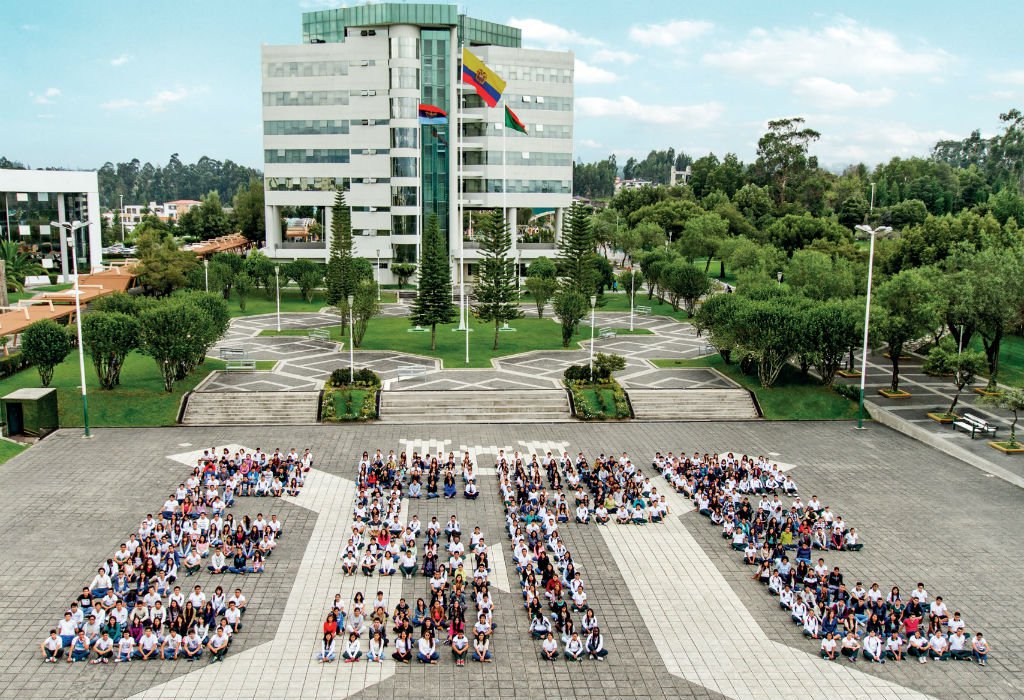 “Emplea todos tus esfuerzos, incluso cuando las posibilidades jueguen en tu contra” 
Arnold Palmer
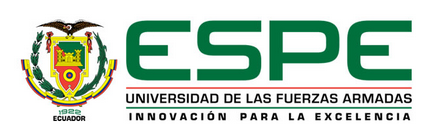 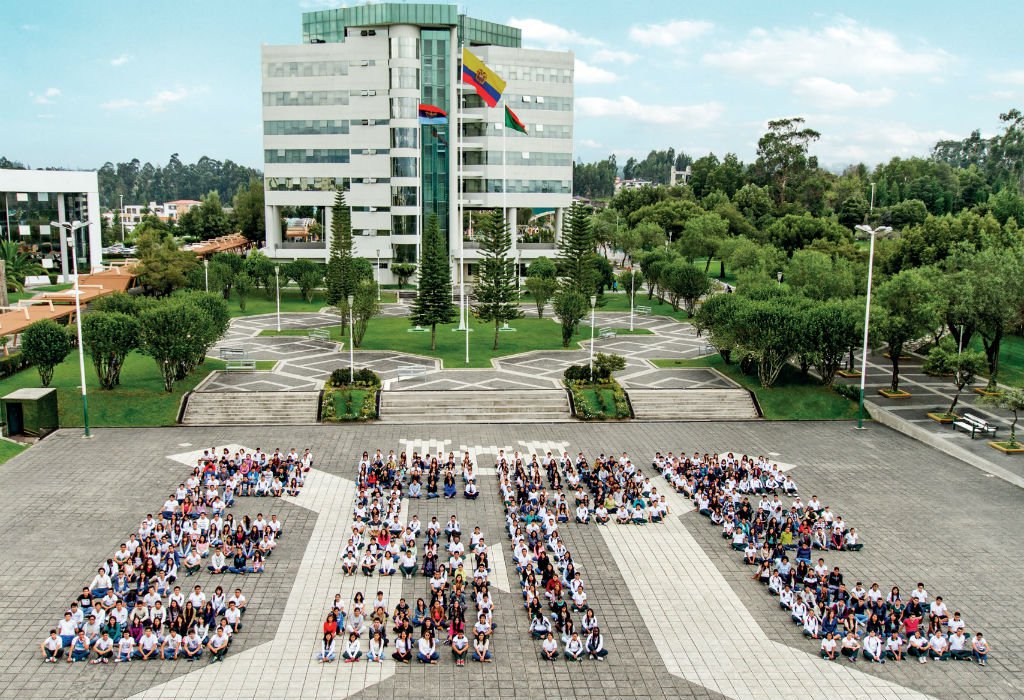 DEPARTAMENTO DE CIENCIAS ECONÓMICAS, ADMINISTRATIVAS Y DE COMERCIO

TESIS PRESENTADA COMO REQUISITO PREVIO A LA OBTENCIÓN DEL TÍTULO DE INGENIERA EN FINANZAS Y AUDITORÍA, CONTADOR PÚBLICO AUTORIZADO.


“LA INCIDENCIA DEL CONTROL INTERNO FRENTE A LA RENTABILIDAD DE LAS PYMES DEL SECTOR DE COMERCIO DEL CANTÓN QUITO - 2017”


AUTOR: 
ARTEAGA DURAZNO, CRISTINA MARÍA 
CADENA RODRIGUEZ, JEANNETH MABEL
                                             
Dra. Eugenia Camacho 	
                                                                                   DIRECTORA    		 	


SANGOLQUÍ,  2019
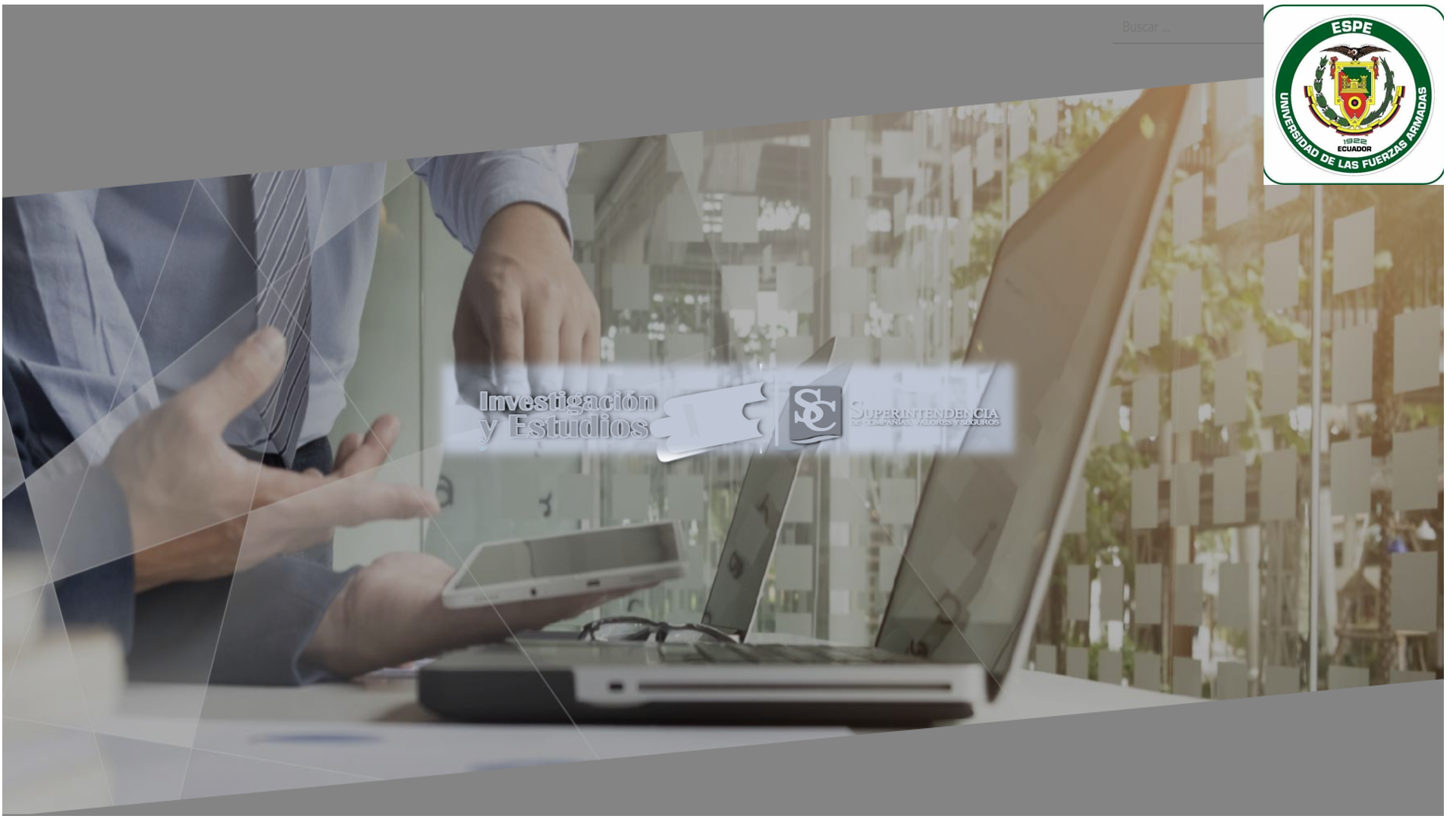 Parte esencial de la economía ecuatoriana
INTRODUCCIÓN
> Nº 
En Latinoamérica 67% de fuerza laboral
Ecuador 41,70% compañías
Sector más productivo respecto al PIB 25%
PEA 70% 7 a 10
Base para grandes organizaciones
PYMES
Sector Comercio
1952- Bodega la Favorita
Venta de jabones, velas y artículos imp.
Actualmente 18 marcas
Propietaria de 12 centros comerciales
Ingresos USD 2,467 millones
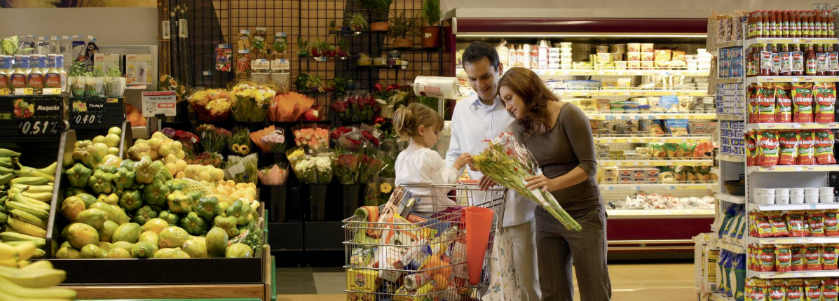 Principal desempeño 39% de participación
Cantón Quito
Representa el 48% del total de Pymes de Ecuador
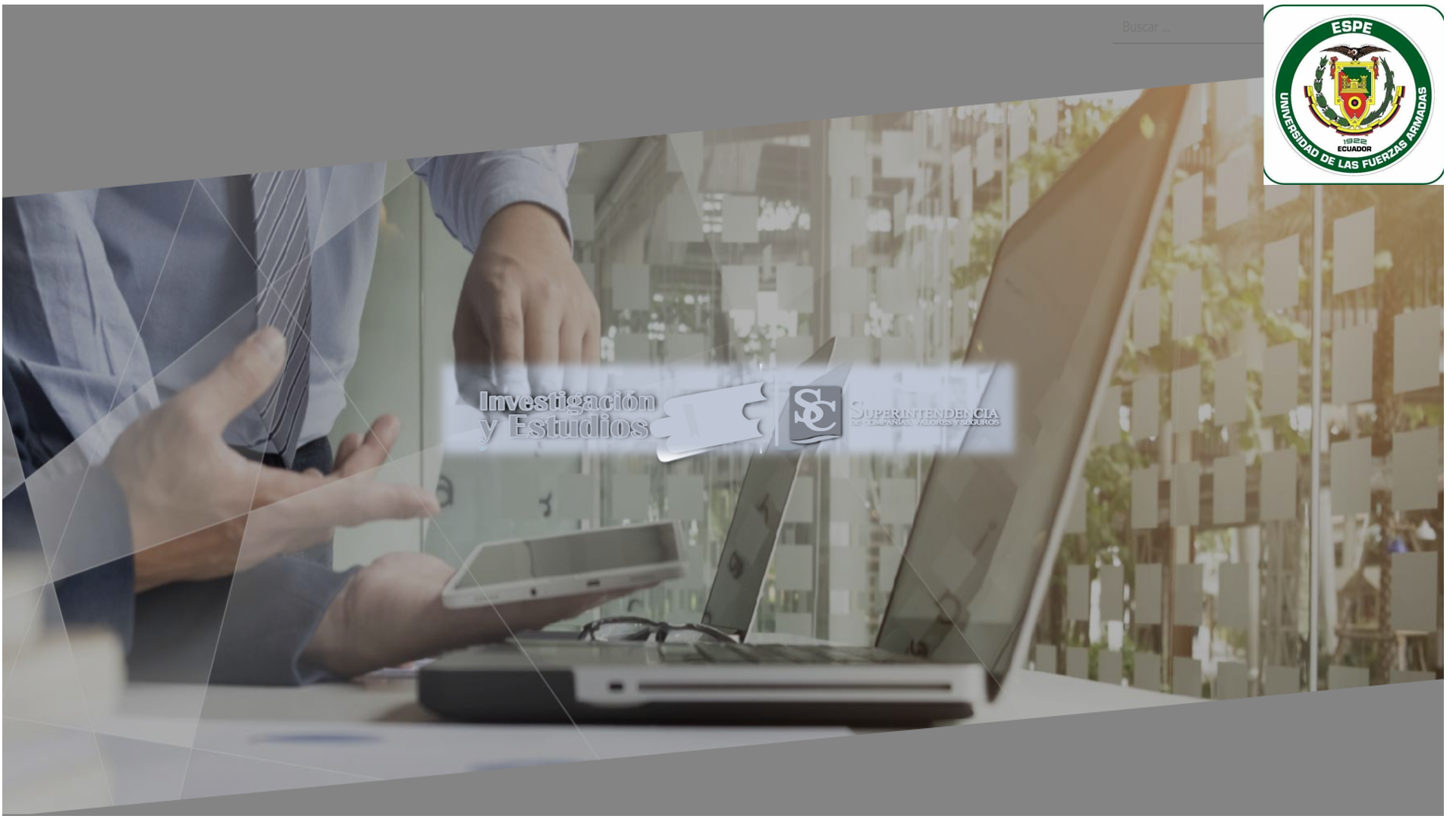 PROBLEMÁTICA
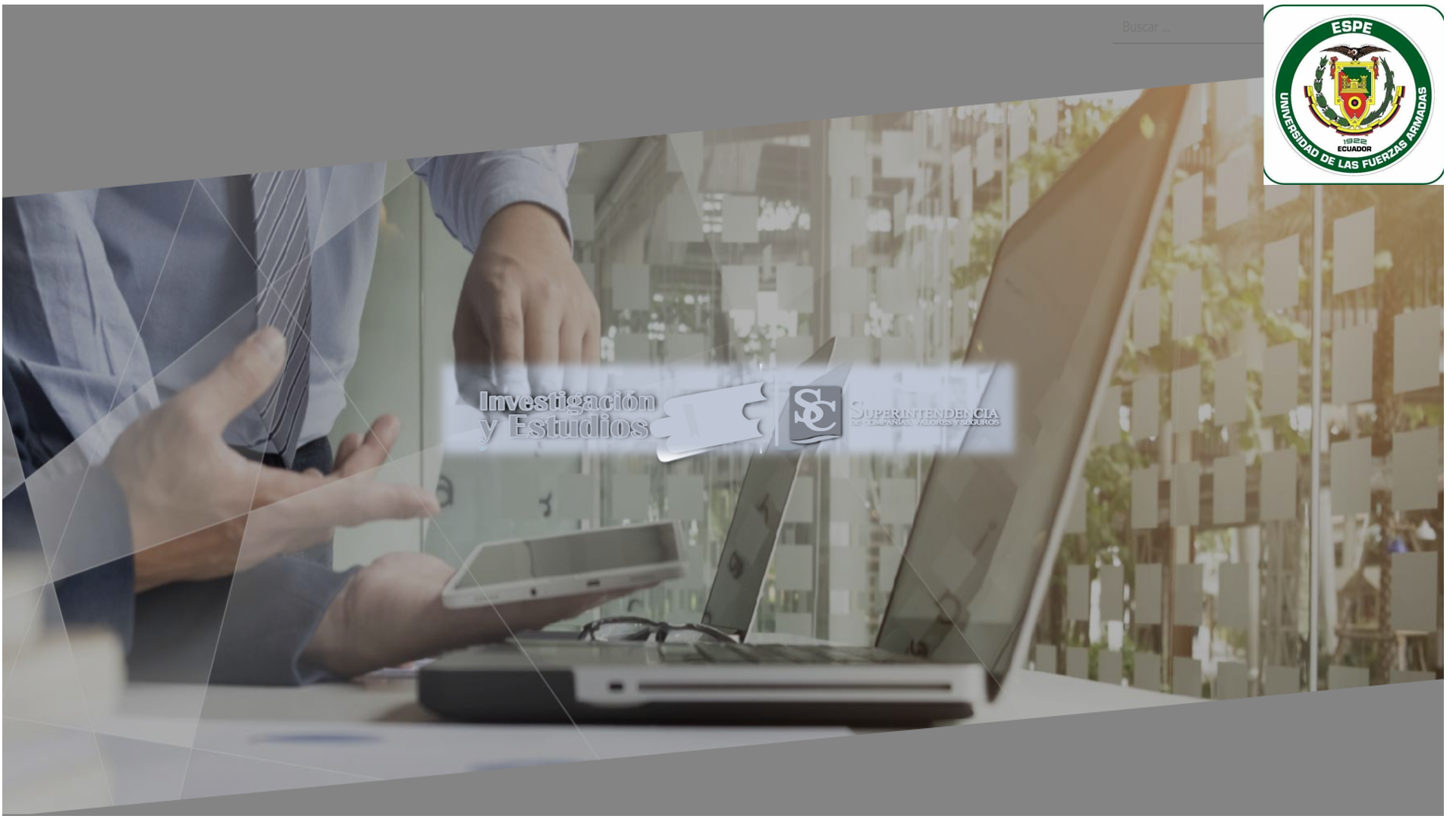 Líneas de comunicación escasa
(No) Objetivos Corporativos
Fraude
Pérdida de Información
Innovación escasa
Decrecimiento de los Ingresos 7,17%
(No) Manual de Procedimiento
Zona de Declive
Falta de desarrollo
(No) Primera década de vida
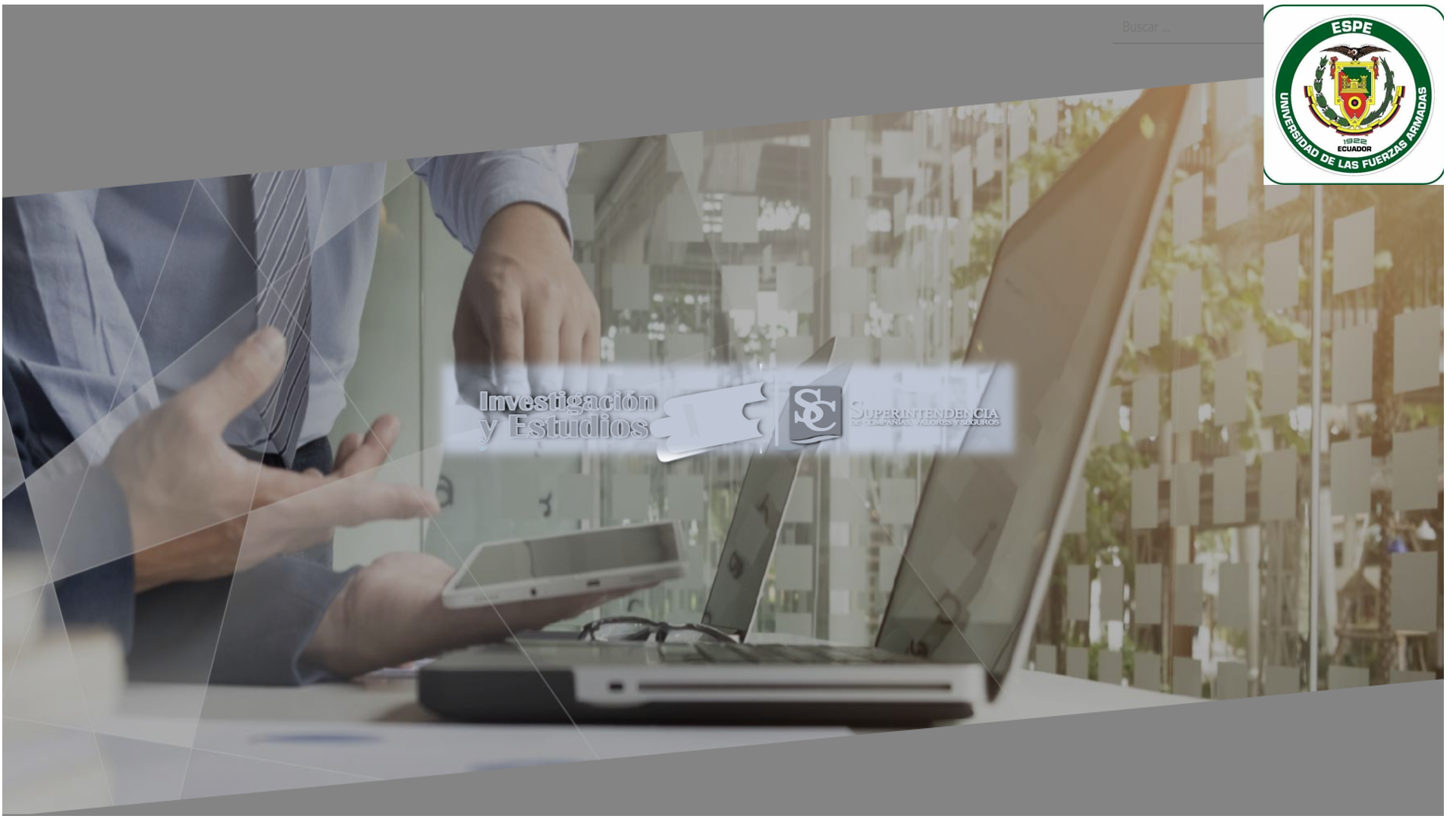 BASES TEÓRICAS
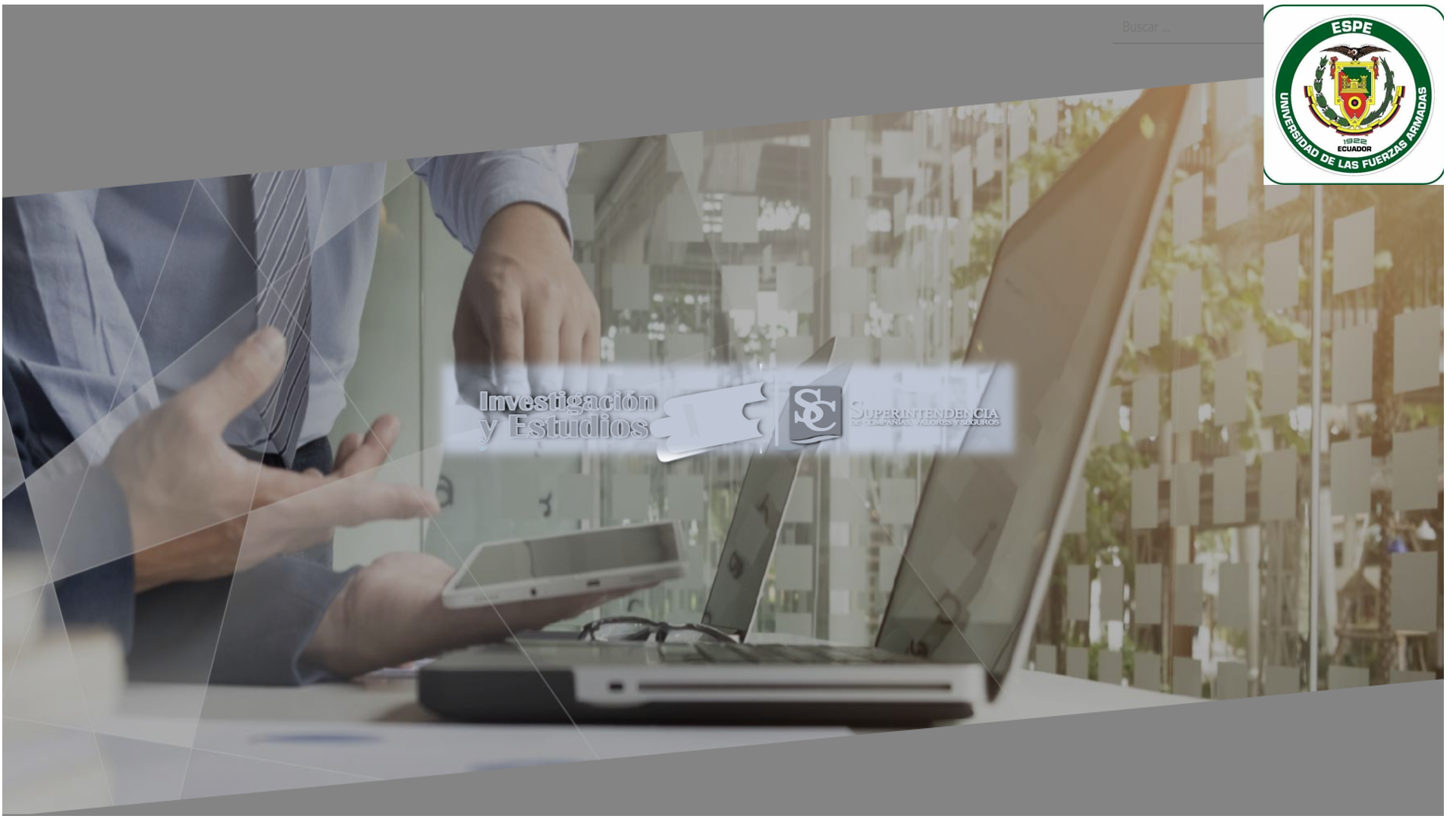 PYMES
PYMES
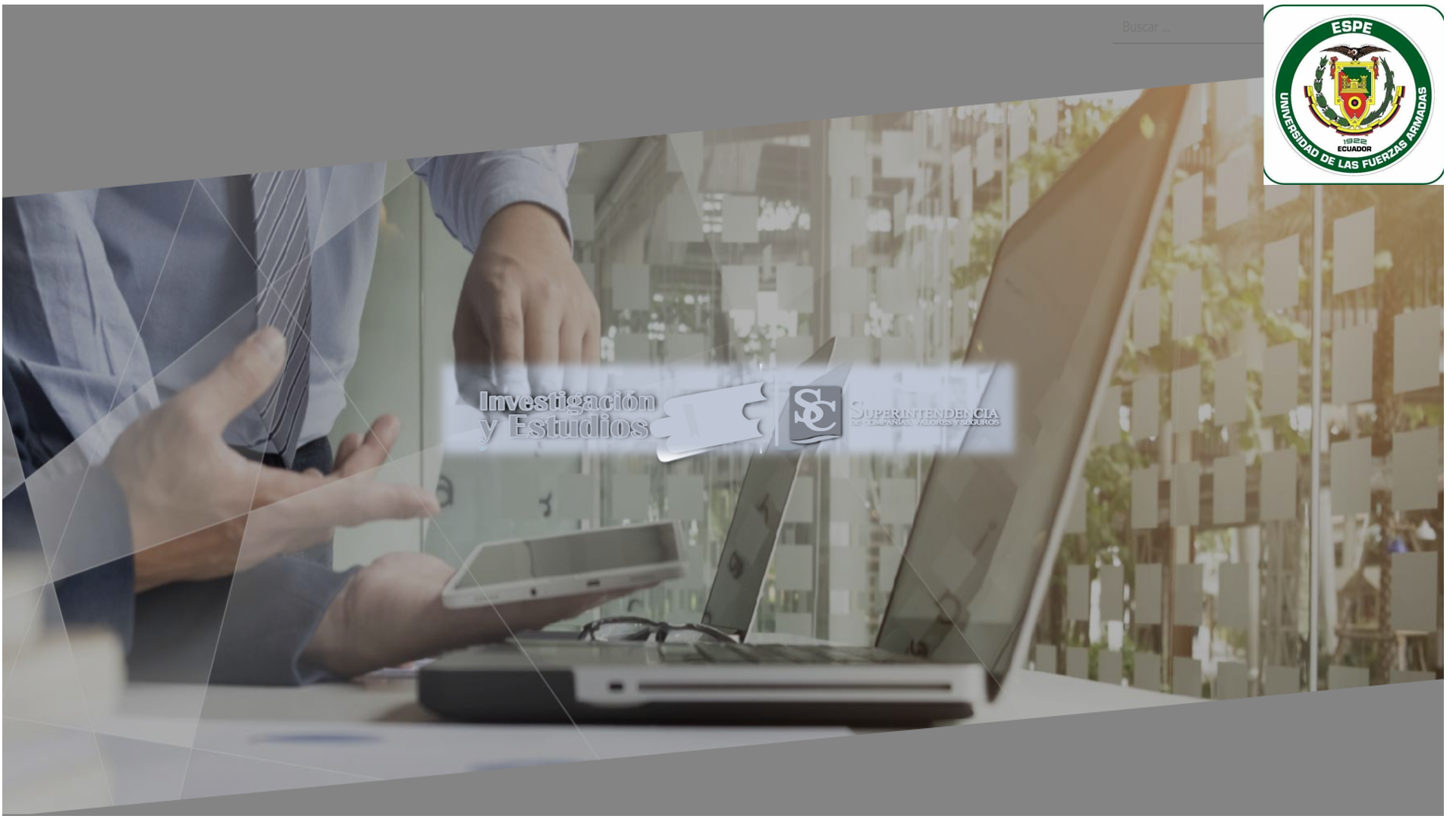 Rentabilidad
RENTABILIDAD
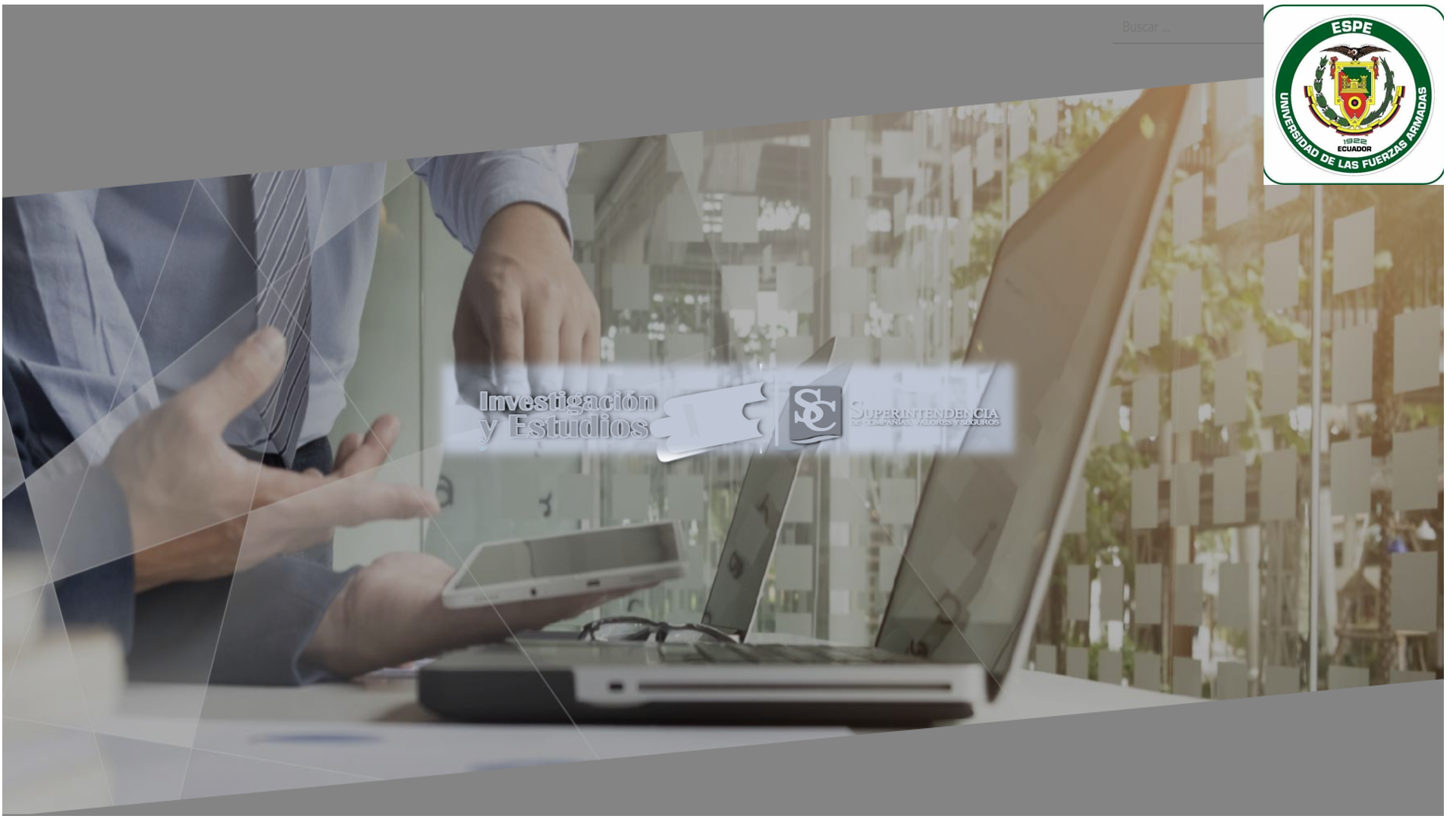 ORGANIZACIÓN
RIESGO INHERENTE
CONTROL INTERNO
Limitaciones
RIESGO DE CONTROL
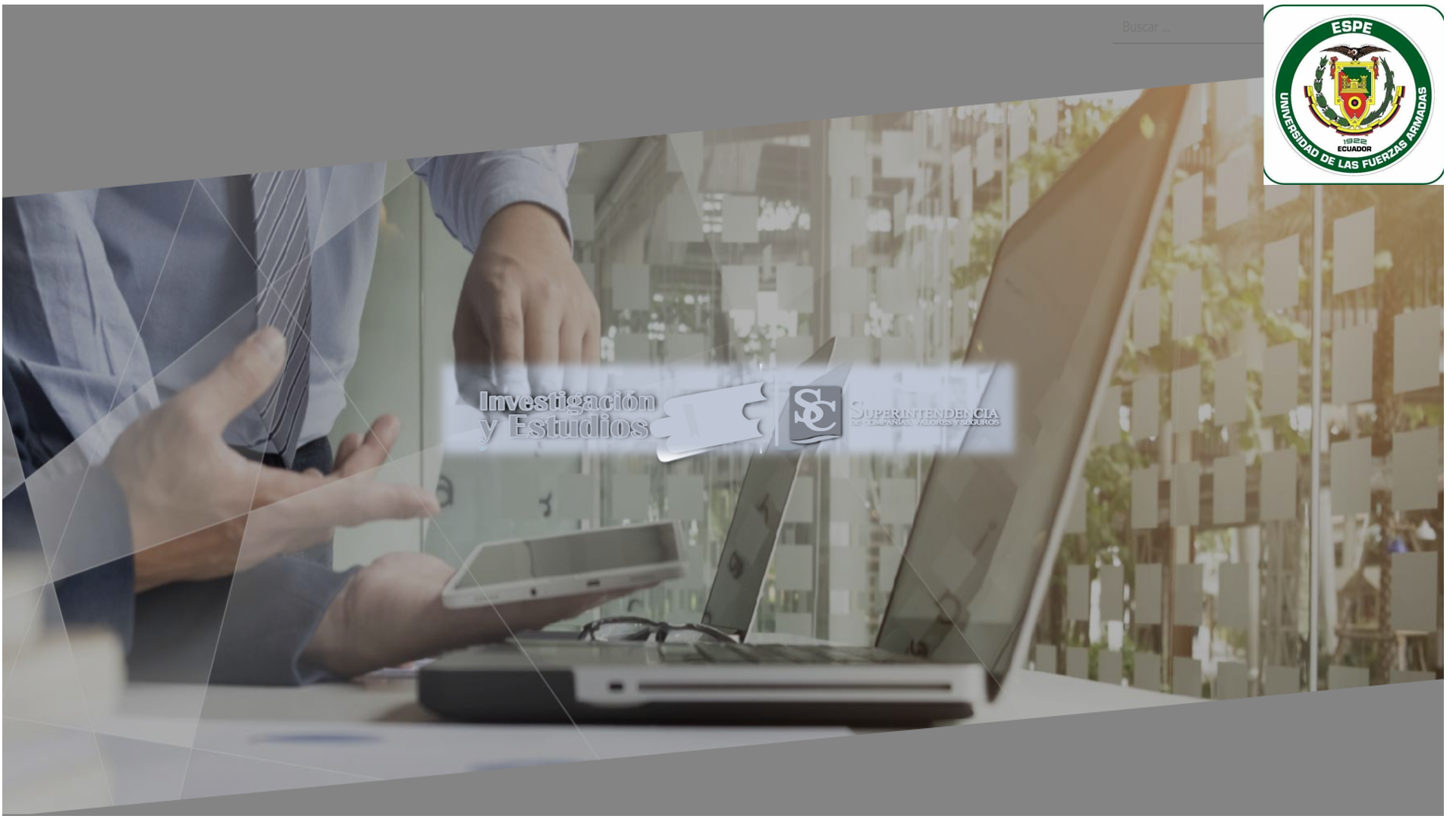 MODELOS DE MEDICIÓN
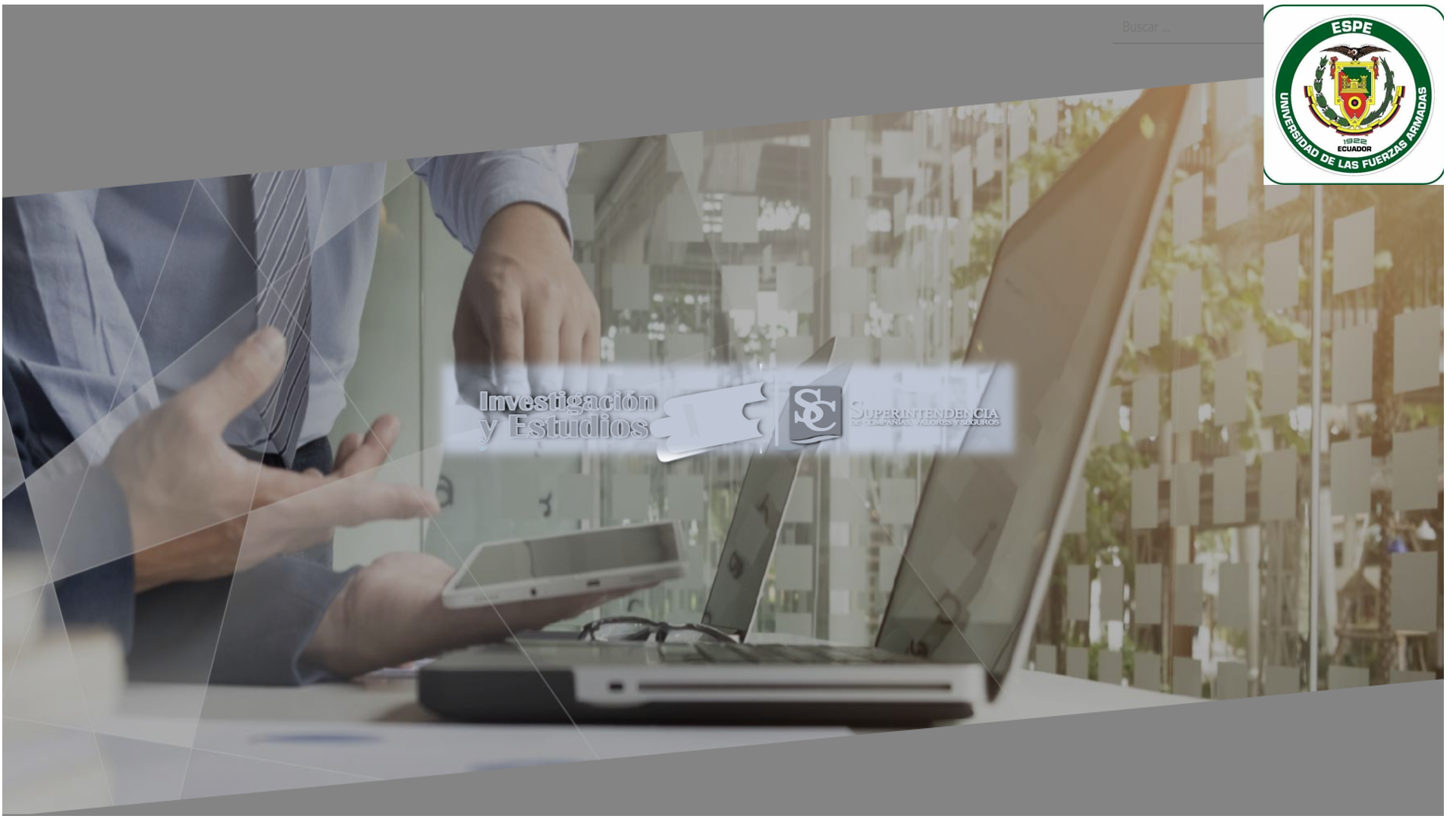 COSO
Estrategia y Desempeño
Control Interno
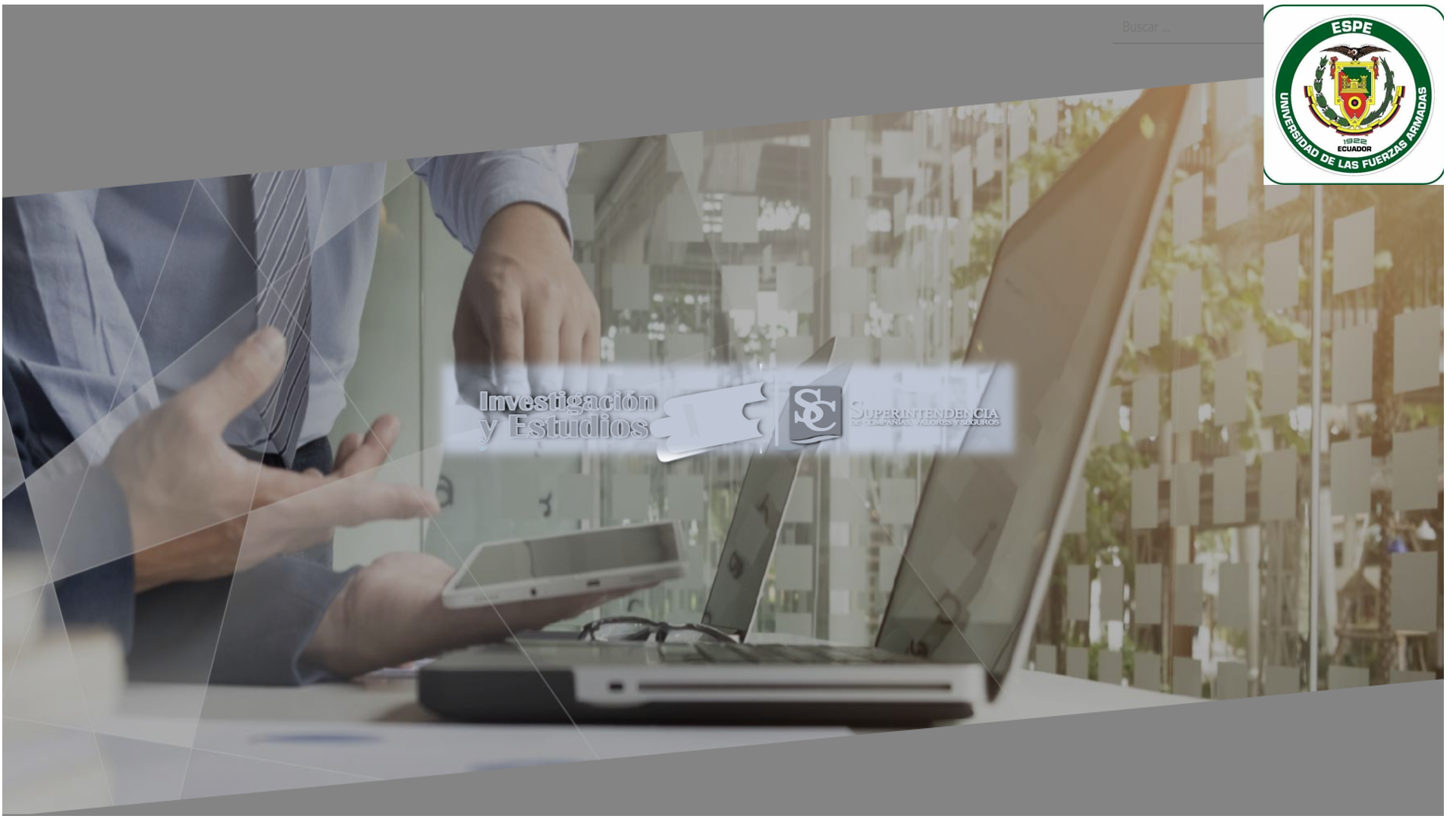 COSO
2017
2013
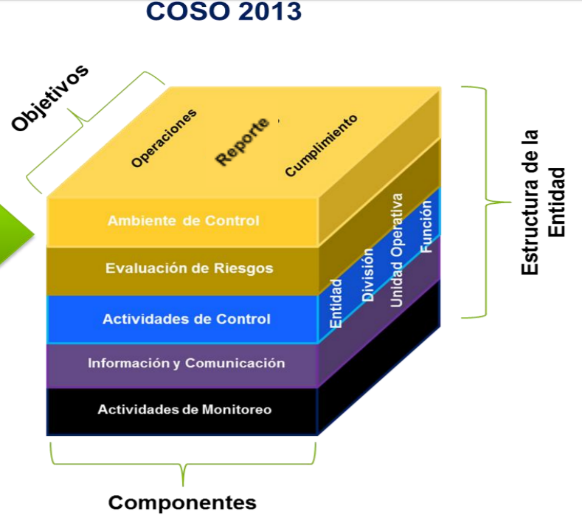 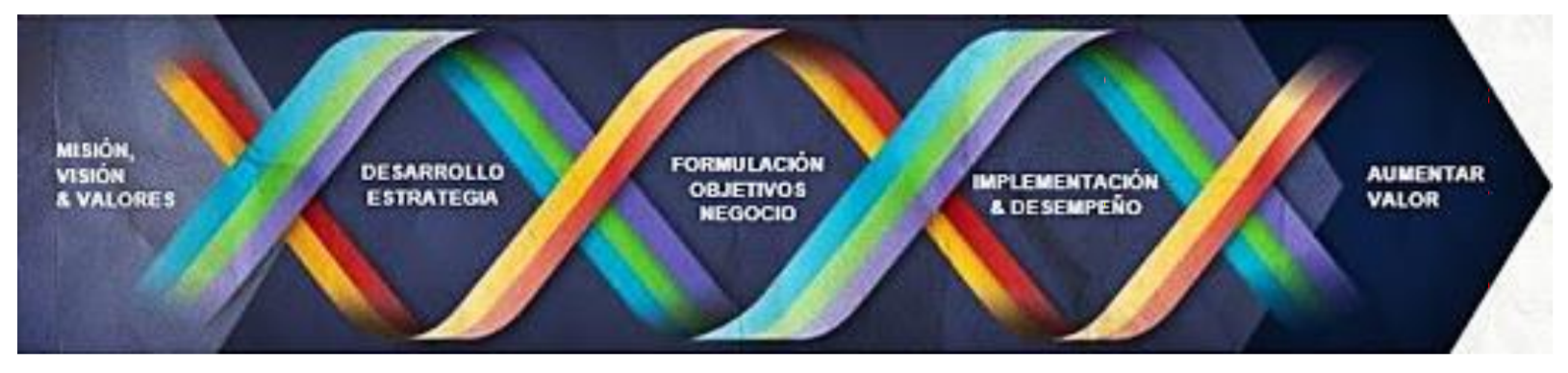 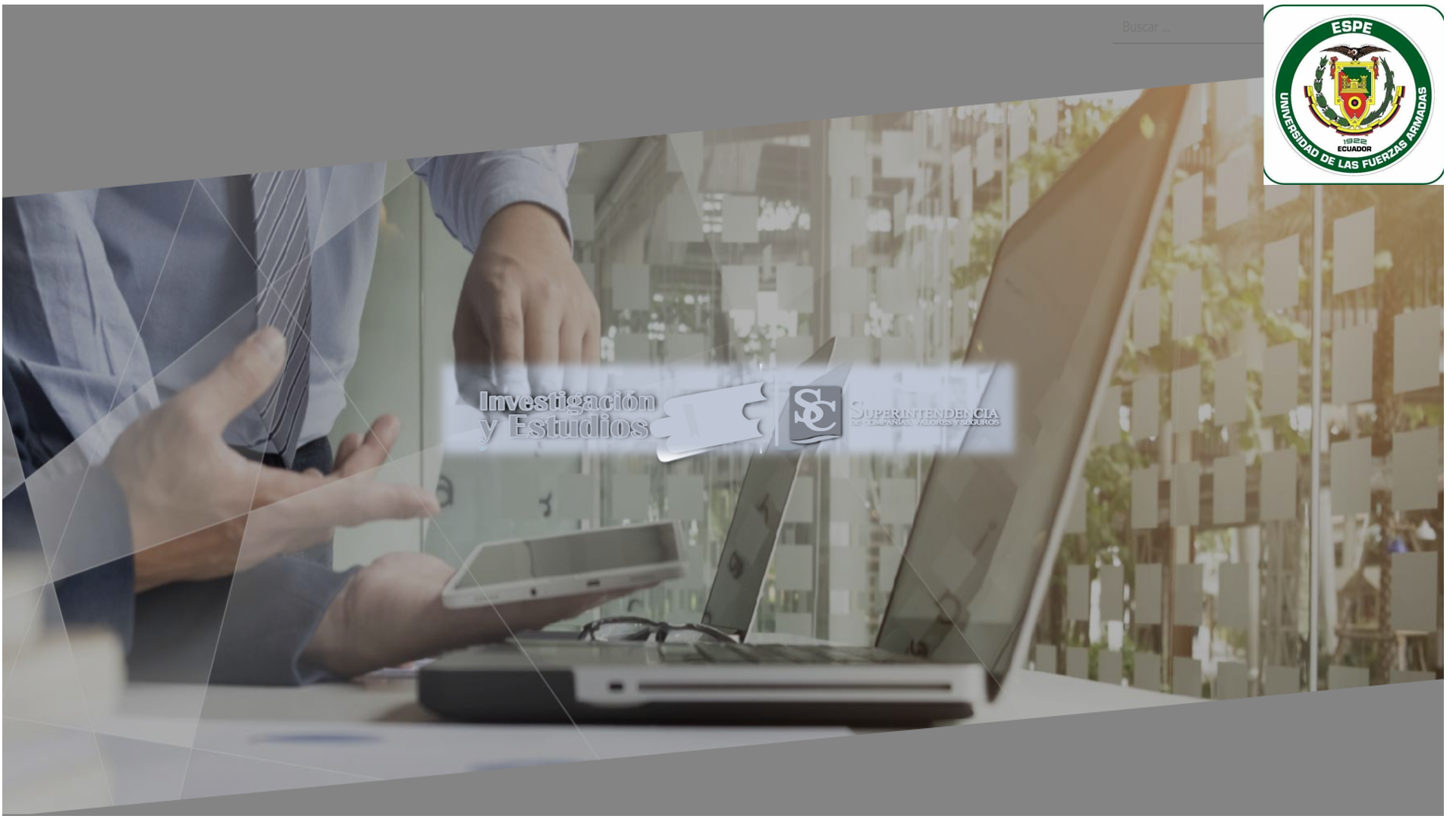 HIPÓTESIS
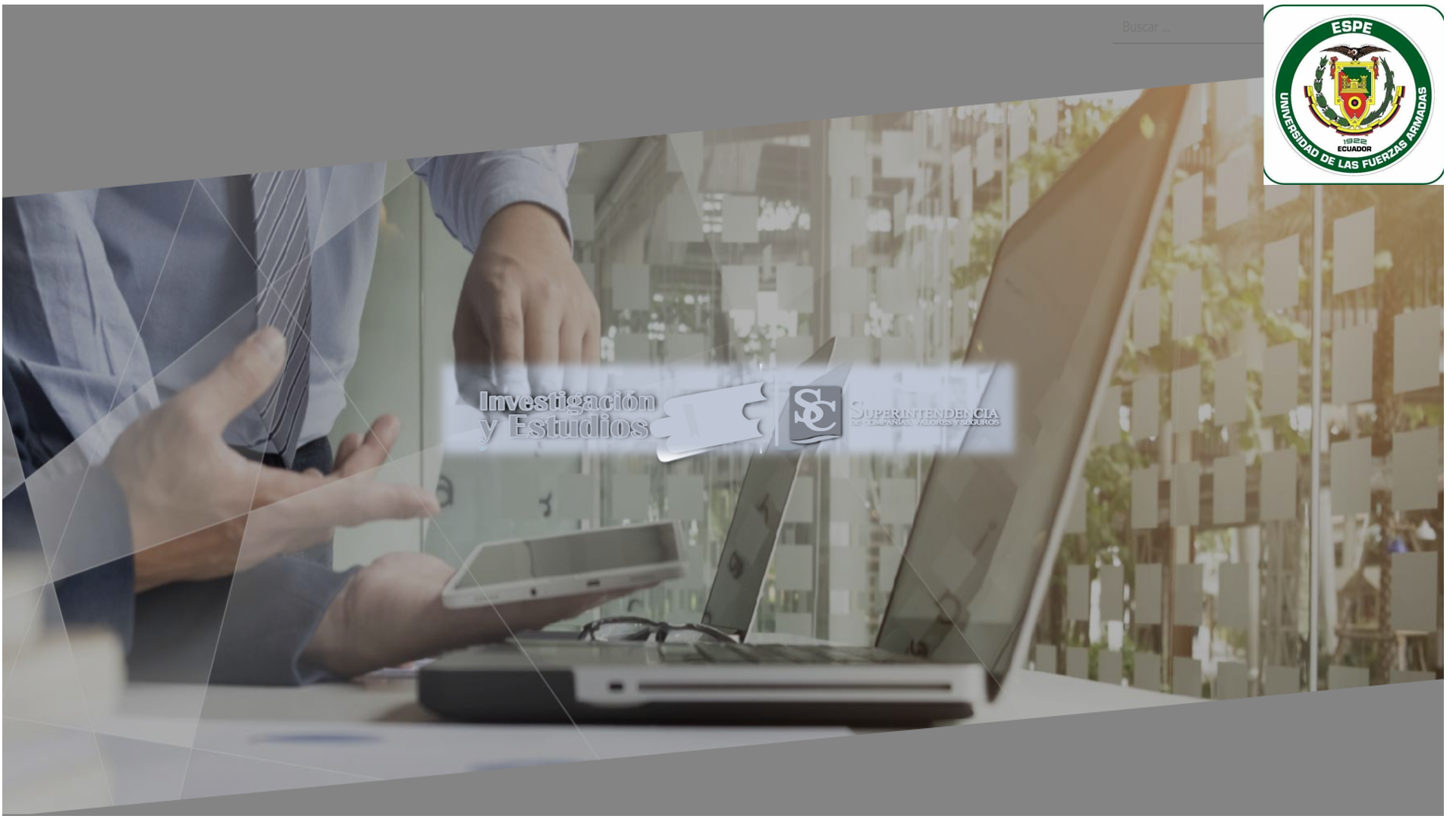 METODOLOGÍA
Rentabilidad
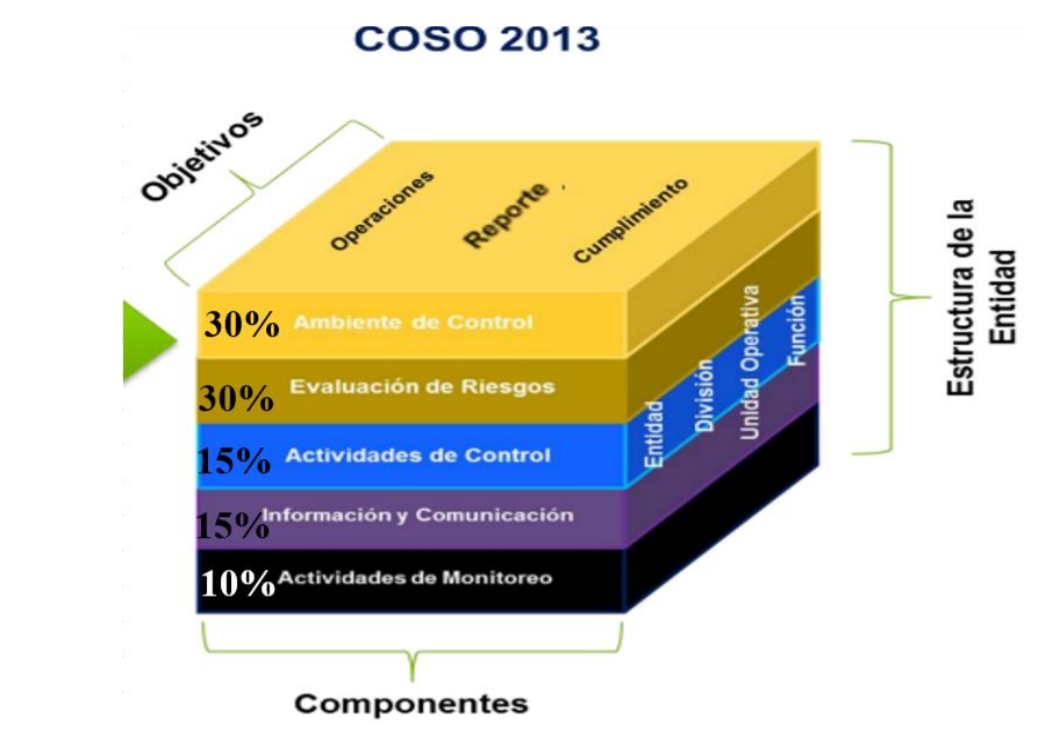 Análisis de correlación R de Pearson
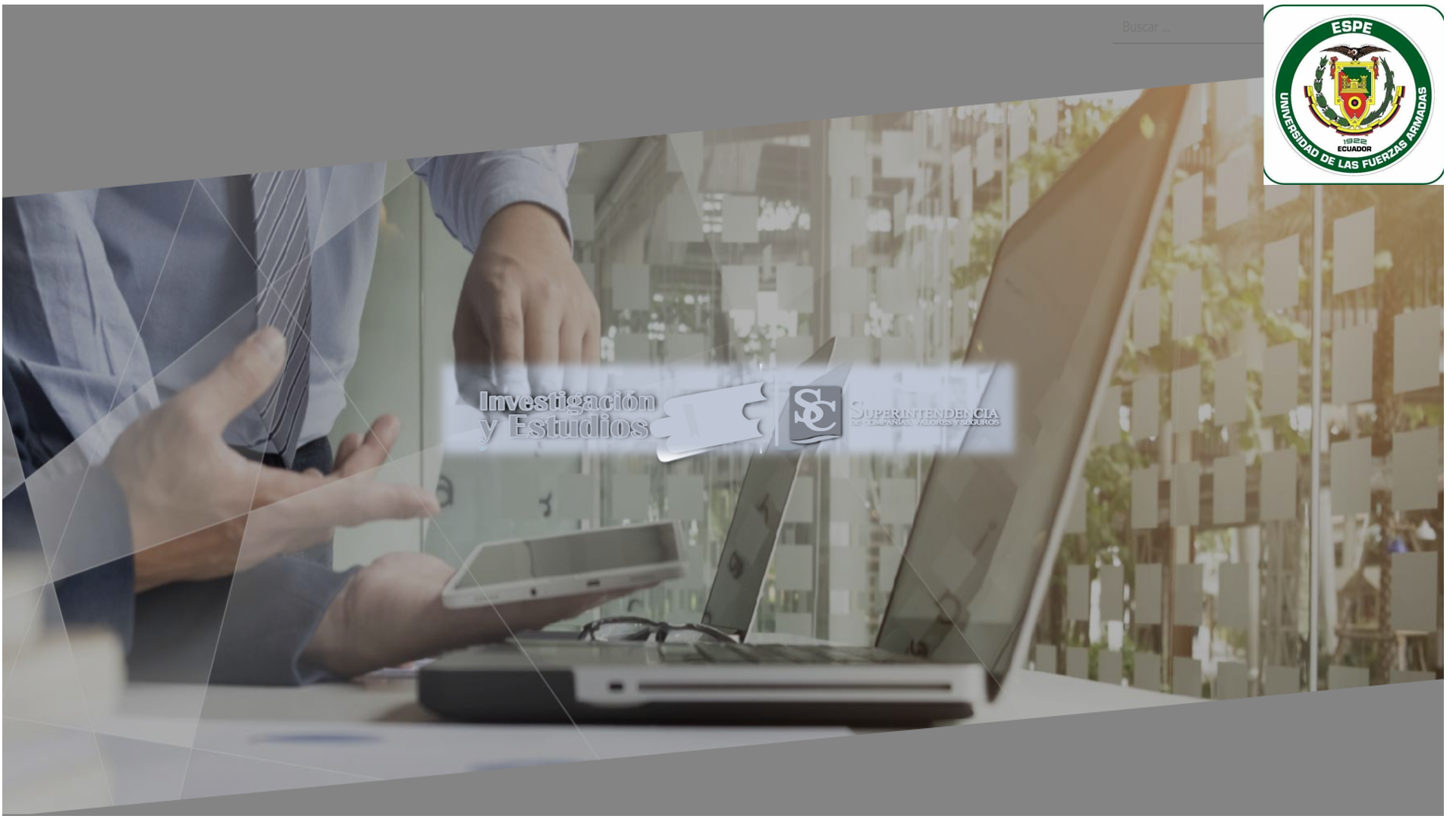 NIVEL DE CONTROL INTERNO
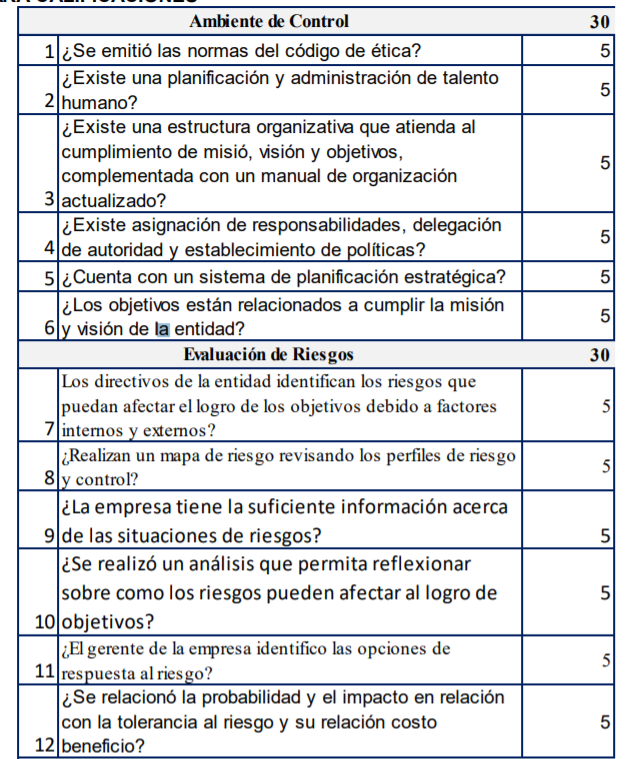 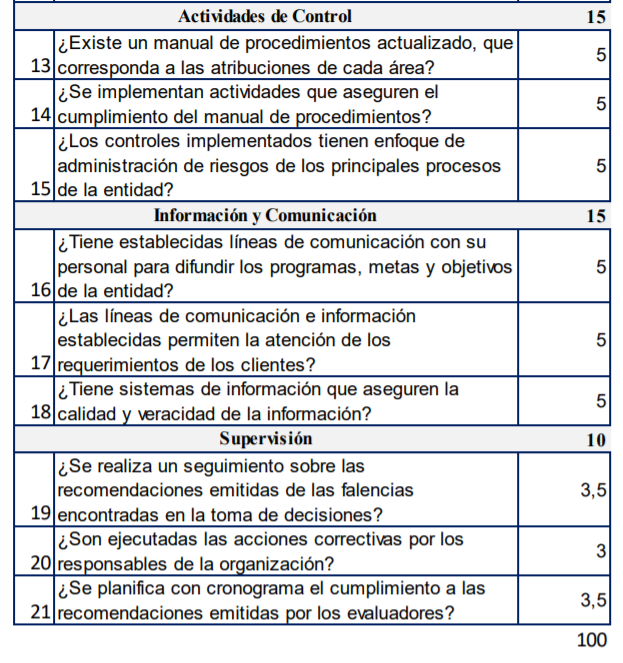 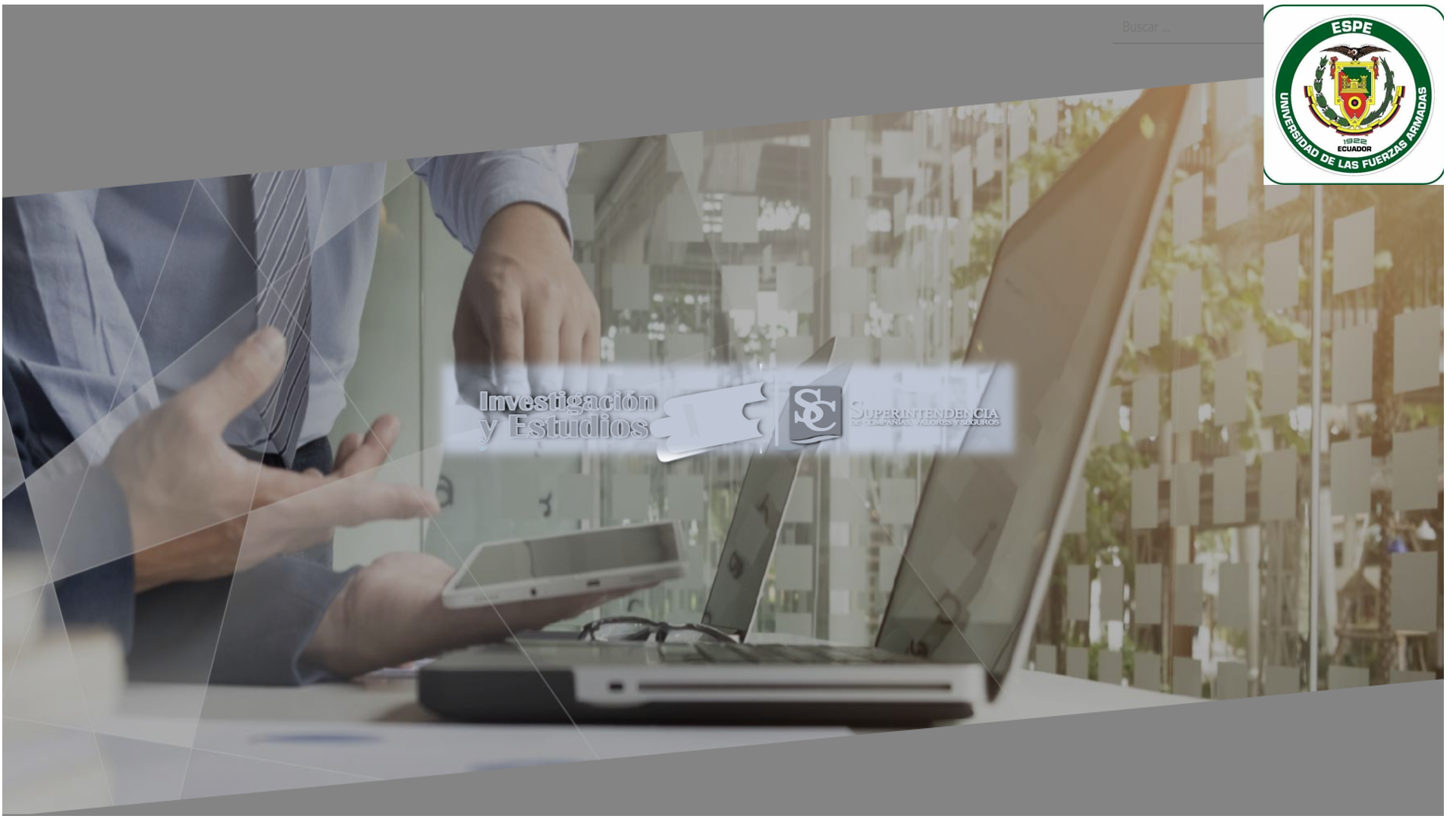 RESULTADOS
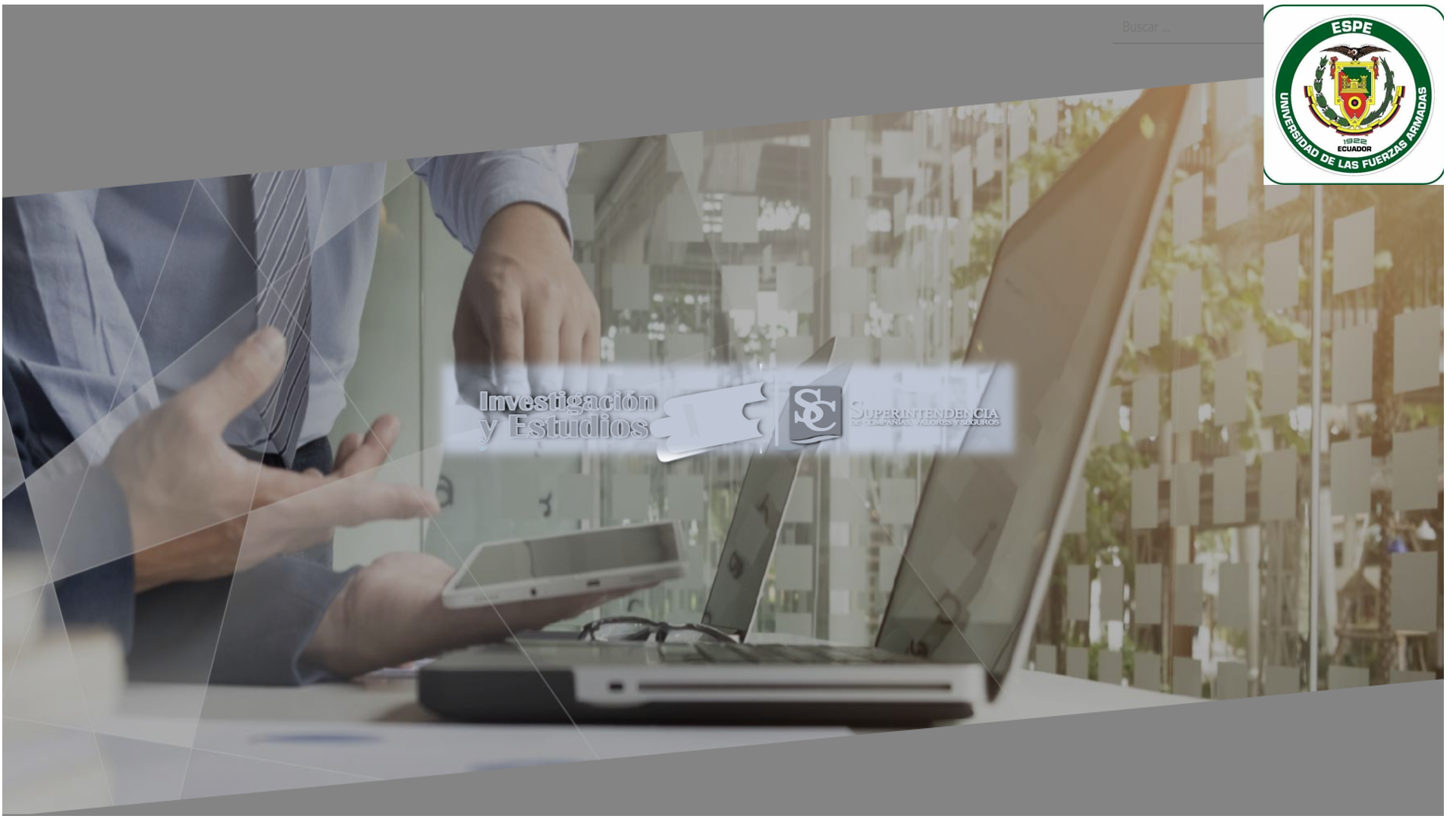 Situación –Contexto de empresas Objeto de estudio
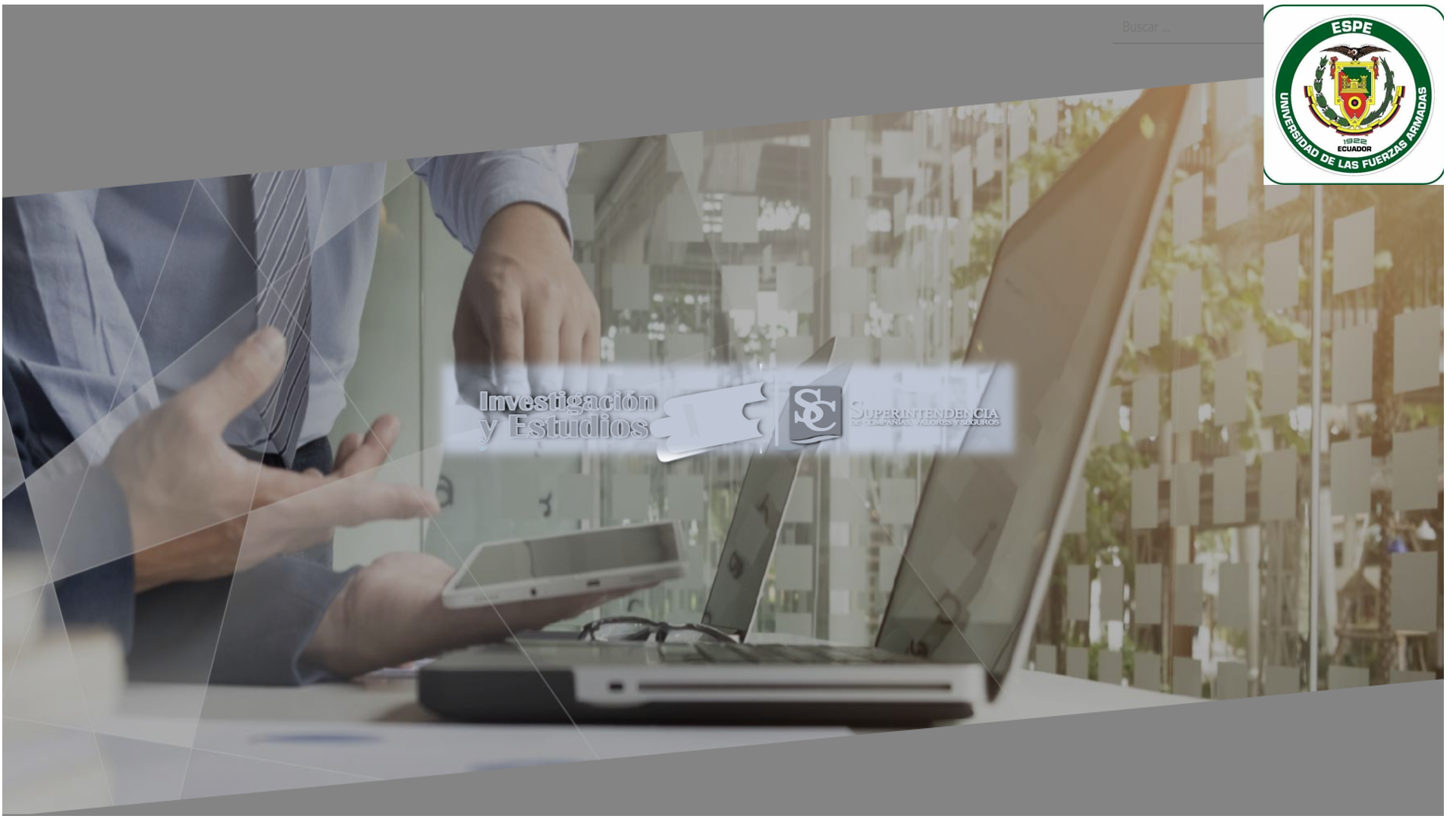 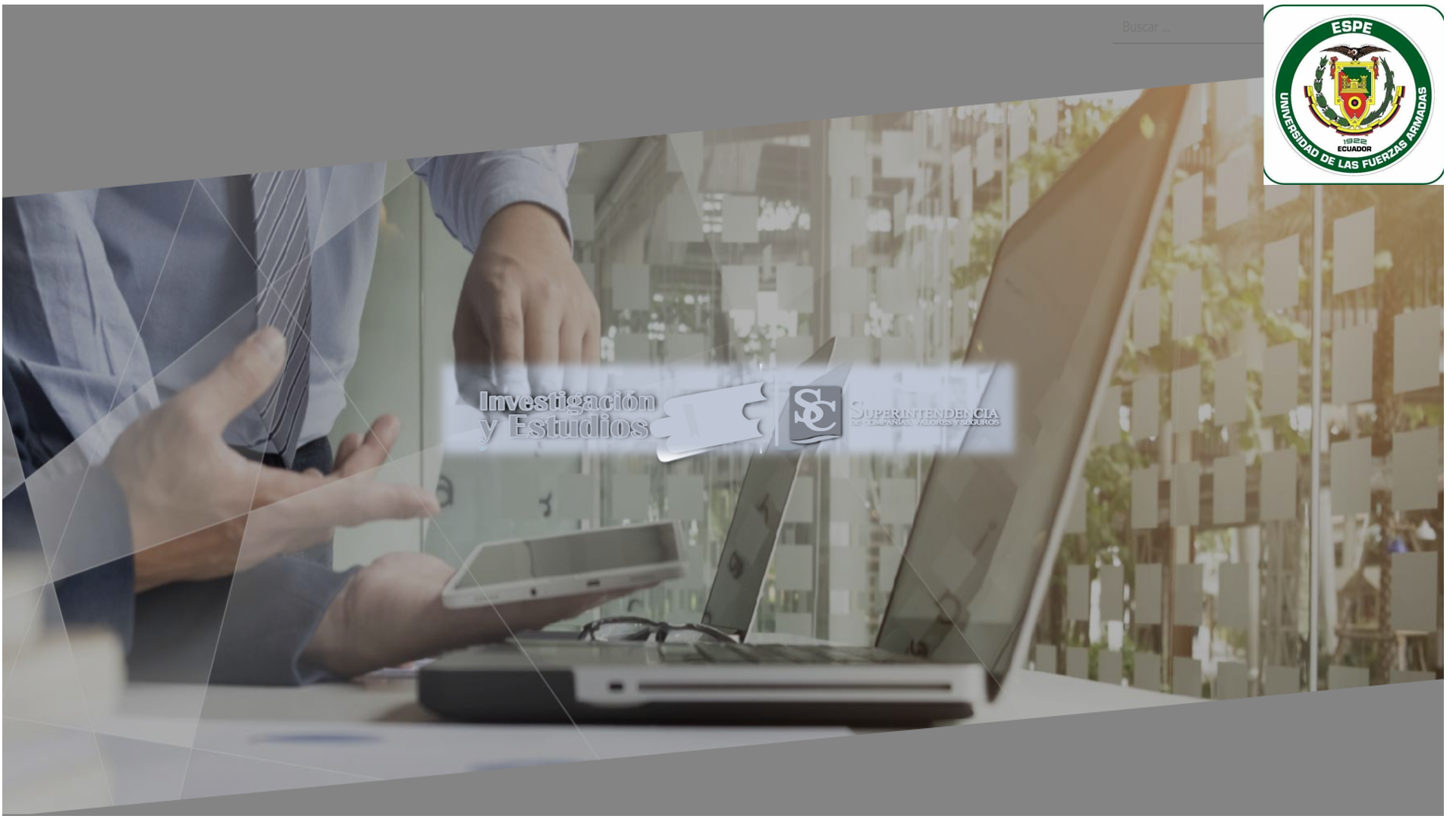 Diagnóstico Financiero
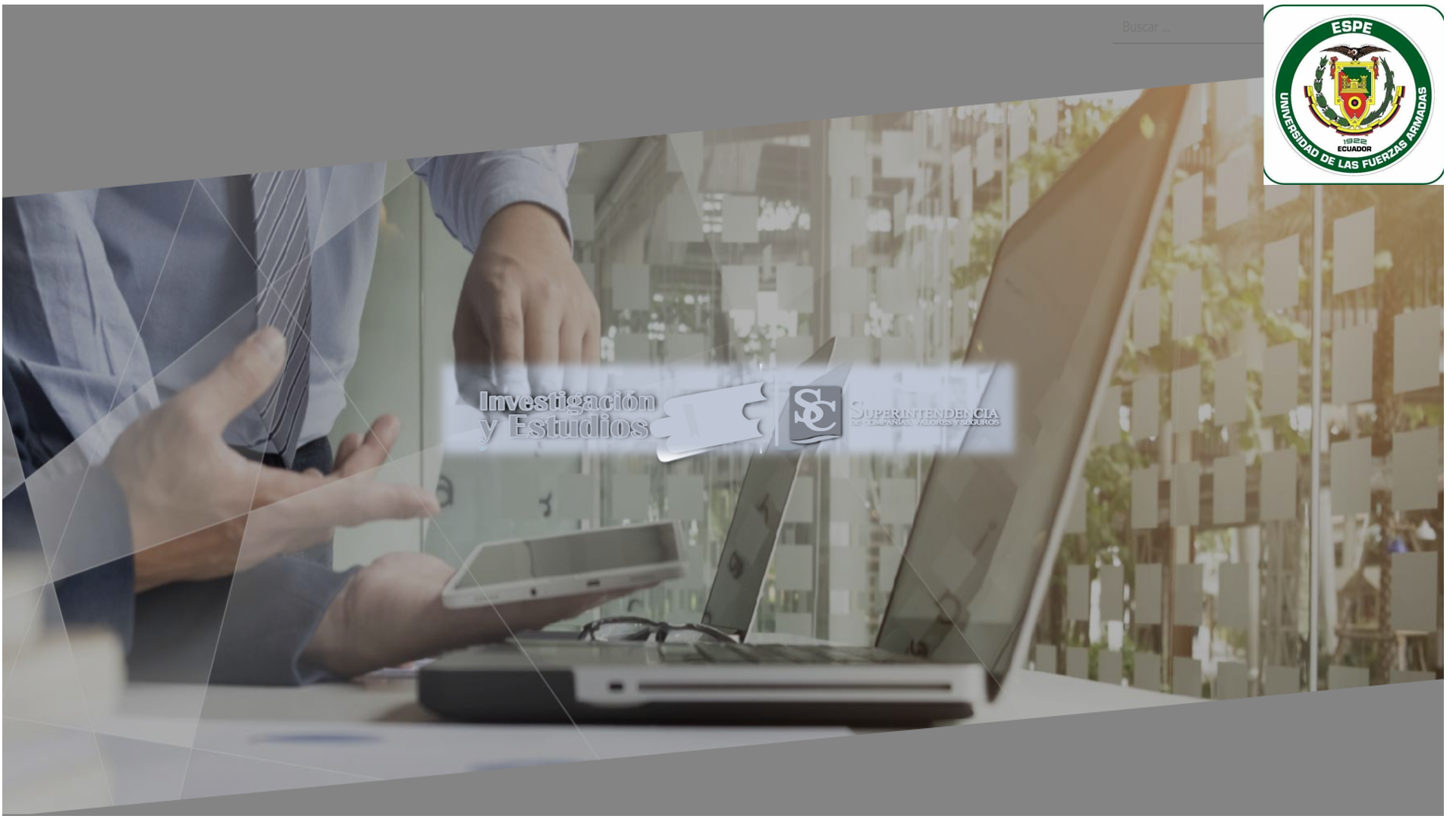 Estructura de inversión
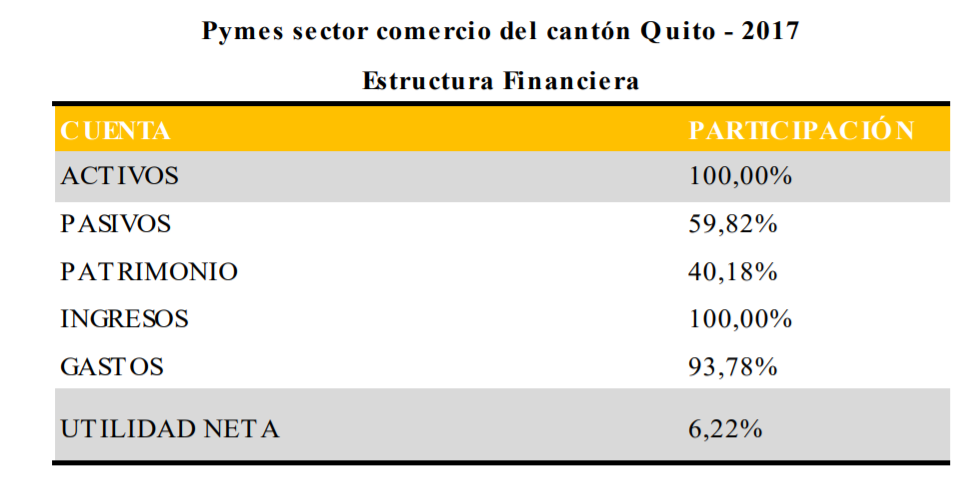 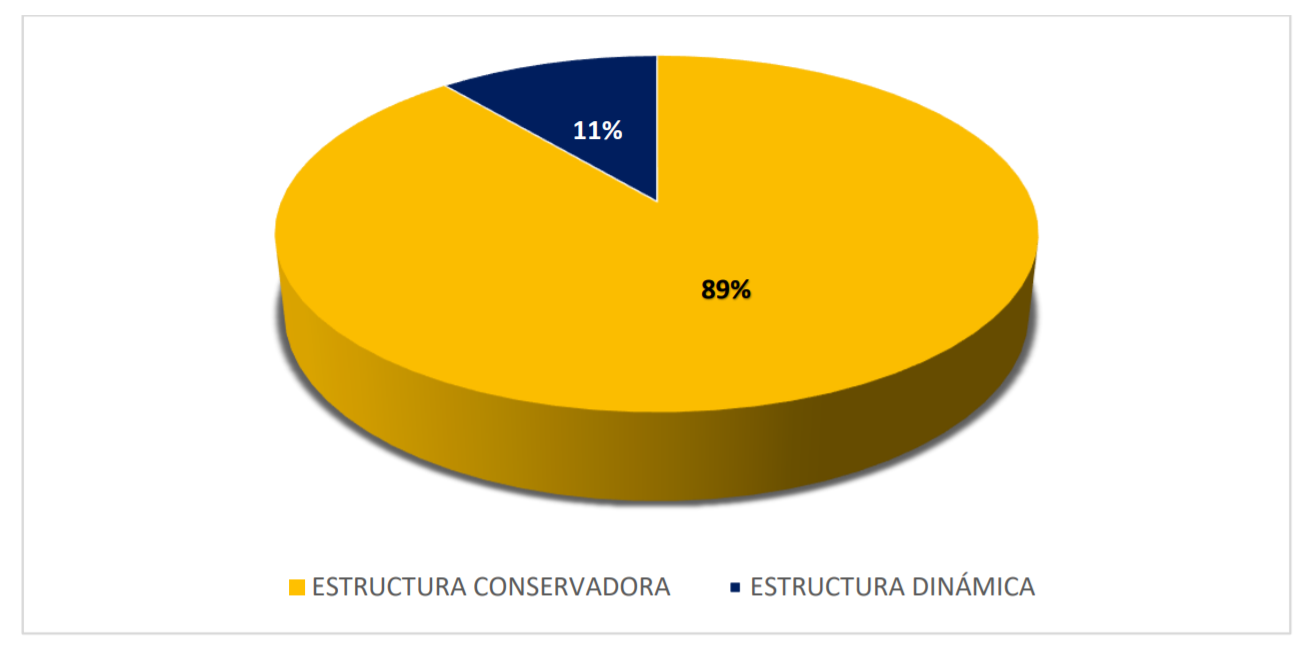 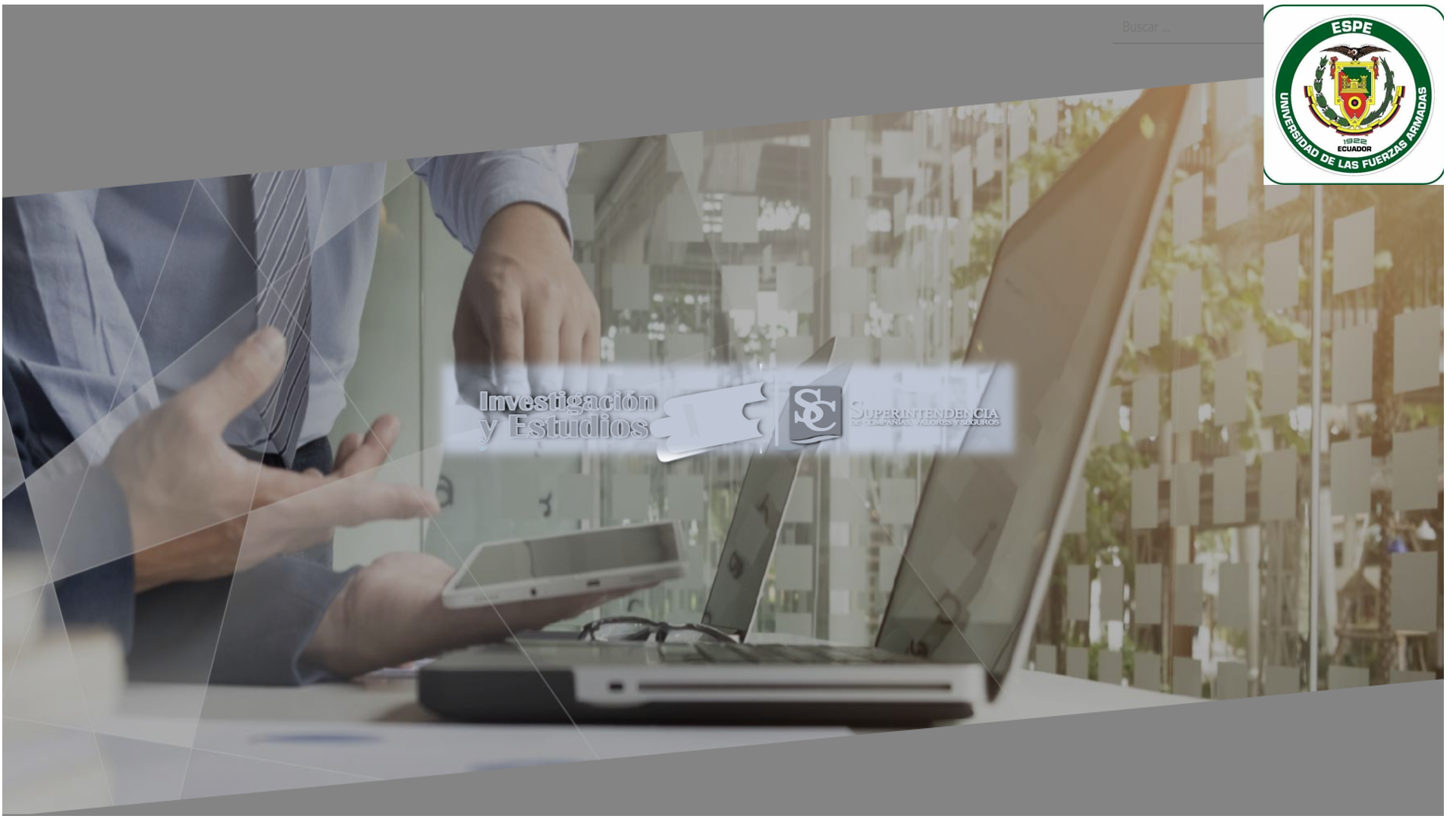 Rentabilidad
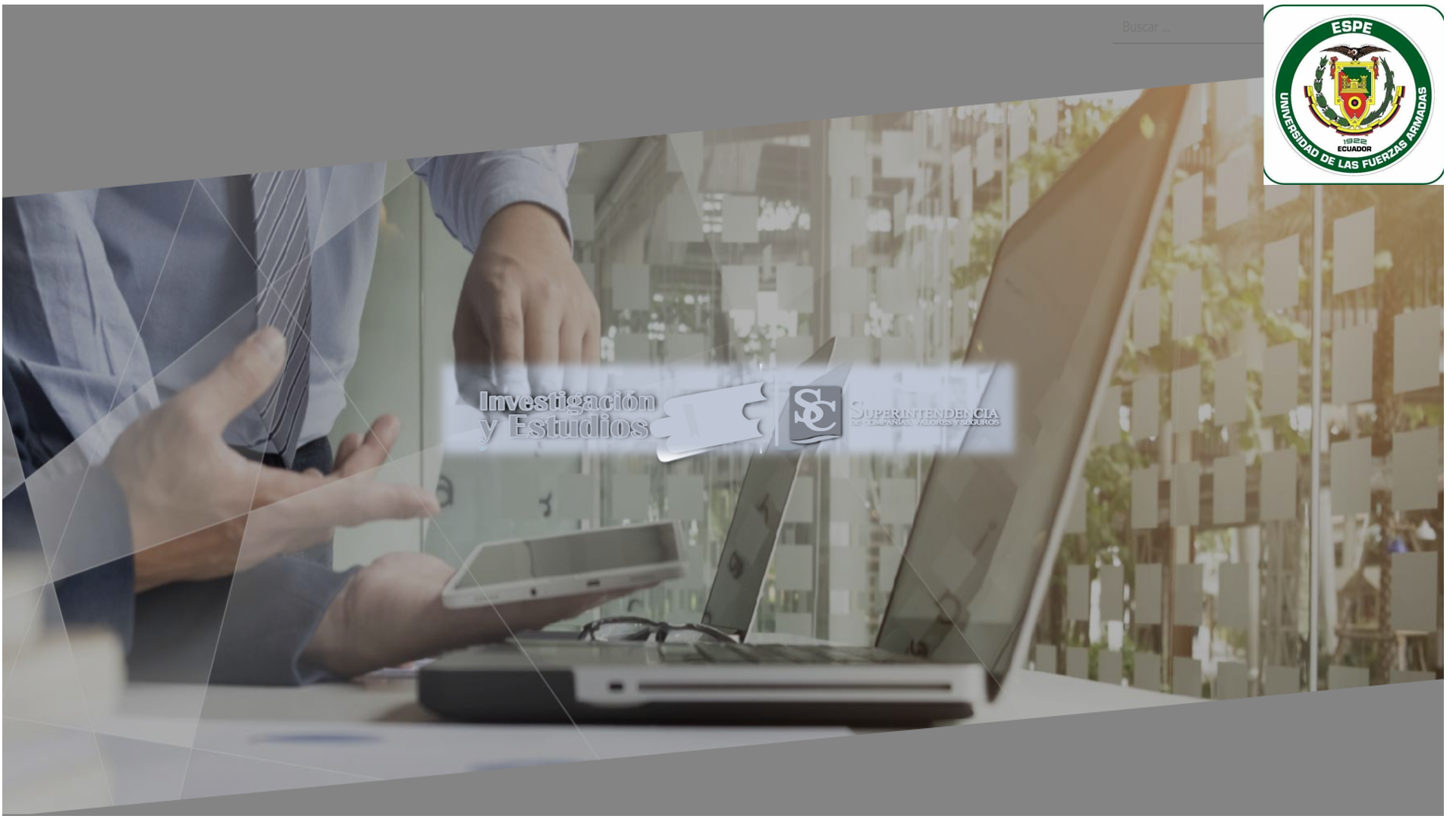 Control Interno – Aplicación de Cuestionario Método COSO 2013
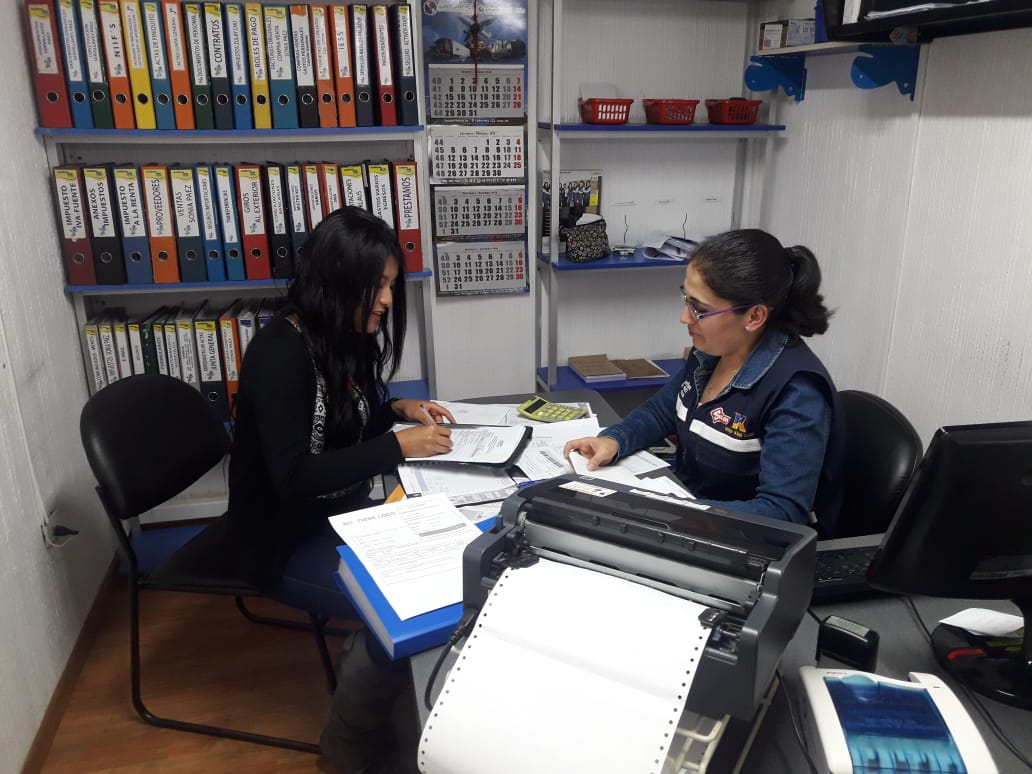 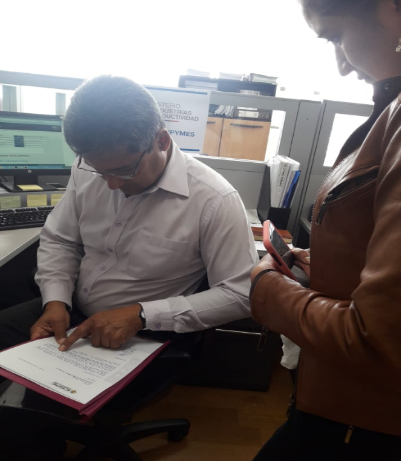 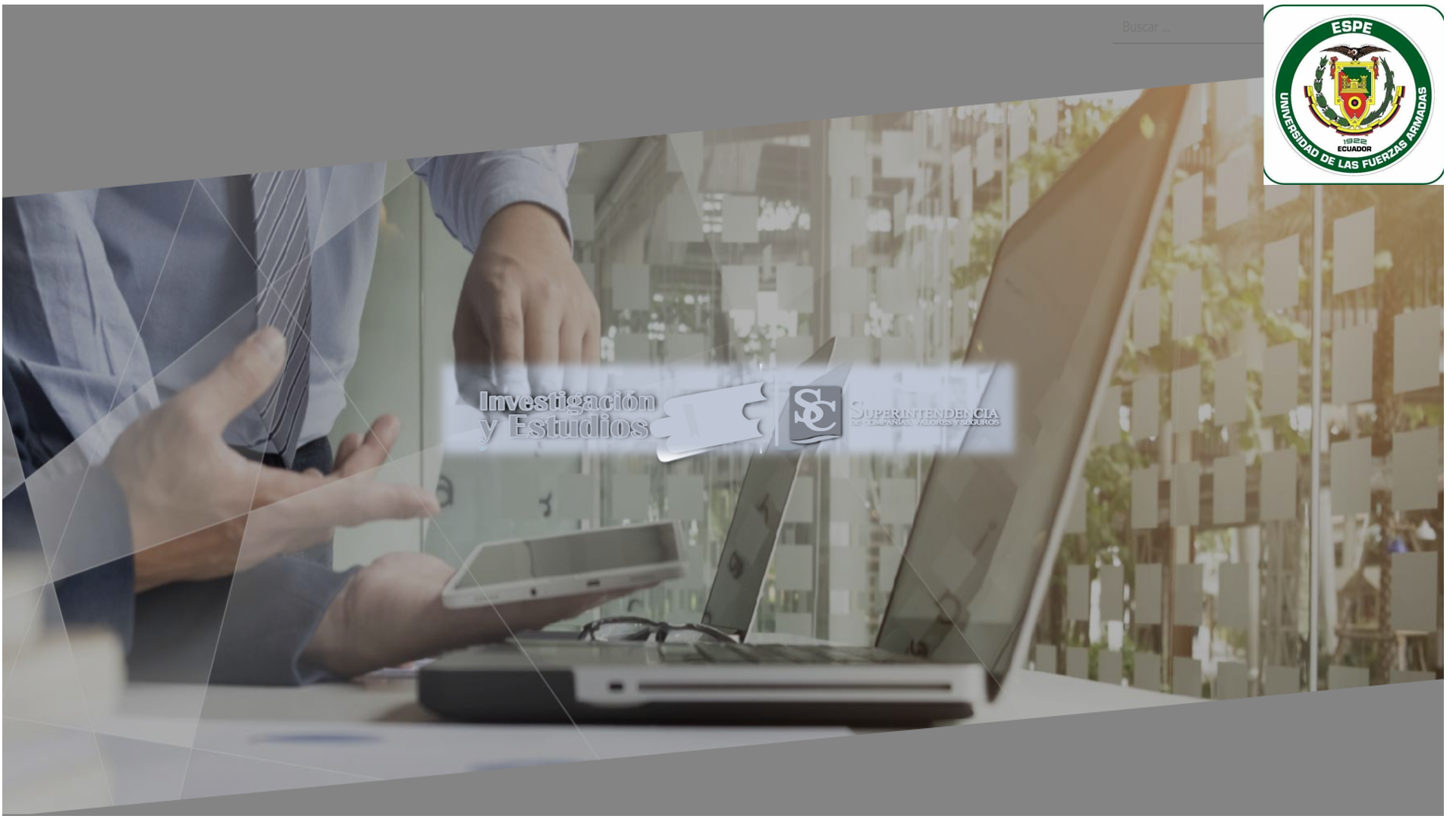 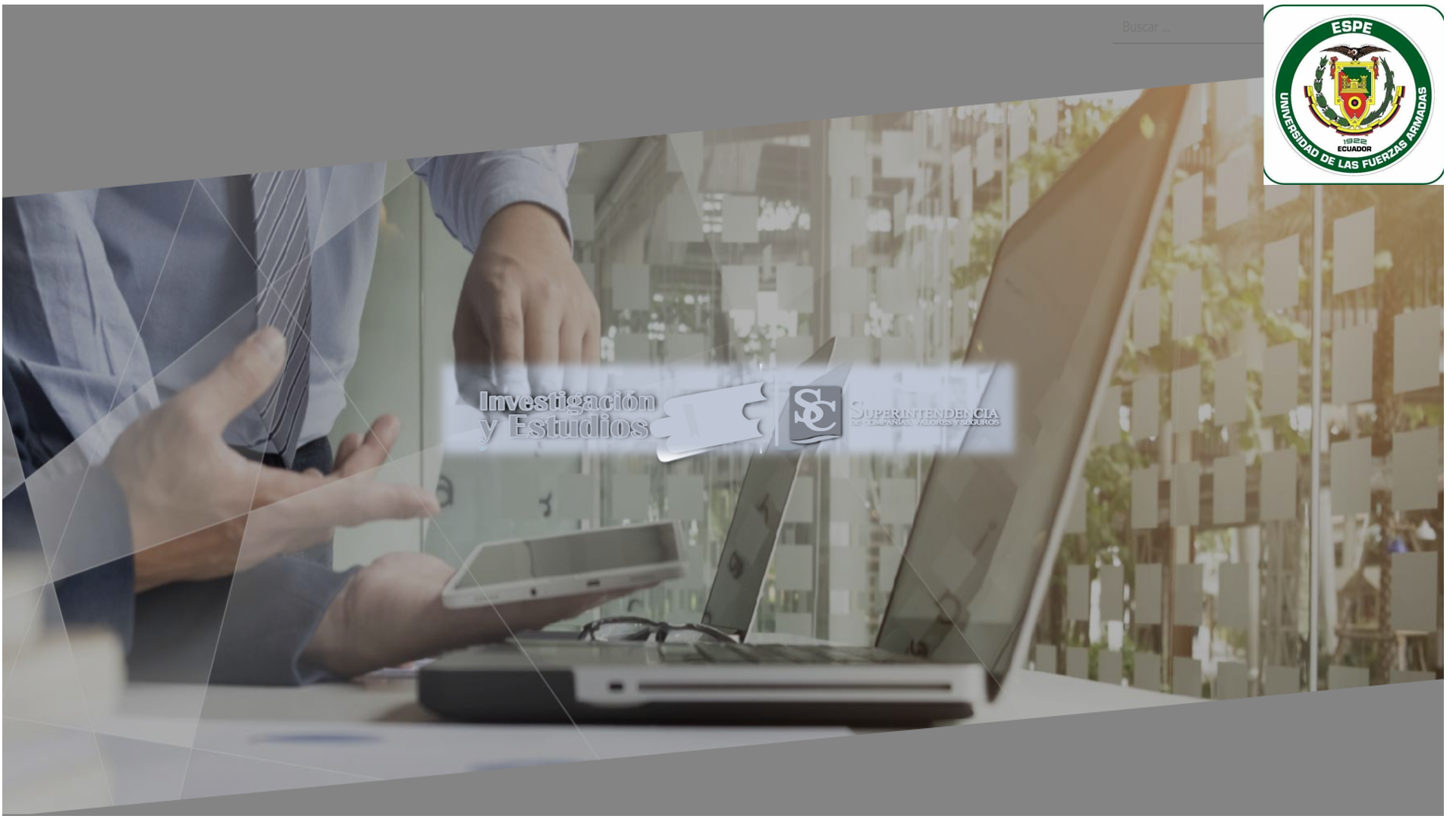 ¿Existe una planificación y administración de talento humano?
¿Se emitió las normas del código de ética?
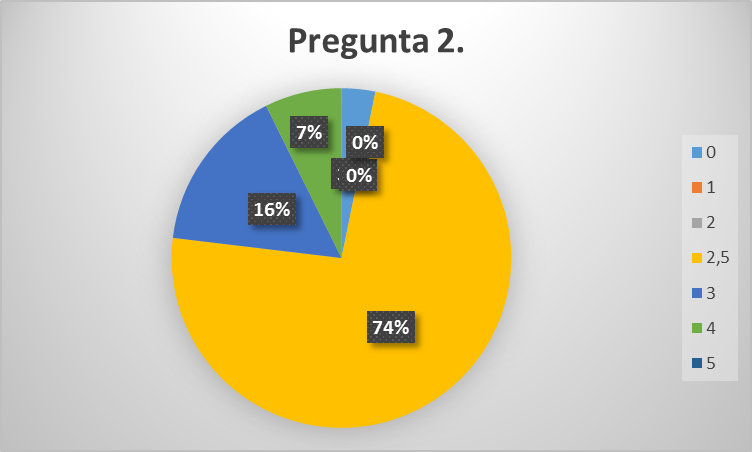 ¿Existe una estructura organizativa que atienda al cumplimiento de misión, visión y objetivos, complementada con un manual de organización actualizado?
¿Existe asignación de responsabilidades, delegación de autoridad y establecimiento de políticas?
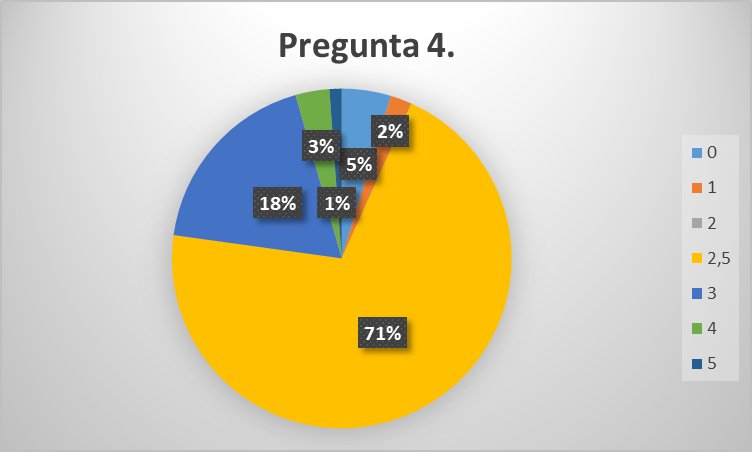 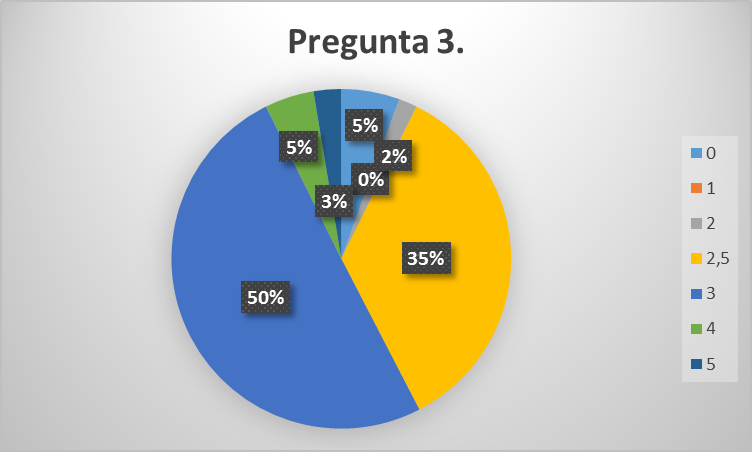 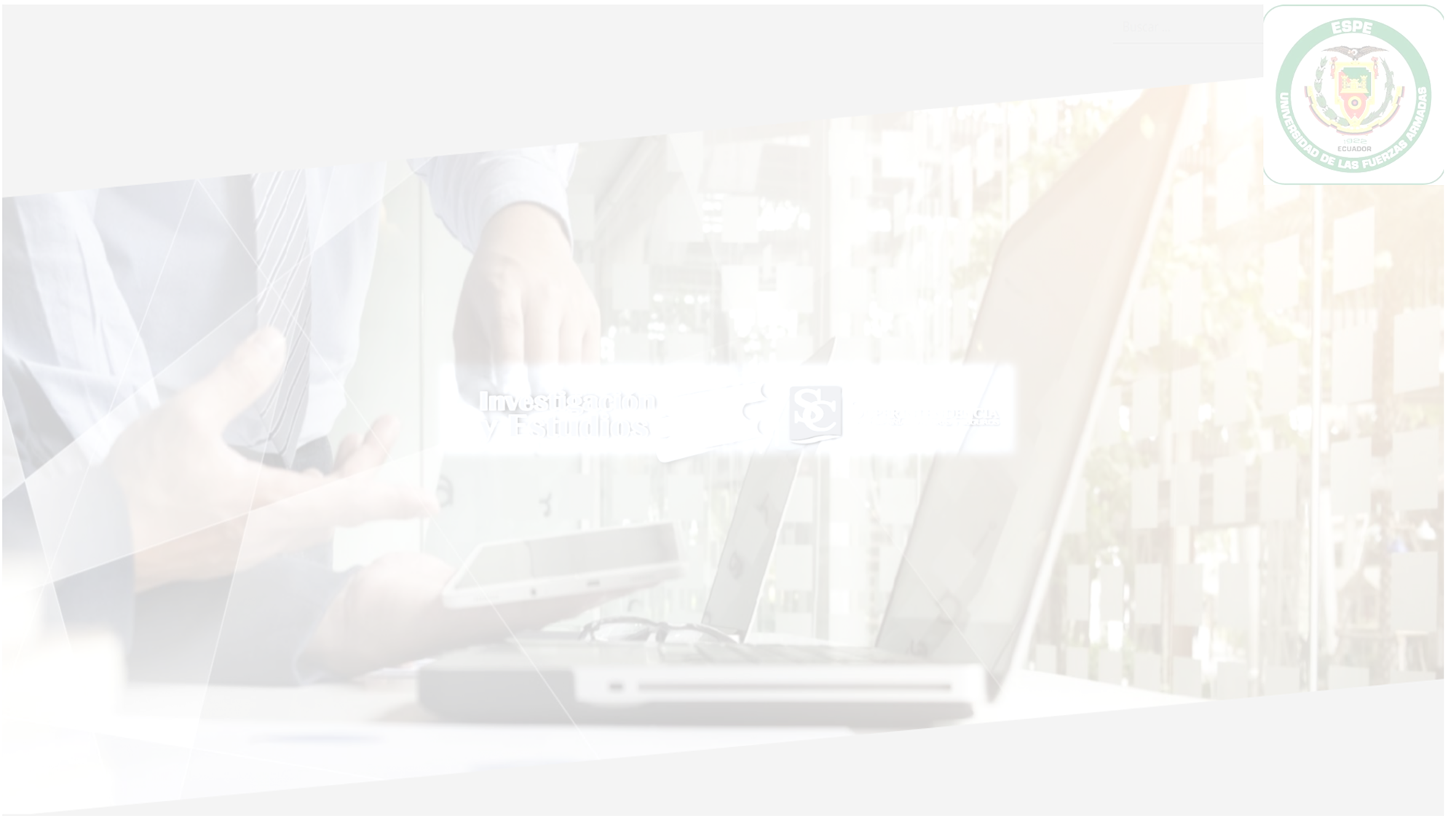 ¿Cuenta con un sistema de planificación estratégica?
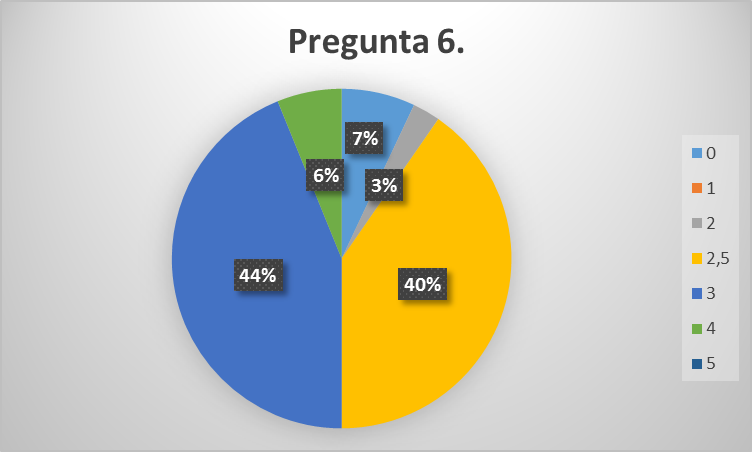 ¿Los objetivos están relacionados a cumplir la misión y visión de la entidad?
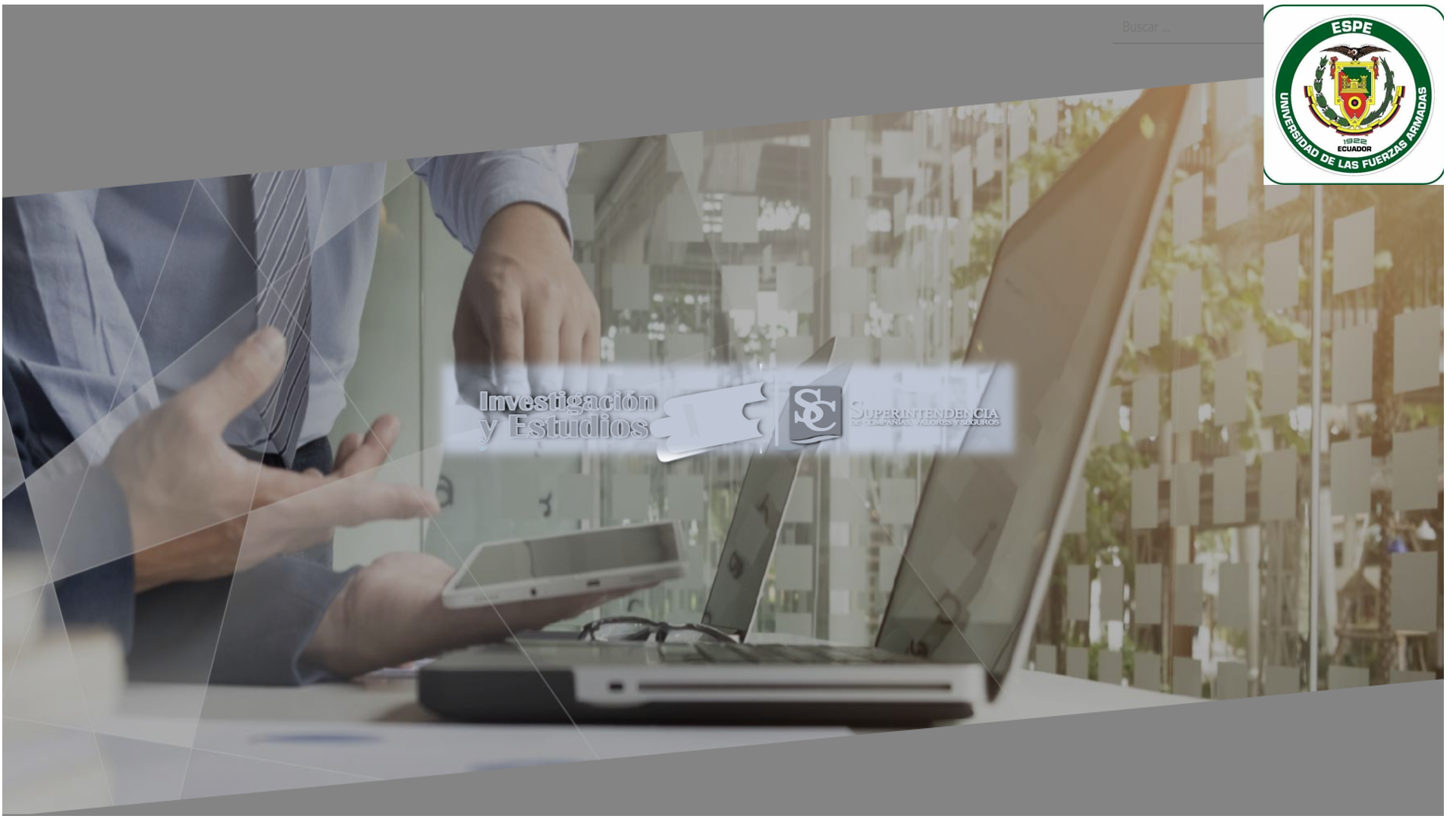 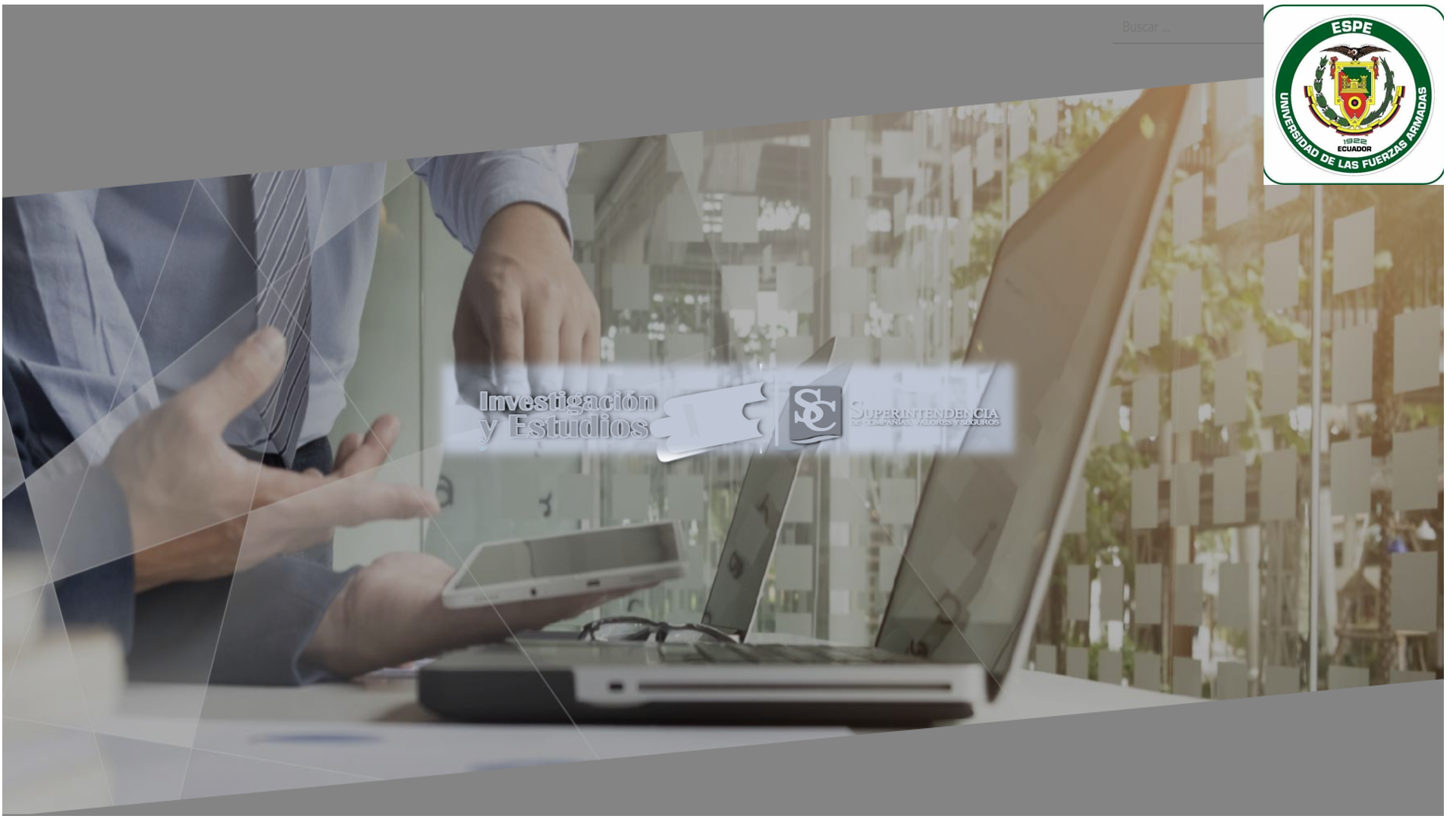 ¿Los directivos de la entidad identifican los riesgos que puedan afectar el logro de los objetivos debido a factores internos y externos?
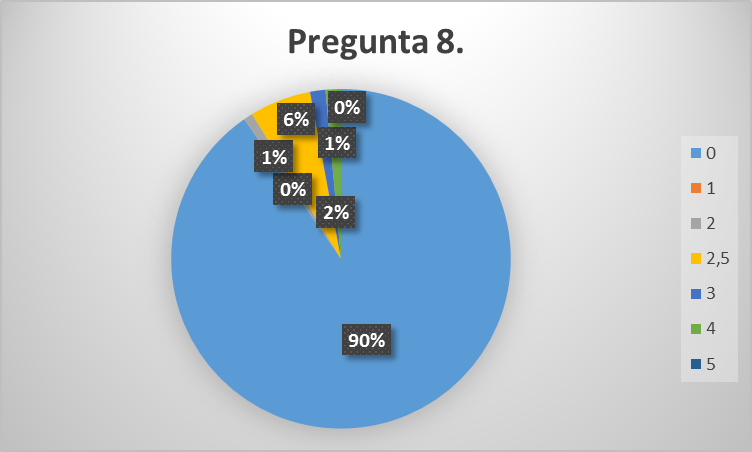 ¿Realizan un mapa de riesgo revisando los perfiles de riesgo y control?
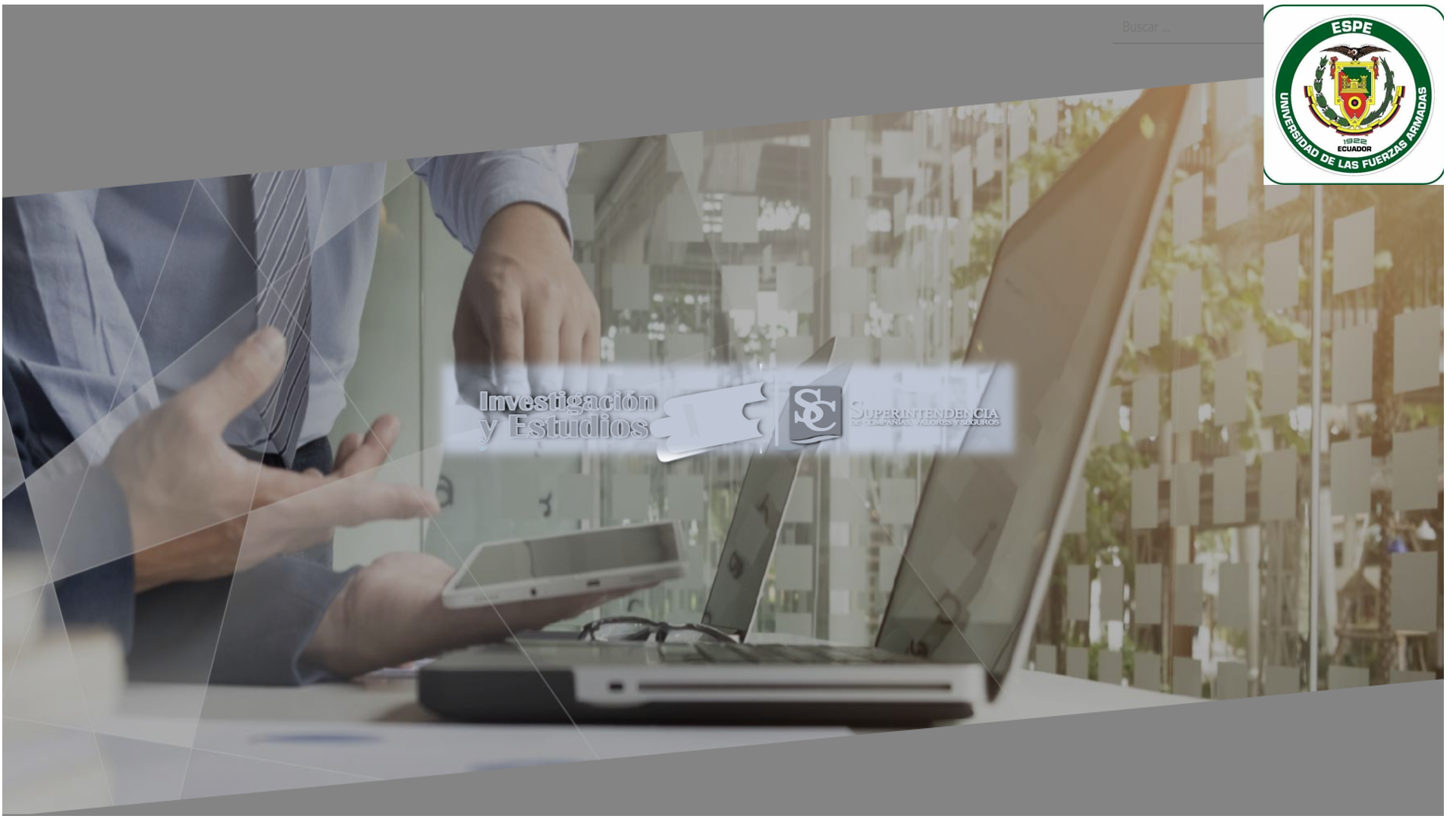 ¿La empresa tiene la suficiente información acerca de las situaciones de riesgos?
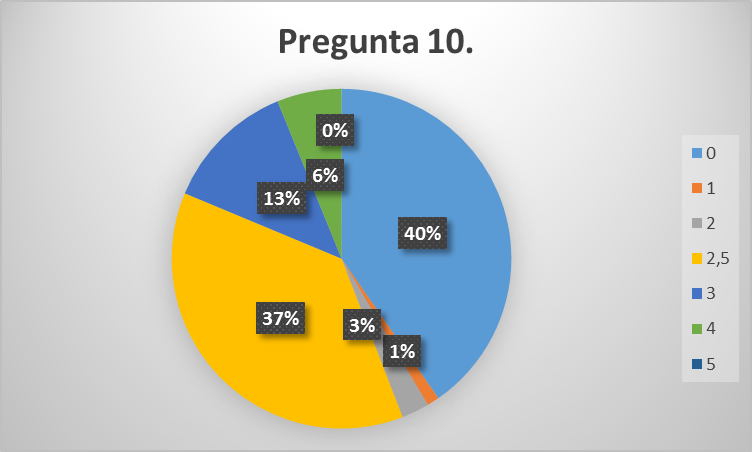 ¿Se realizó un análisis que permita reflexionar sobre como los riesgos pueden afectar al logro de objetivos?
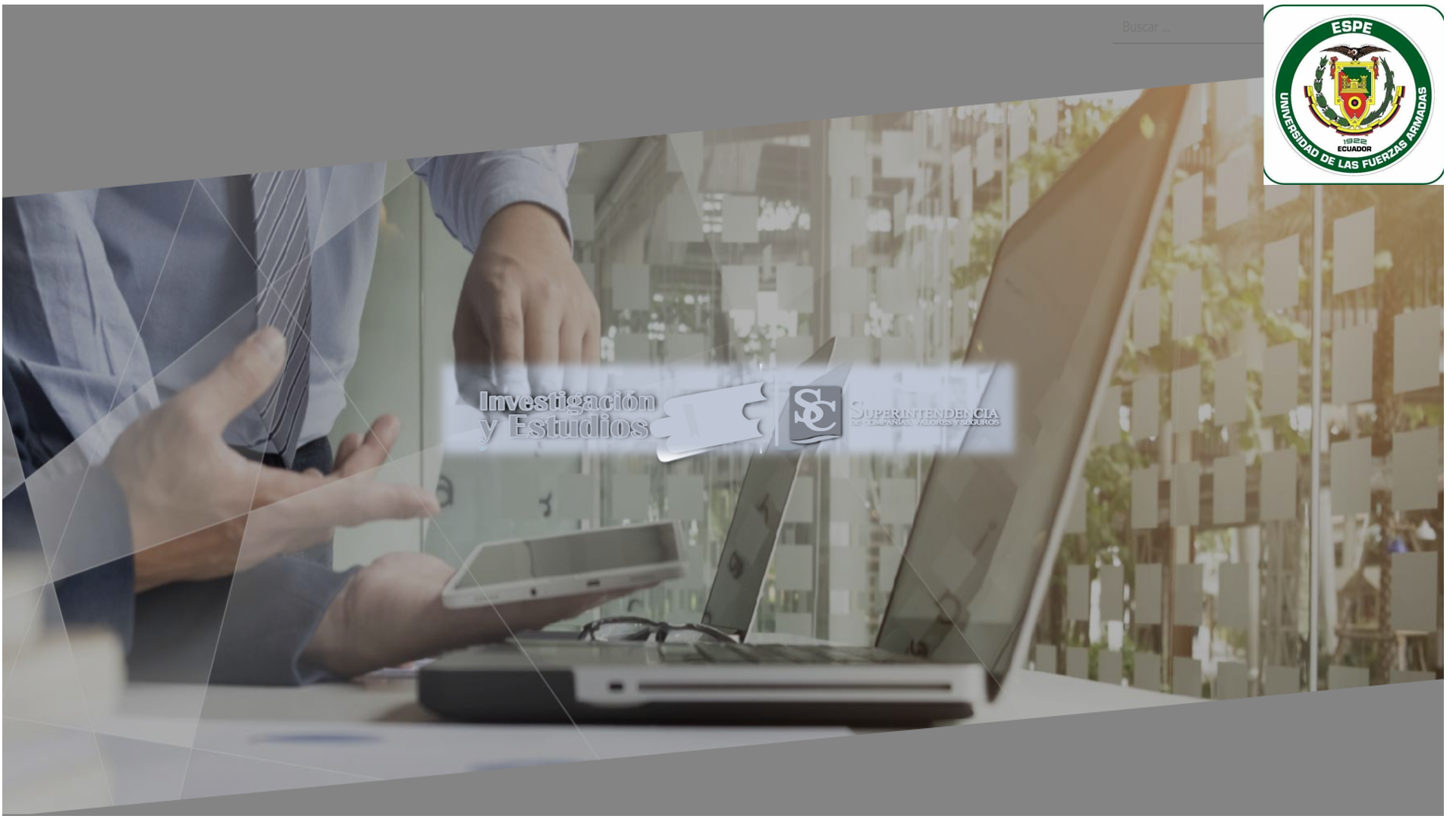 ¿El gerente de la empresa identificó las opciones de respuesta al riesgo?
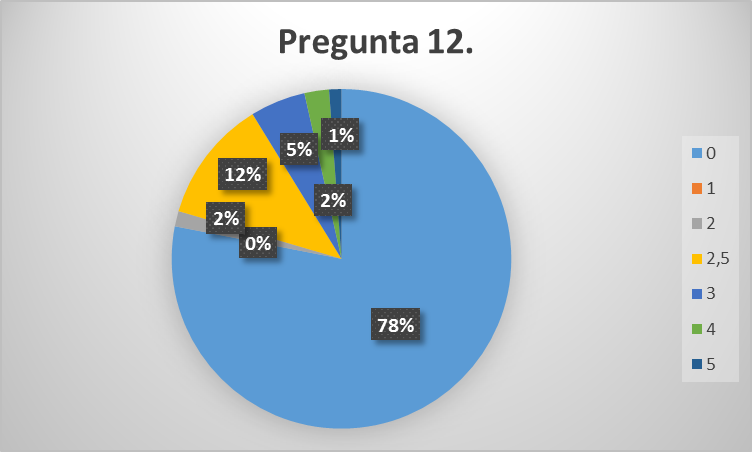 ¿Se relacionó la probabilidad y el impacto en relación con la tolerancia al riesgo y su relación costo beneficio?
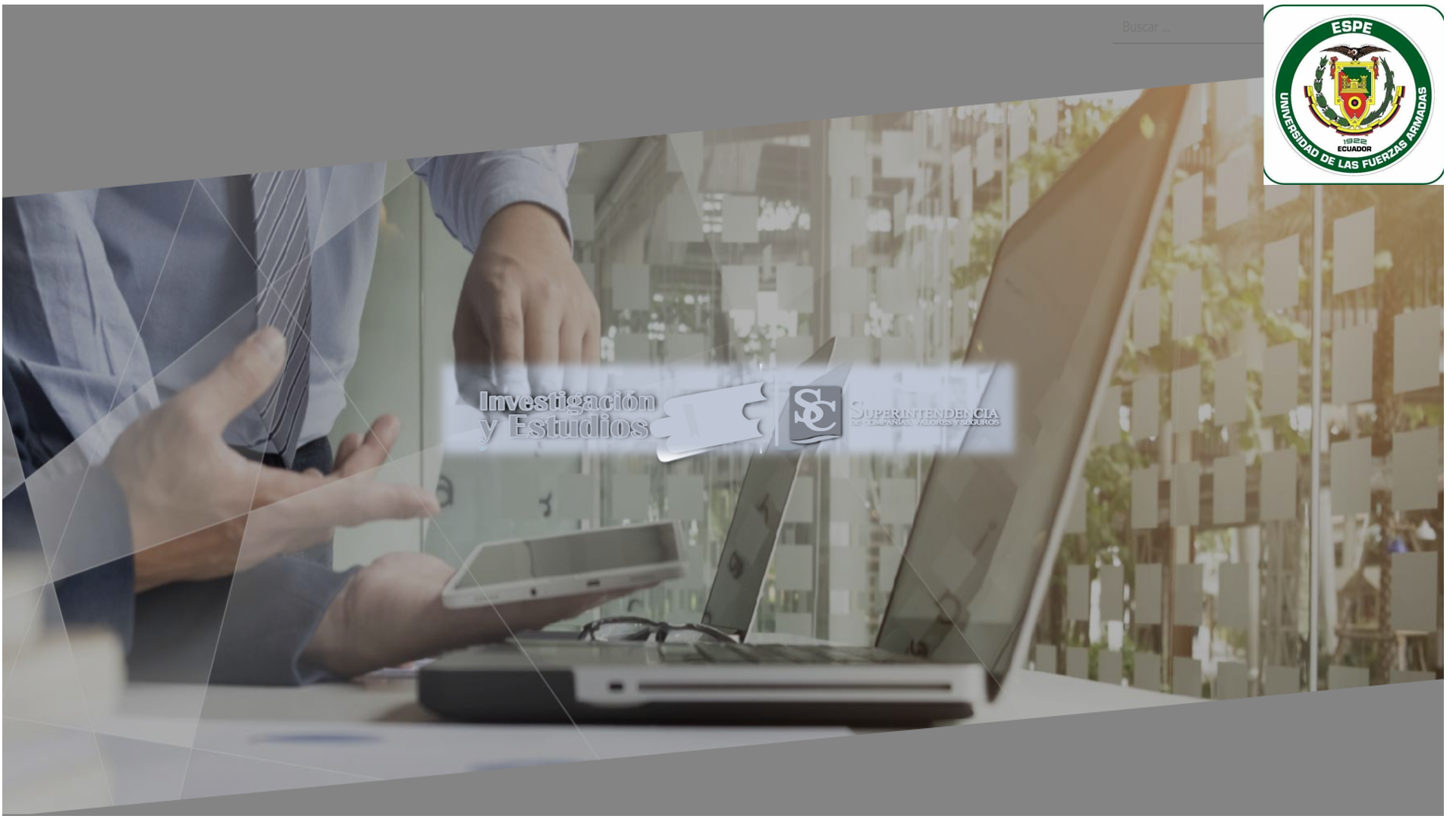 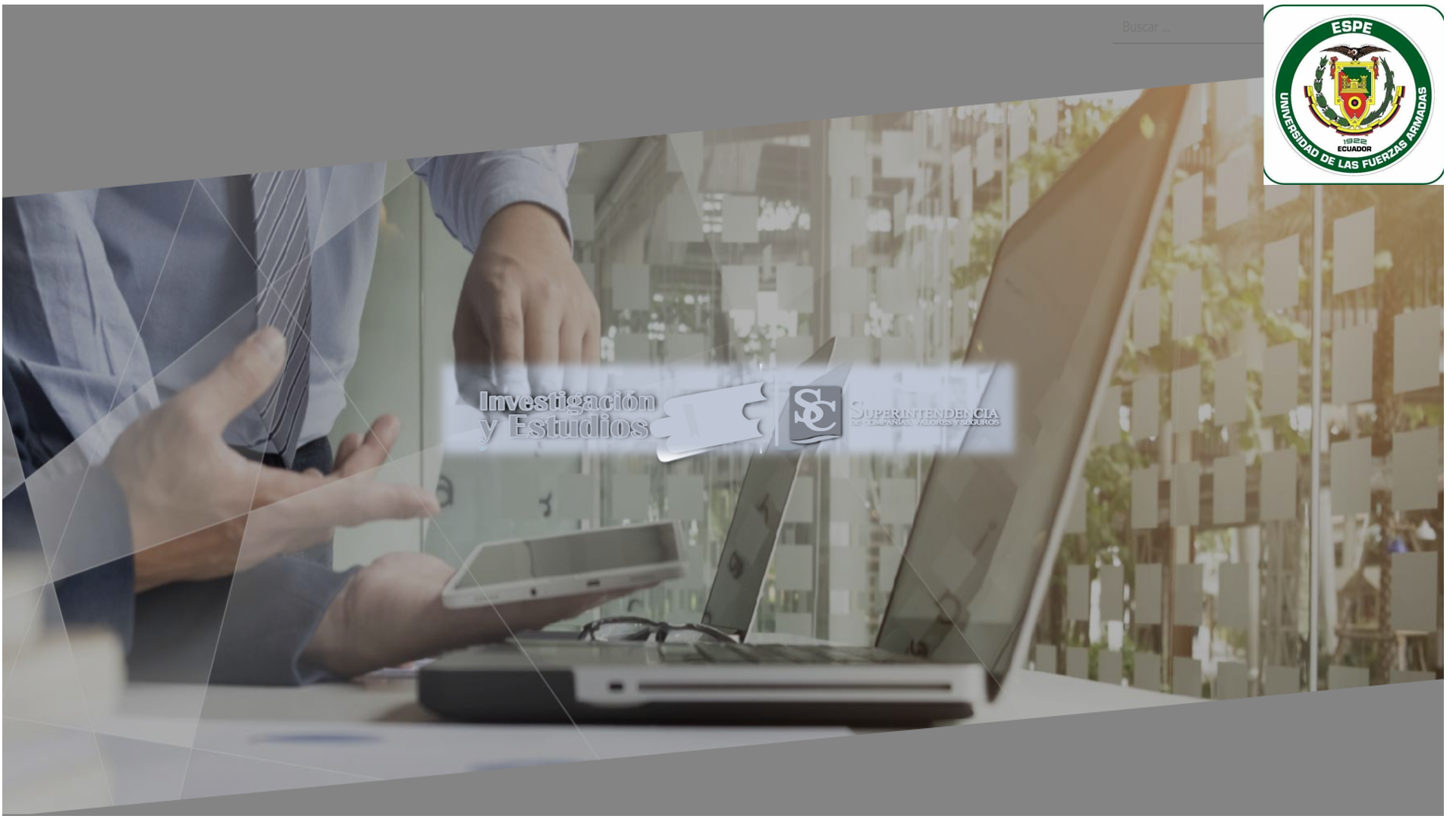 ¿Existe un manual de procedimientos actualizado, que corresponda a las atribuciones de cada área?
¿Los controles implementados tienen enfoque de administración de riesgos de los principales procesos de la entidad?
¿Se implementan actividades que aseguren el cumplimiento del manual de procedimientos?
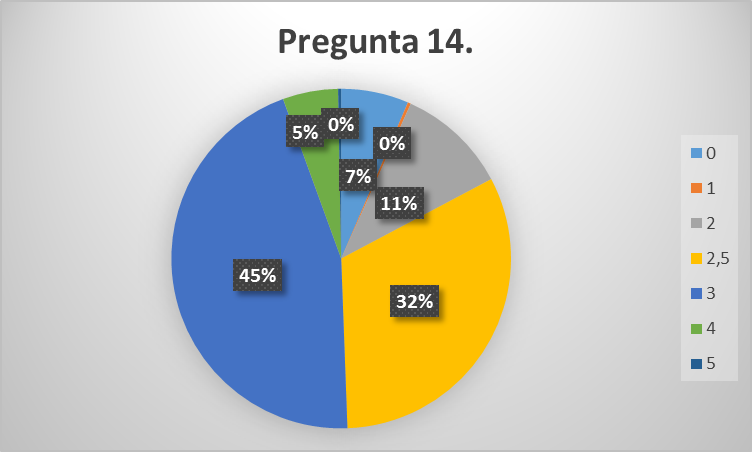 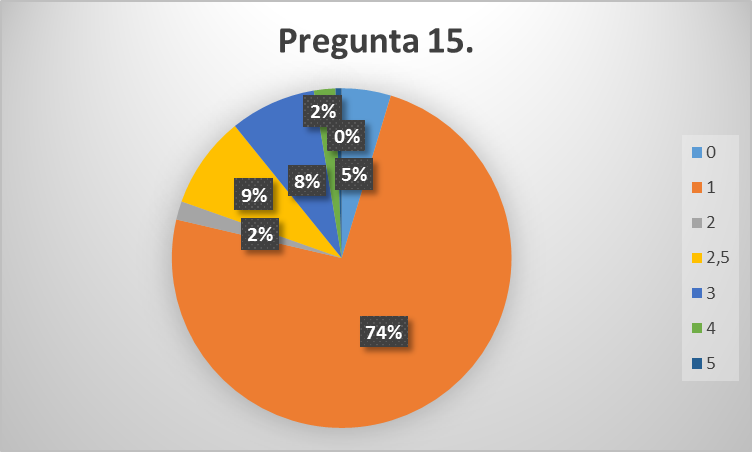 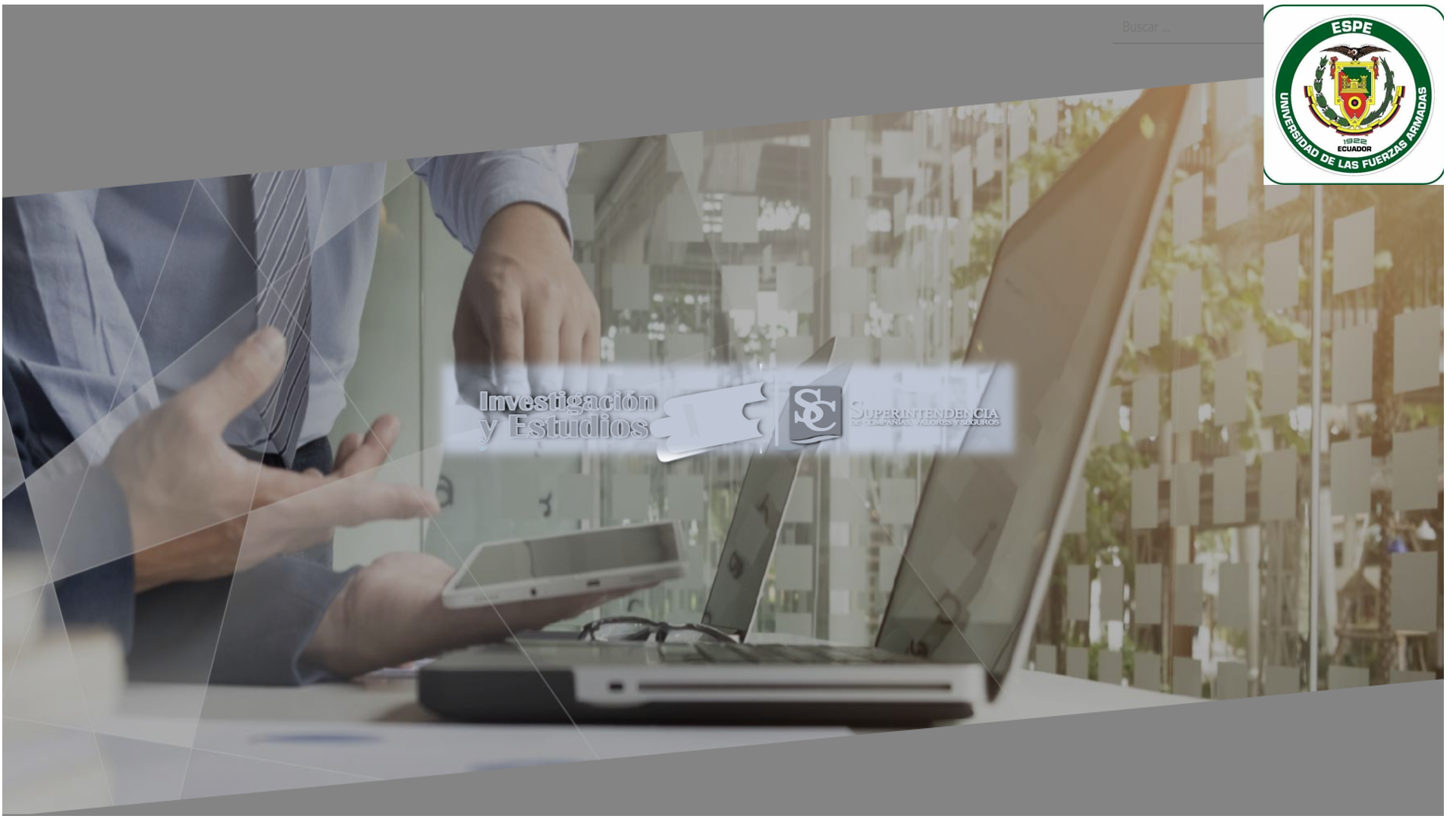 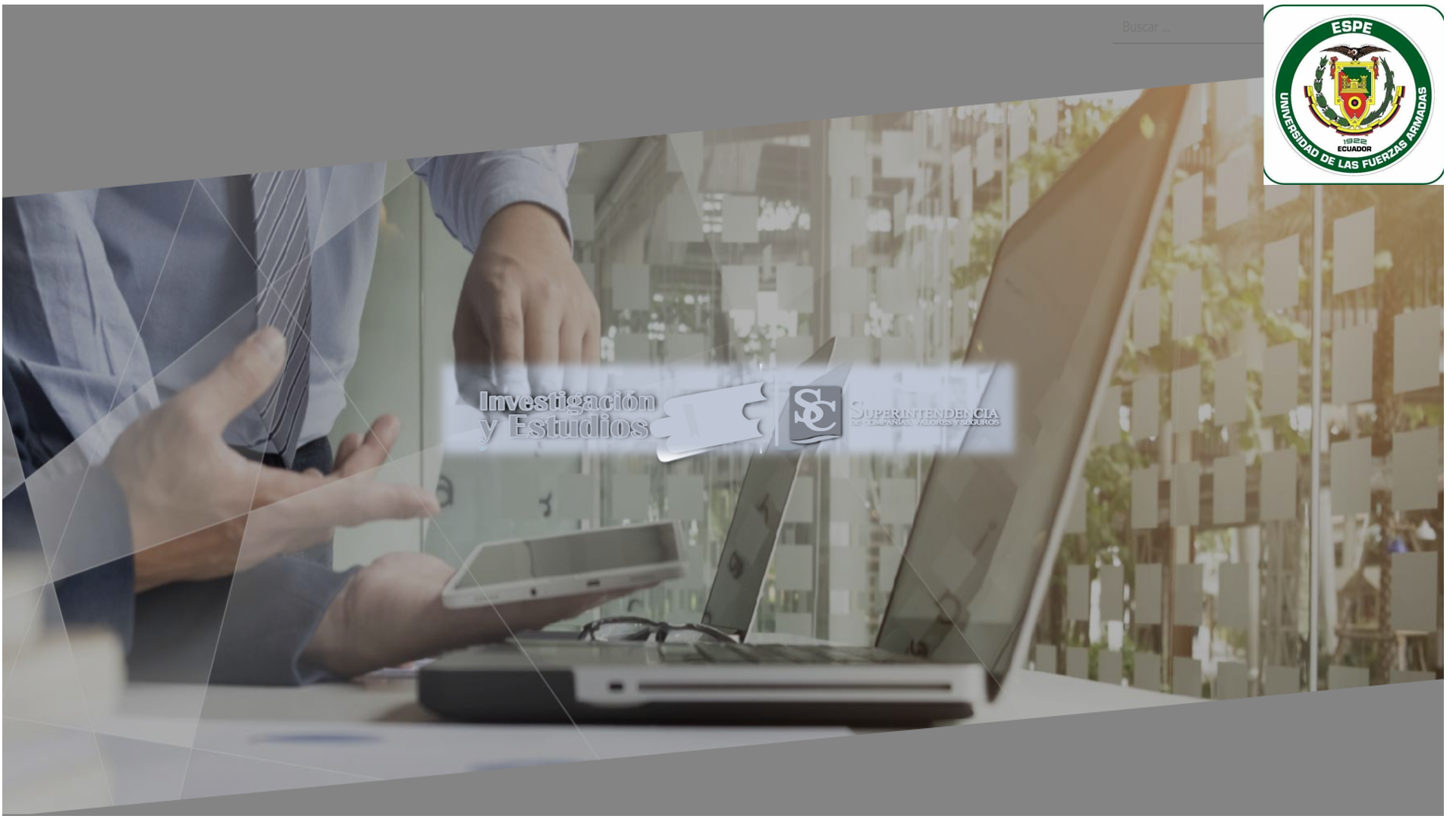 ¿Tiene establecidas líneas de comunicación con su personal para difundir los programas, metas y objetivos de la entidad?
¿Las líneas de comunicación e información establecidas permiten la atención de los requerimientos de los clientes?
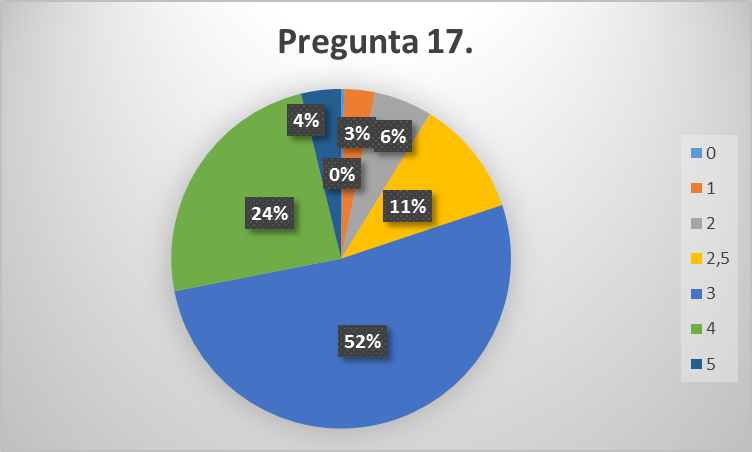 ¿Tiene sistemas de información que aseguren la calidad y veracidad de la información?
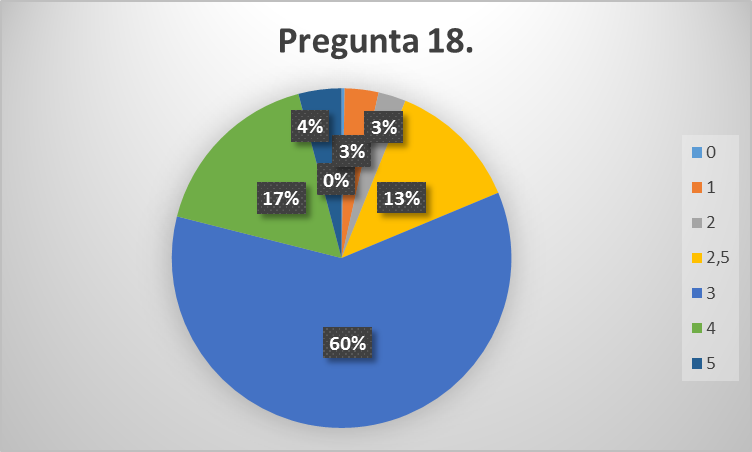 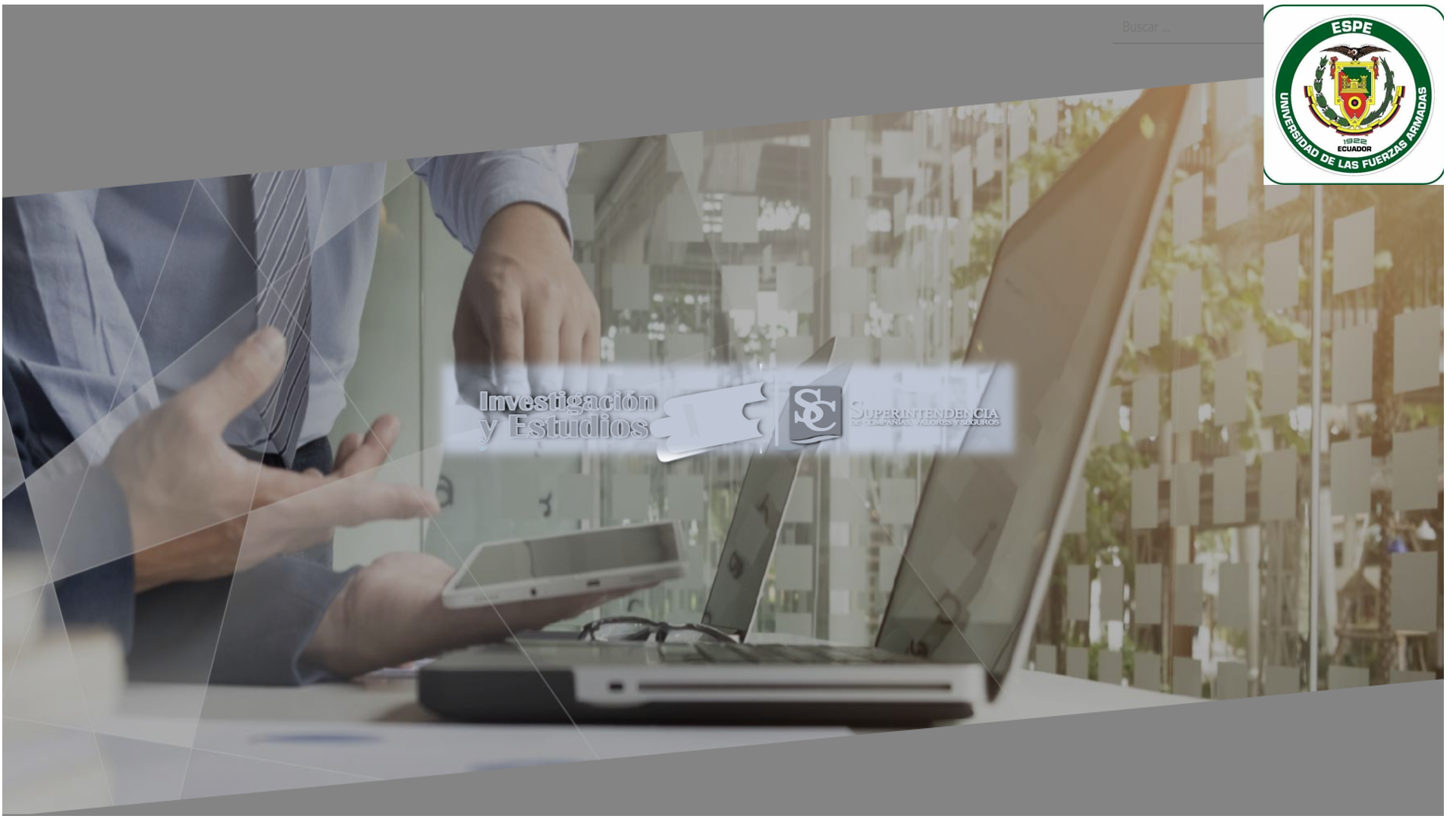 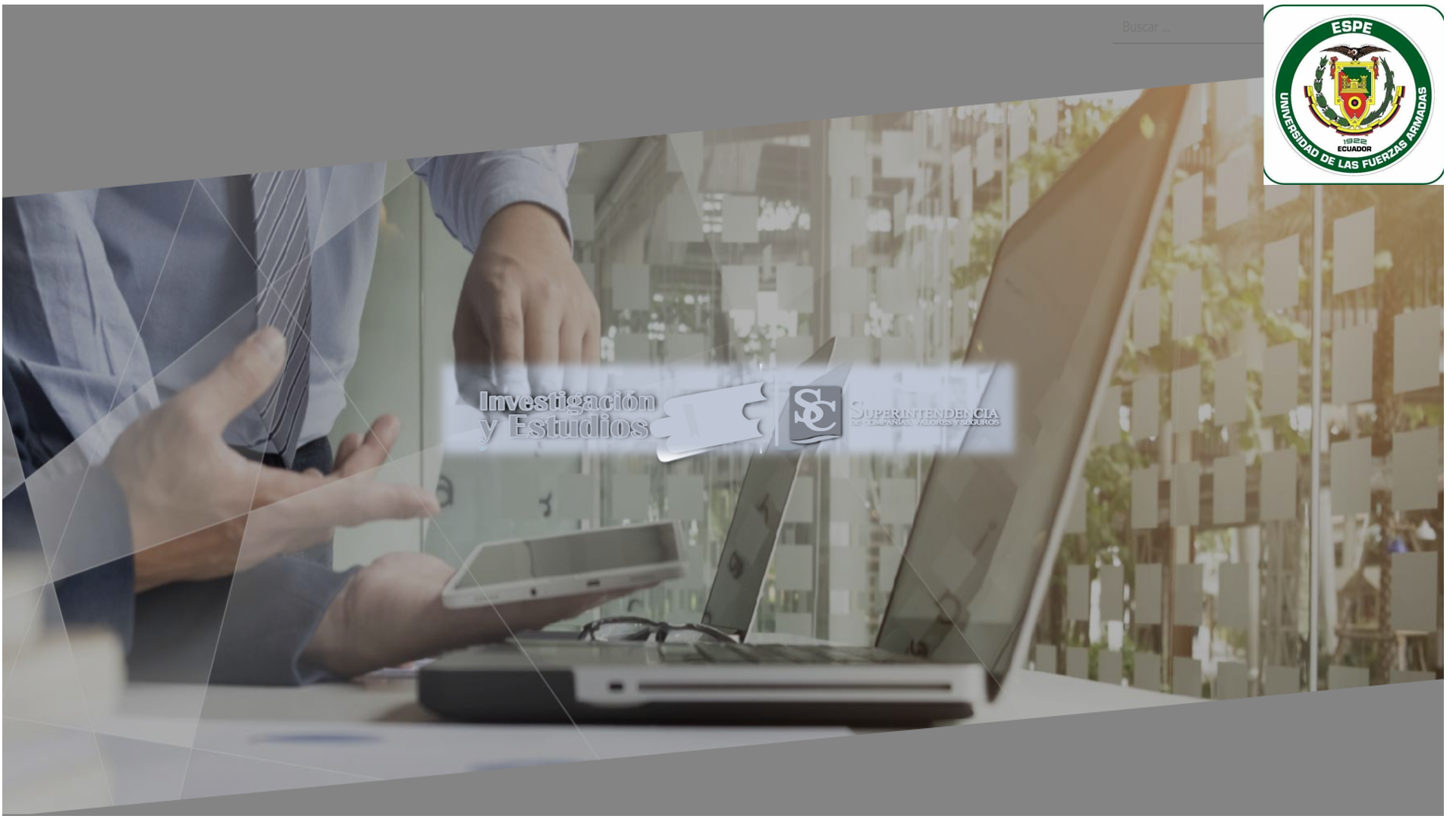 ¿Se realiza un seguimiento sobre las recomendaciones emitidas de las falencias encontradas en la toma de decisiones?
¿Son ejecutadas las acciones correctivas por los responsables de la organización?
¿Se planifica con cronograma el cumplimiento a las recomendaciones emitidas por los evaluadores?
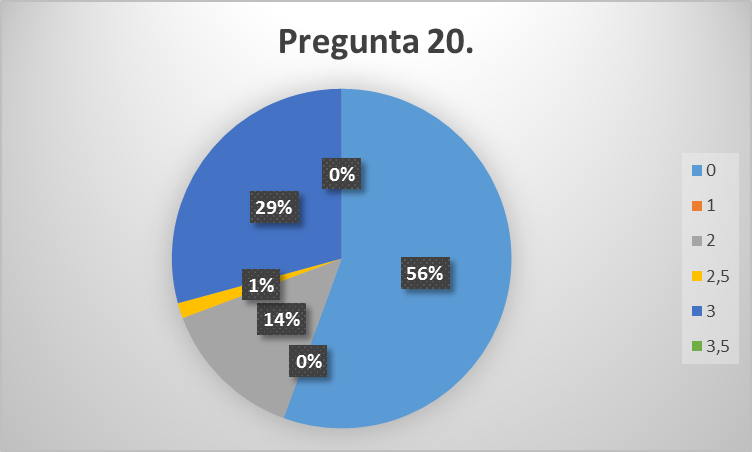 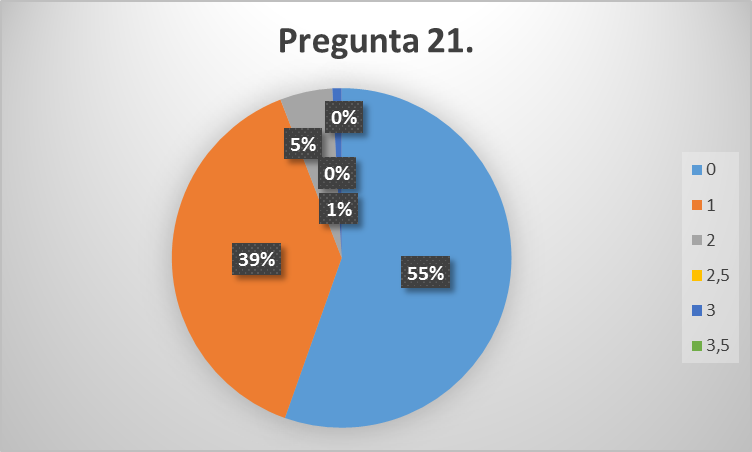 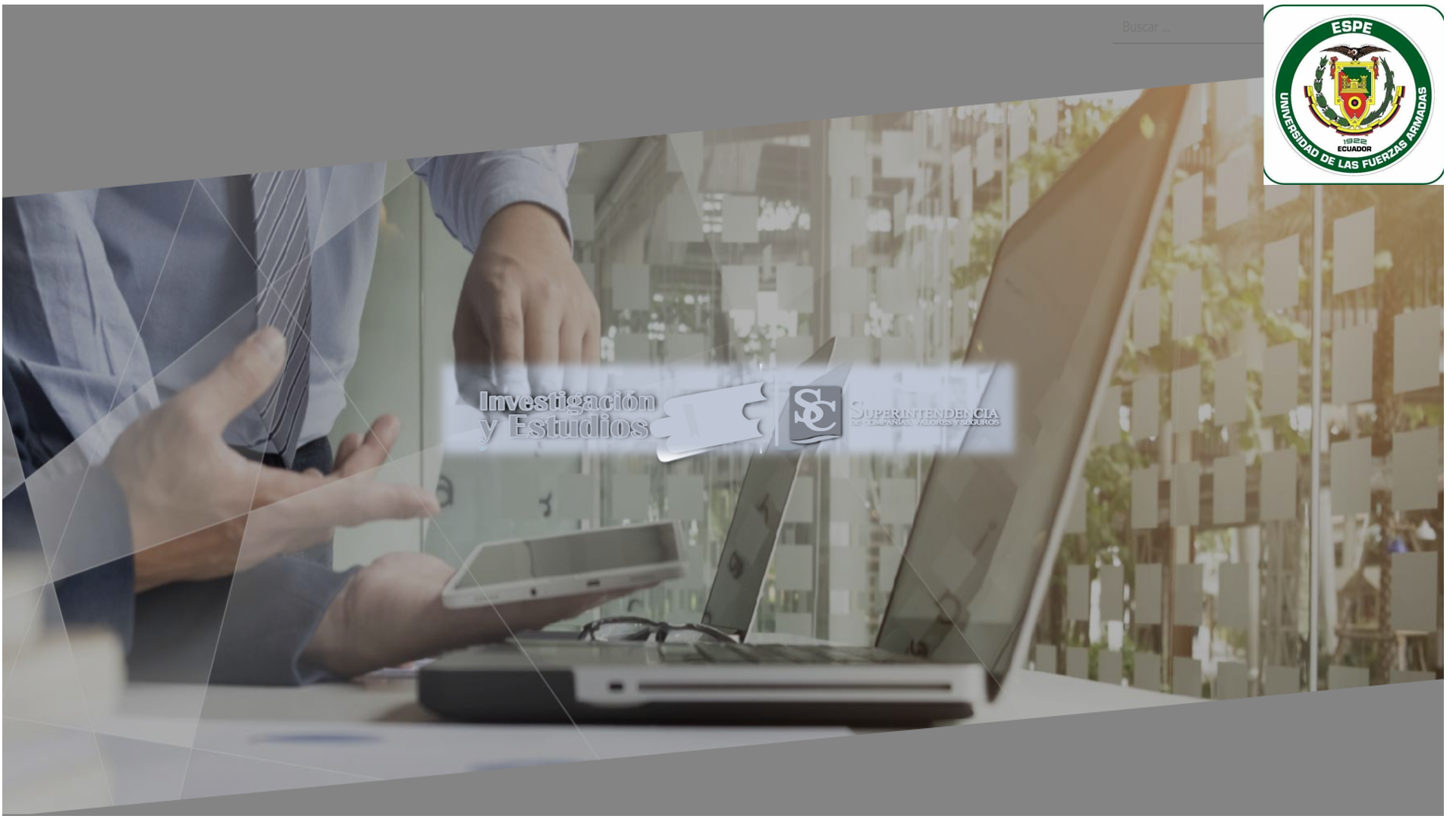 NIVEL DE CONTROL INTERNO
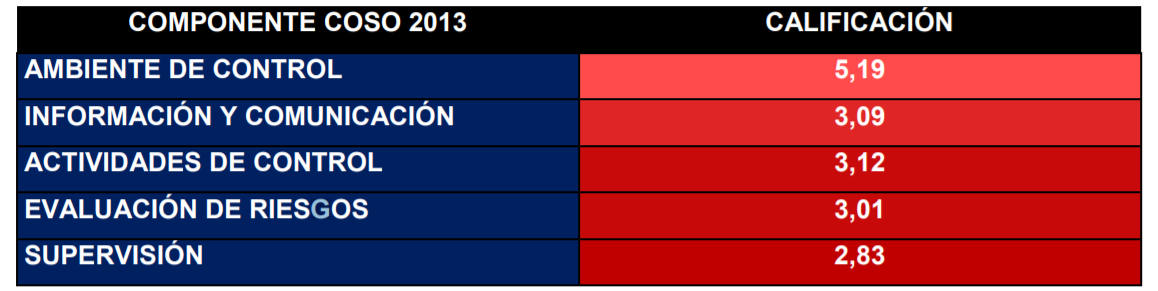 /10
3,44/10
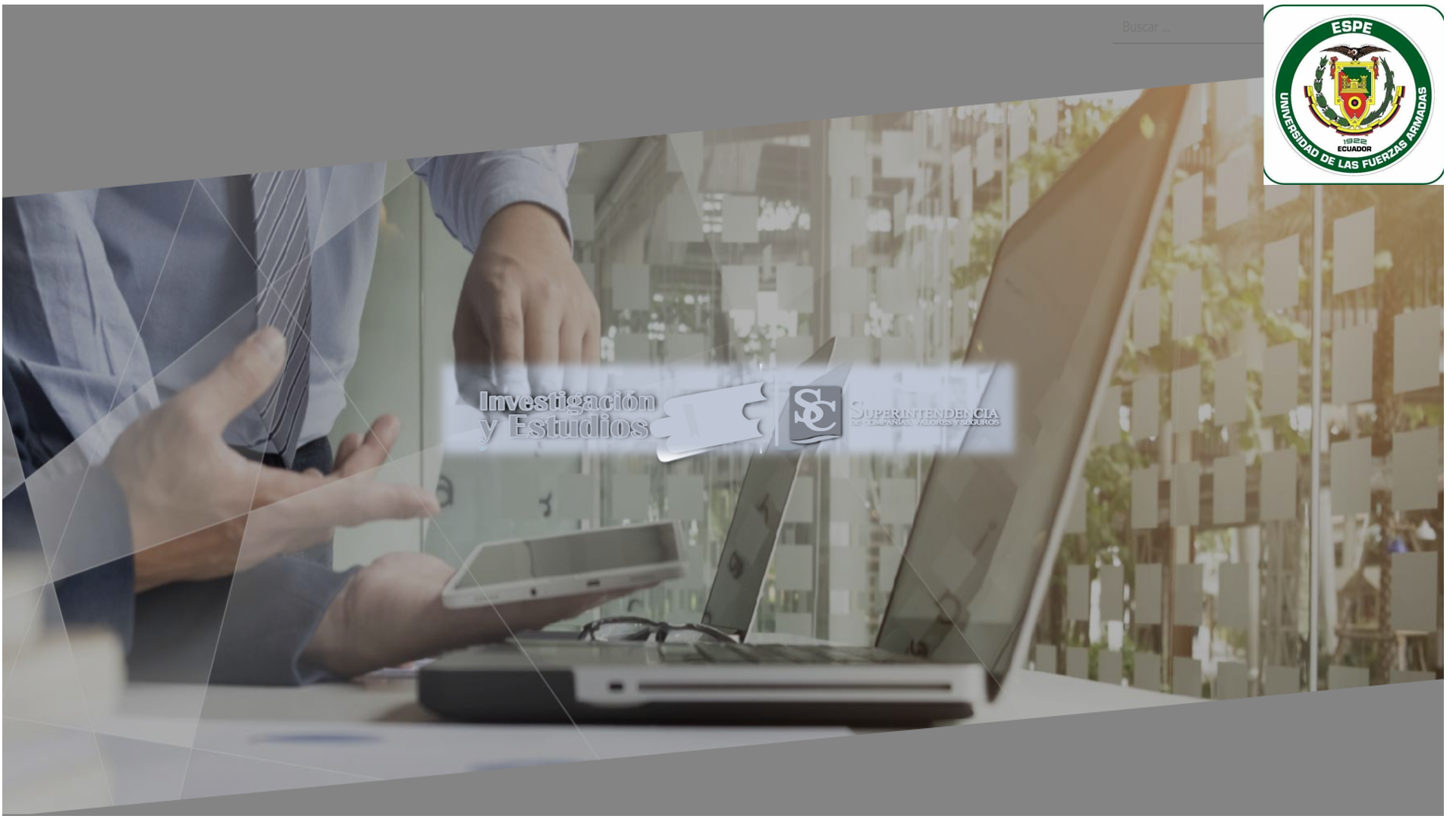 Datos
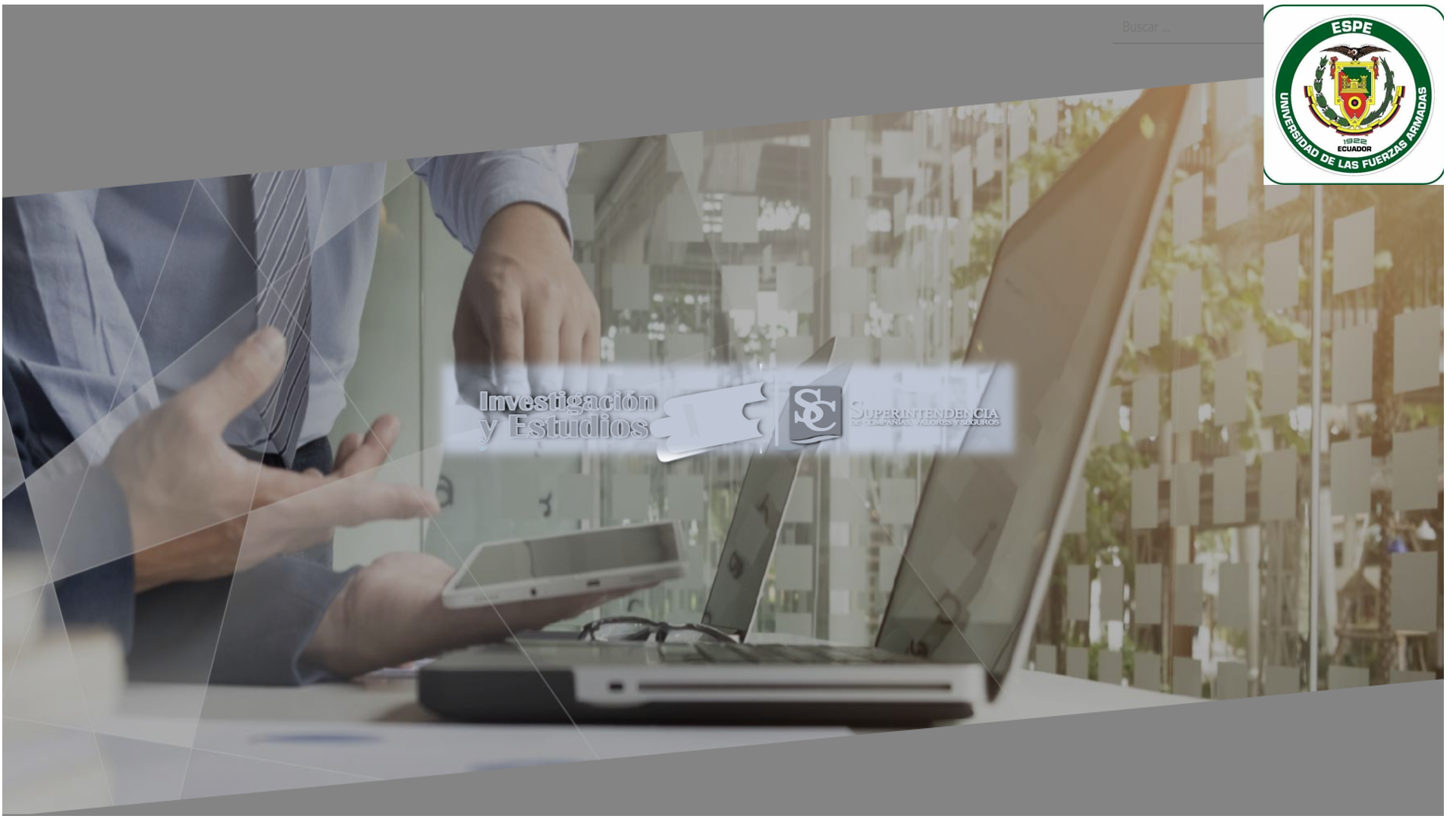 HALLAZGOS
Hallazgos
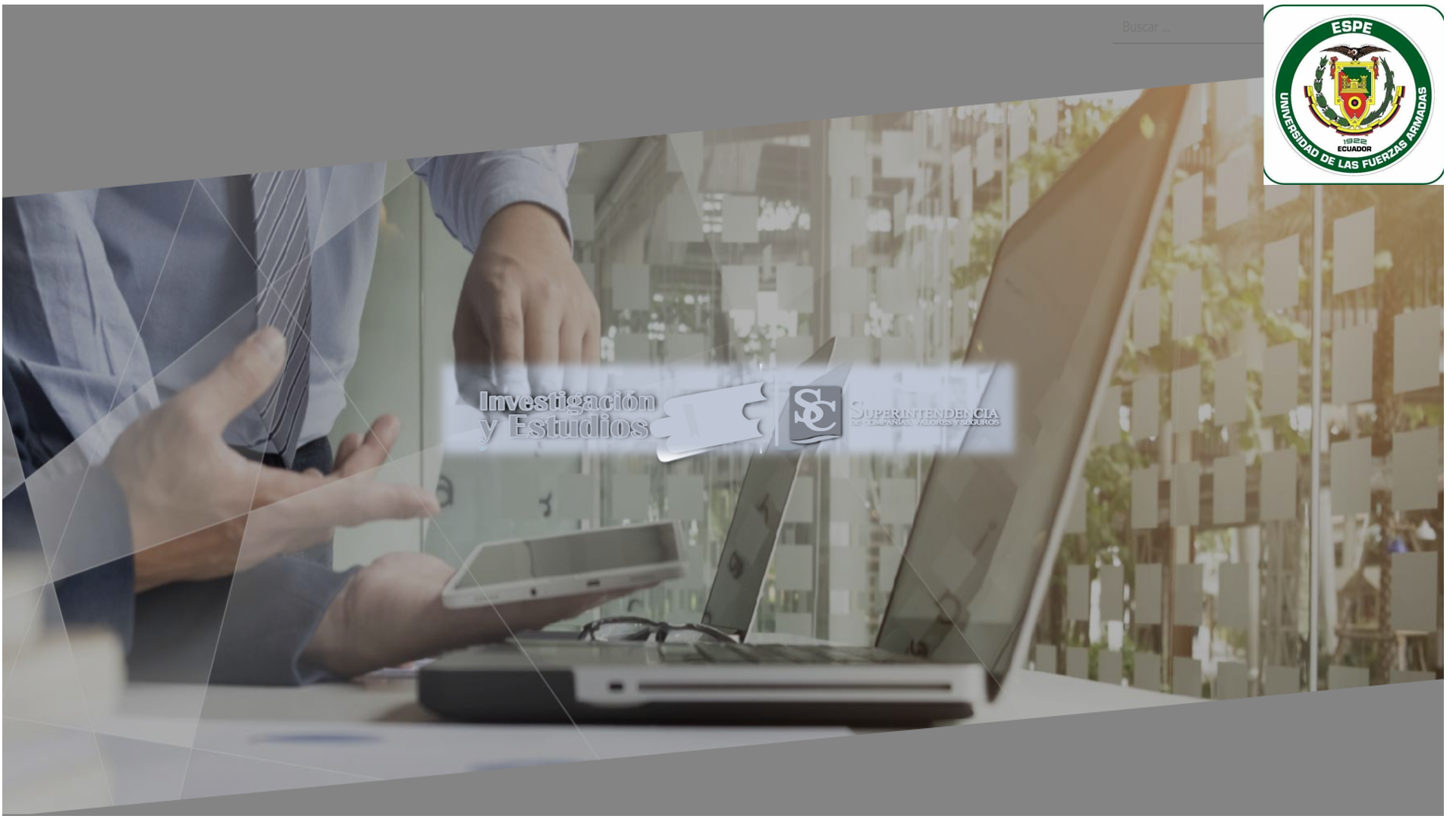 HALLAZGOS
Hallazgos
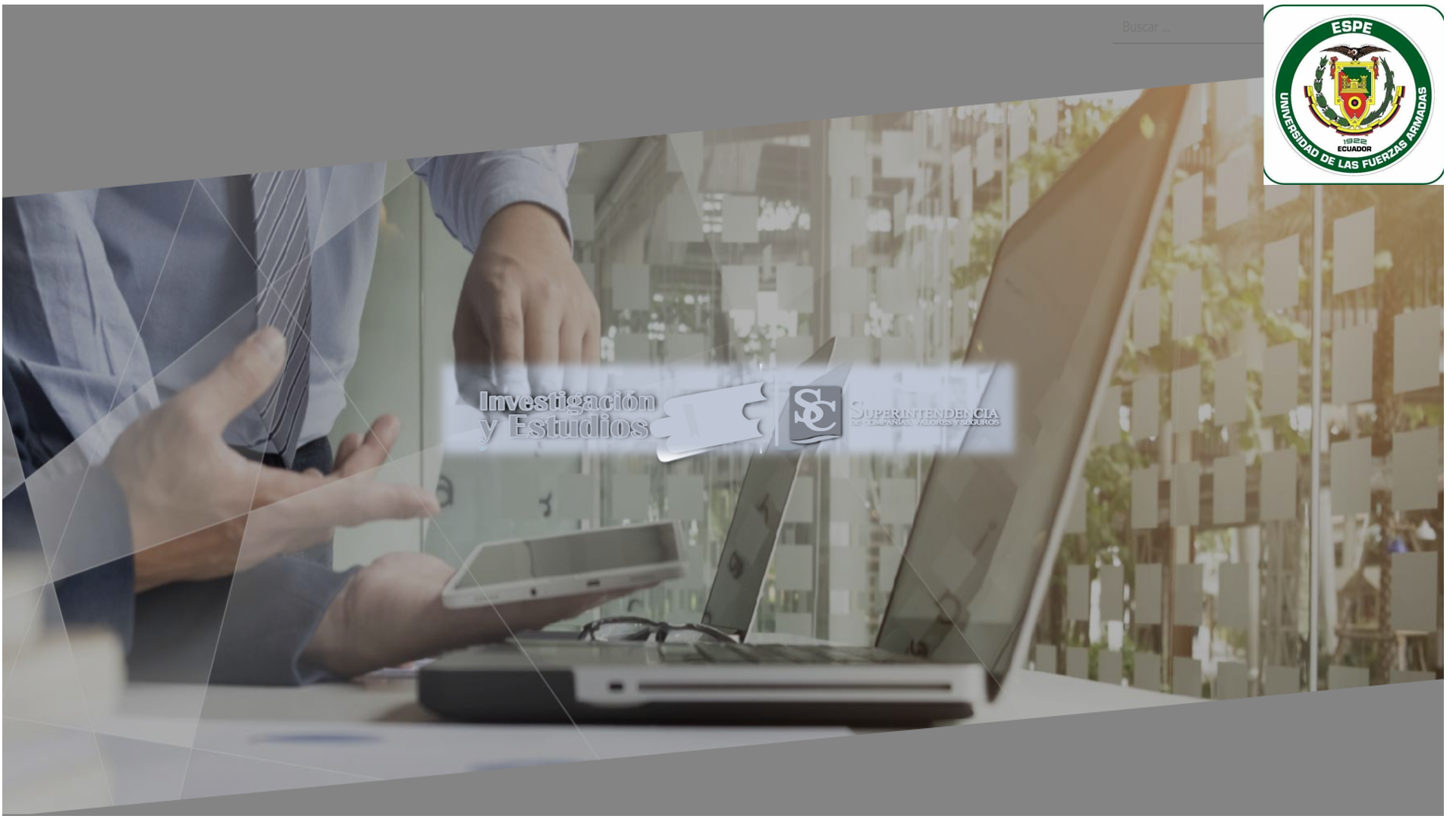 NIVEL DE MADUREZ DE CONTROL INTERNO
La gestión de riesgos está integrada en la toma de decisiones. La organización aprovecha las oportunidades de manera selectiva, ya que es una especial habilidad para aprovechar
Las actividades de gestión de riesgo en toda la organización estan implementadas consistentemente entre las unidades de negocio las actividades están correlacionadas y agregadas entre los tipos de riesgo y las unidades de negocio, y abarca más tipos de riesgo (incluyendo reputacional, estratégico y operacional)
Eficiente 
Integrado
Monitoreado por programas efectivos
Mejora Continua
Las actividades de gestión de riesgo en toda la organización no se aplican de manera coherente en las unidades de negocio o pueden estar en desarrollo , pero aun no han sido finalizadas.
2%
Las actividaeds de gestión de riesgos no estan estructuradas, ni coordinadas, ni documentadas o podrían no existir.
No existe filosofía de gestión de riesgoso los objetivos no han sido definidos
NIVEL DE MADUREZ
Descripción
Finalizado
Comunicado e Implementado 
Resultados esperados
Aplicado a toda la organización
9%
Definido/Desarrollado
Documentado
Comunicado
Considera los riesgos
23%
Indefinido/No desarrolladoNo estructurado
Informal
No consideran los riesgos
67%
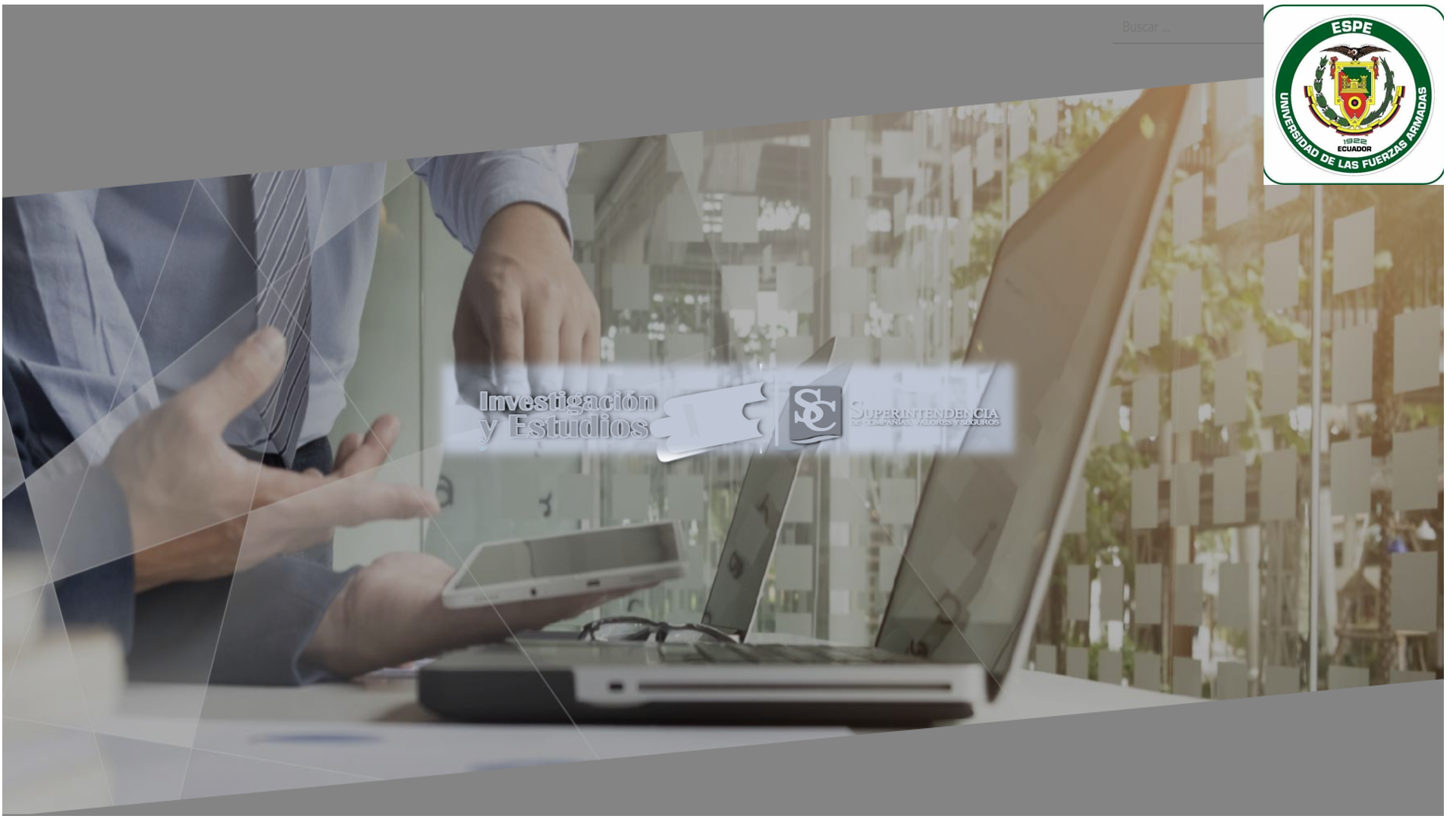 CONTROL INTERNO - RENTABILIDAD
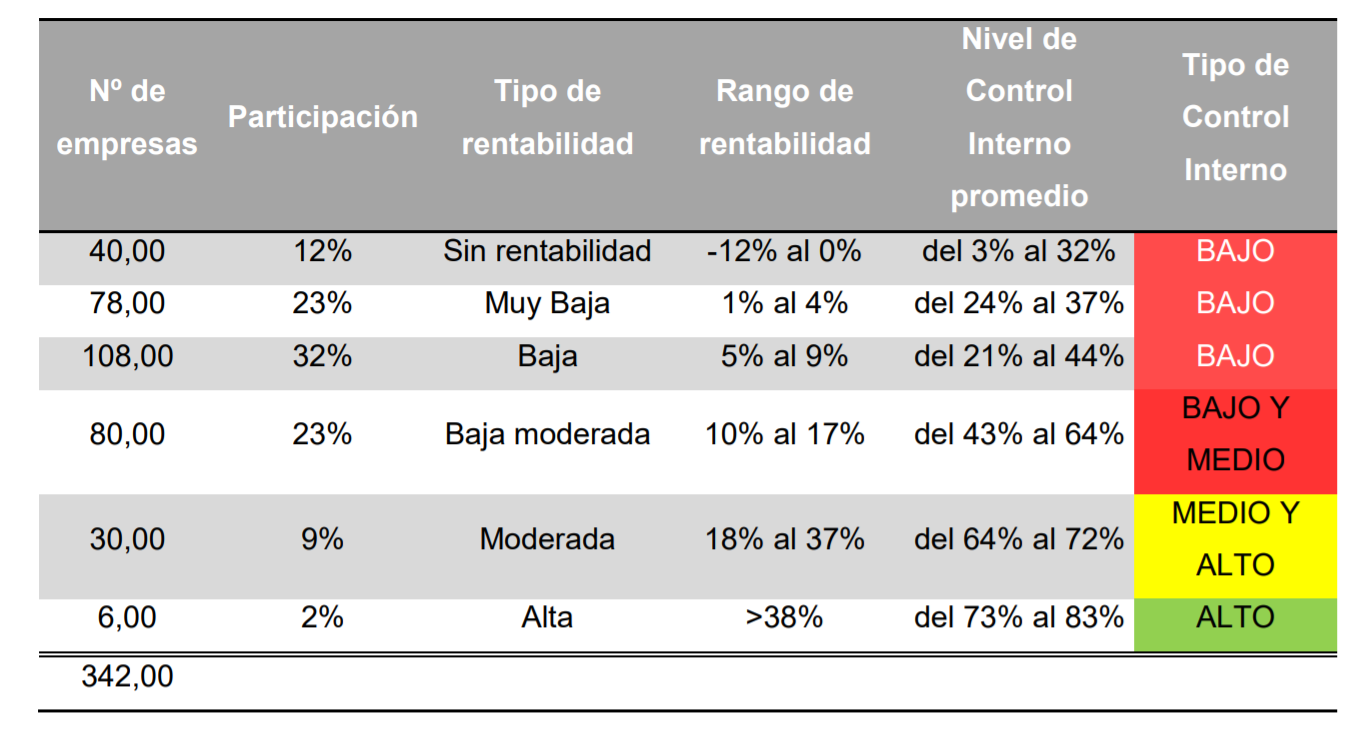 /10
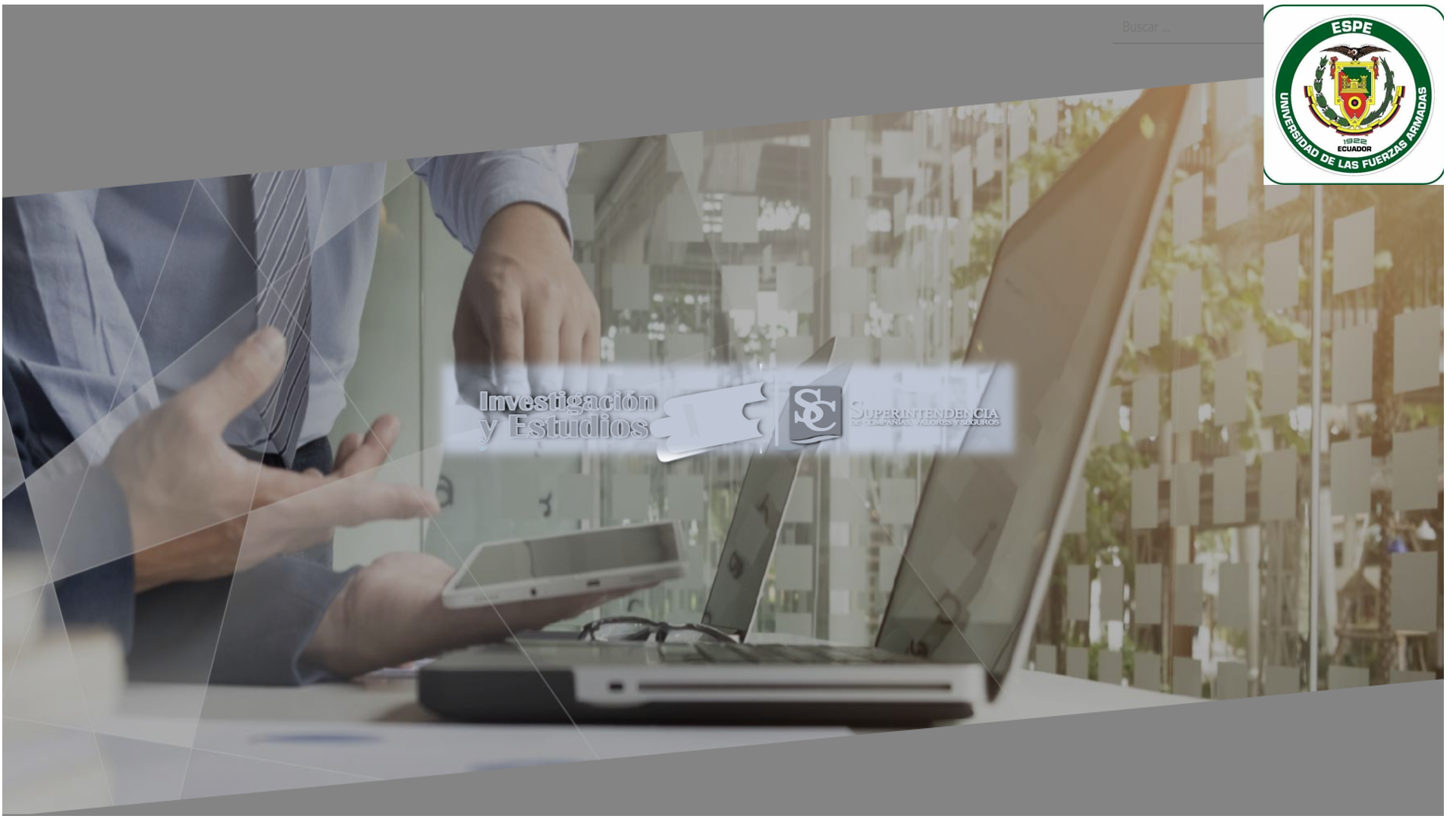 Histograma comparativo Control Interno y Rentabilidad.
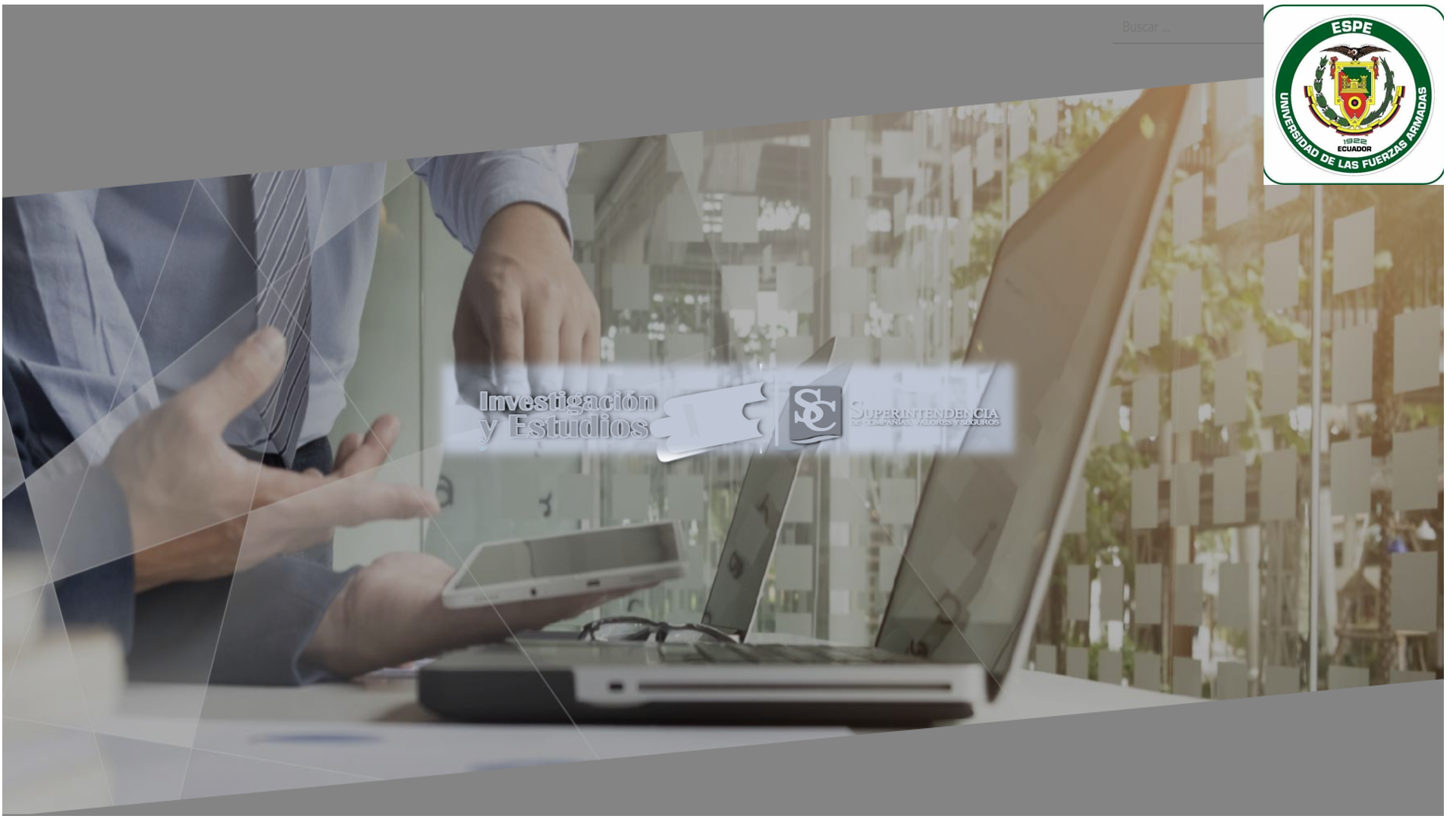 RESULTADO DE HIPÓTEIS
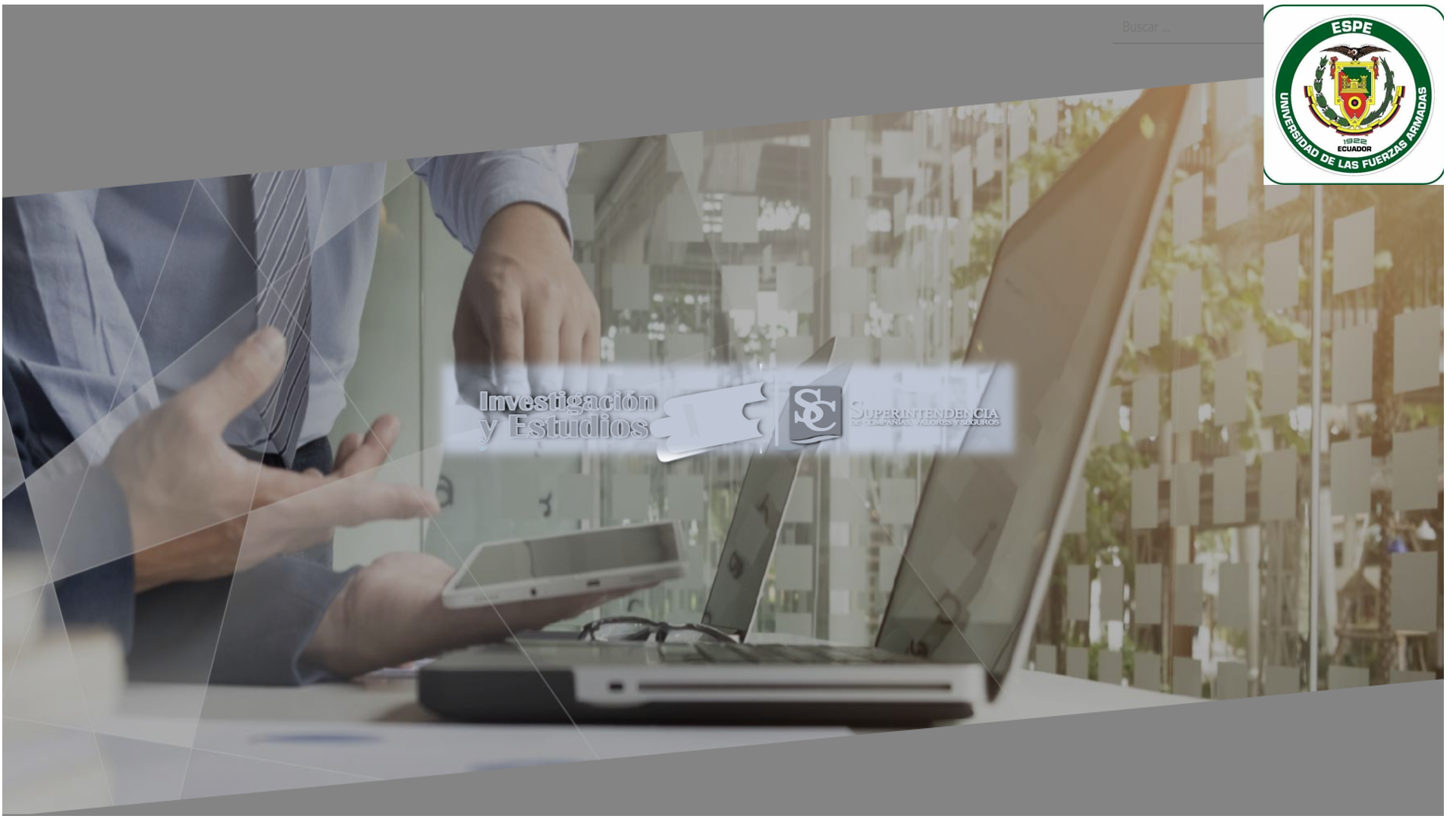 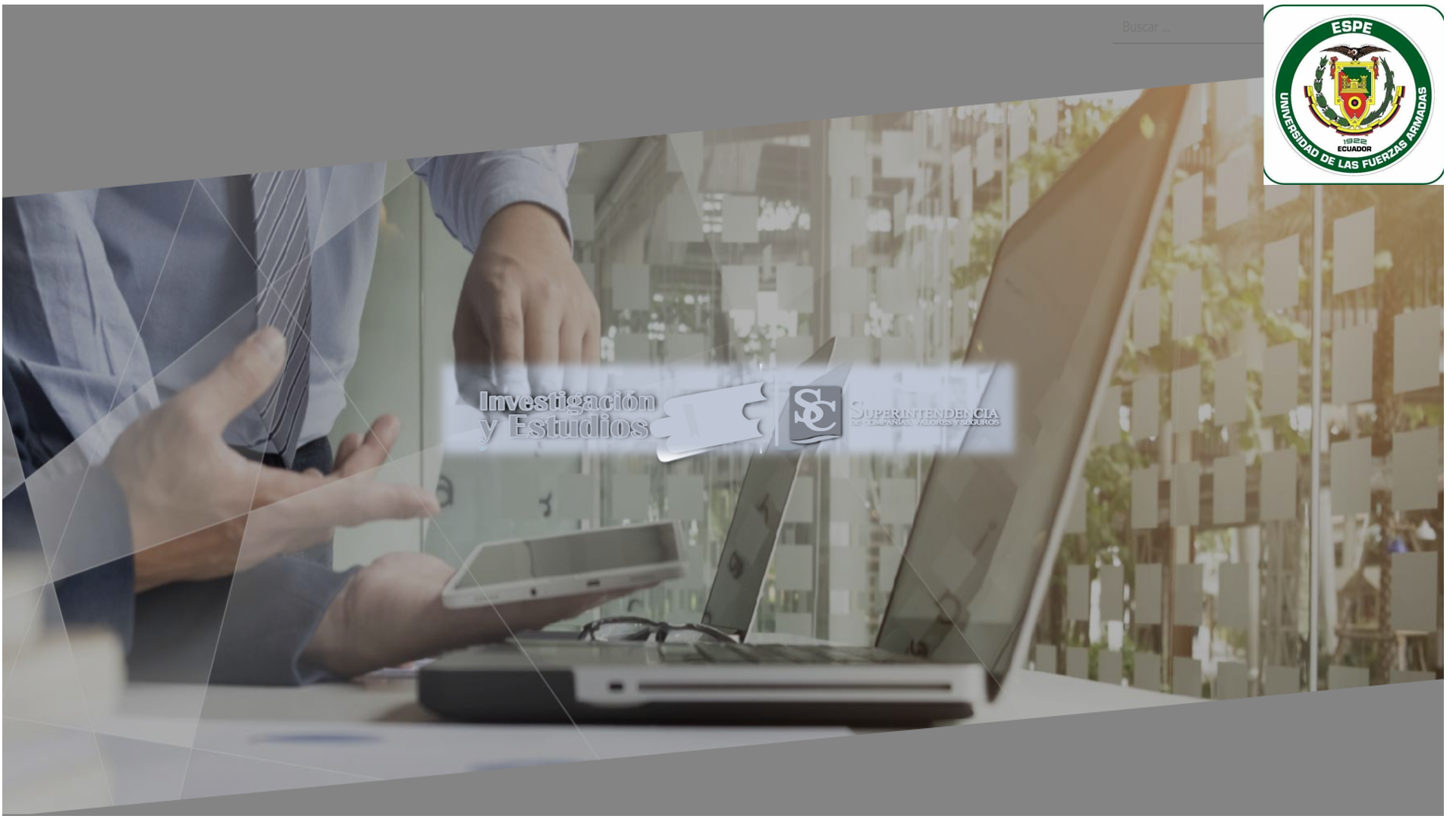 ACCIONES A TOMAR
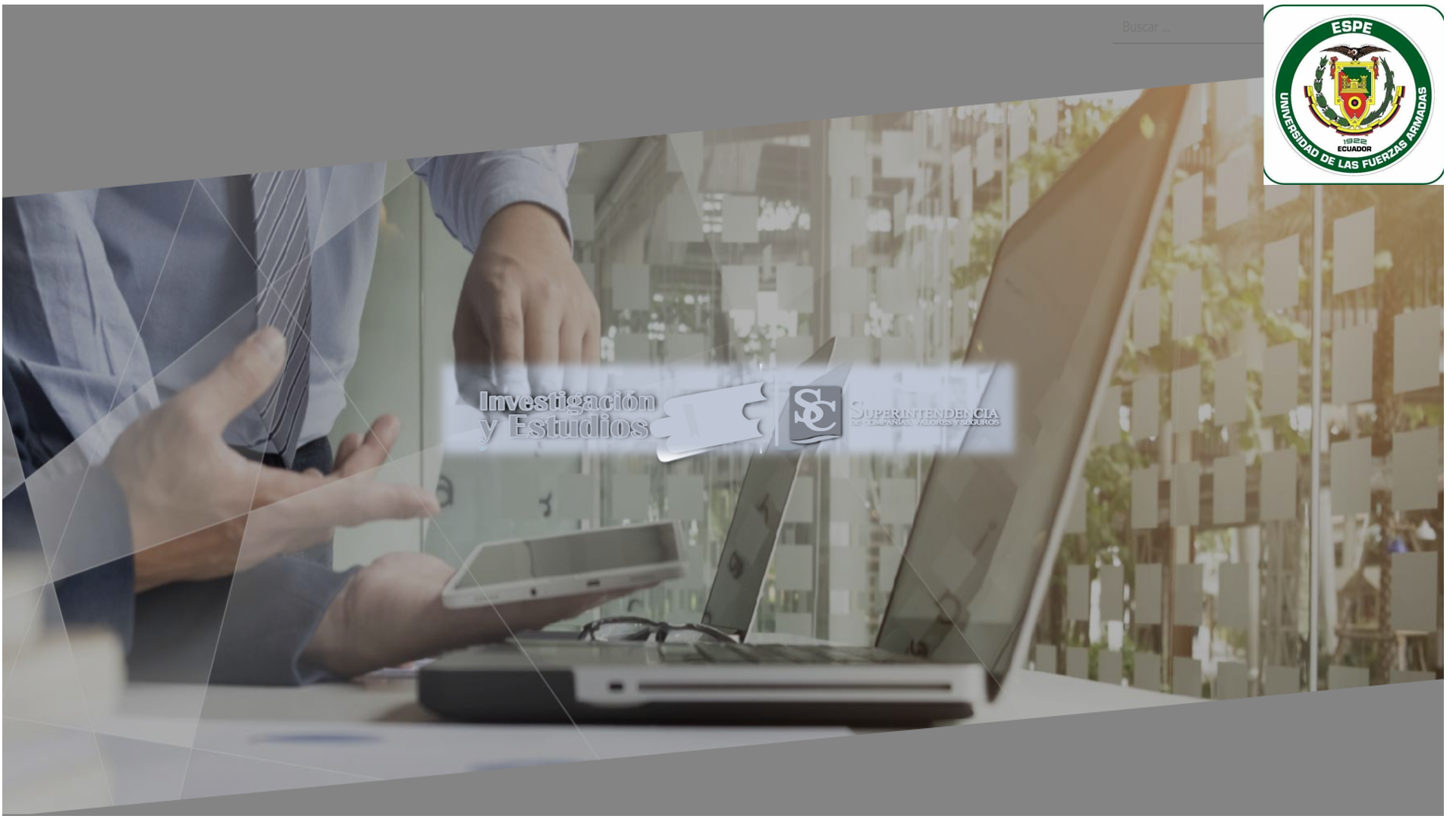 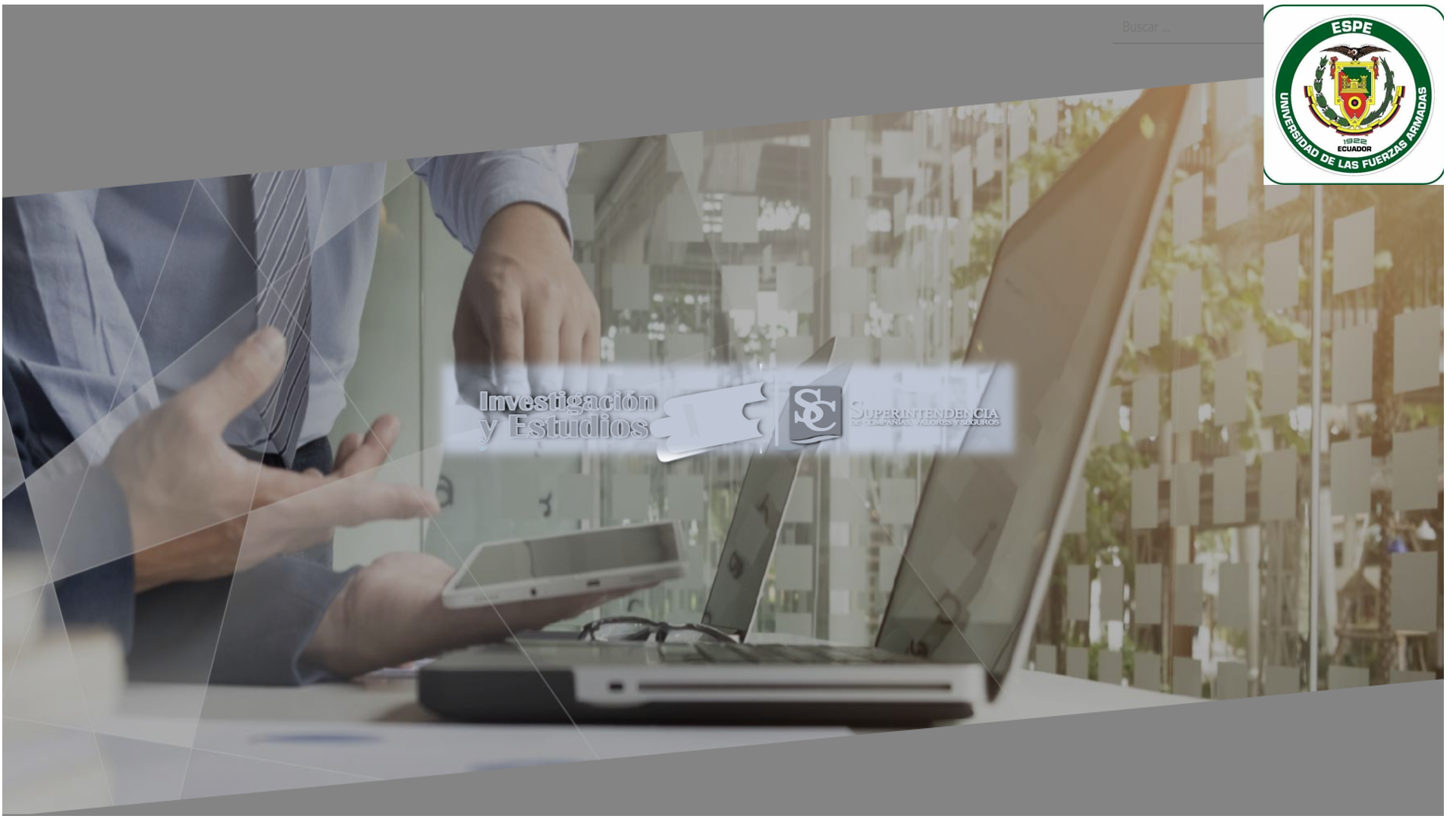 ACCIONES A TOMAR CONTROL INTERNO SEGÚN MODELO COSO ERM 2013 
MATRIZ DE REFERENCIA
MATRIZ
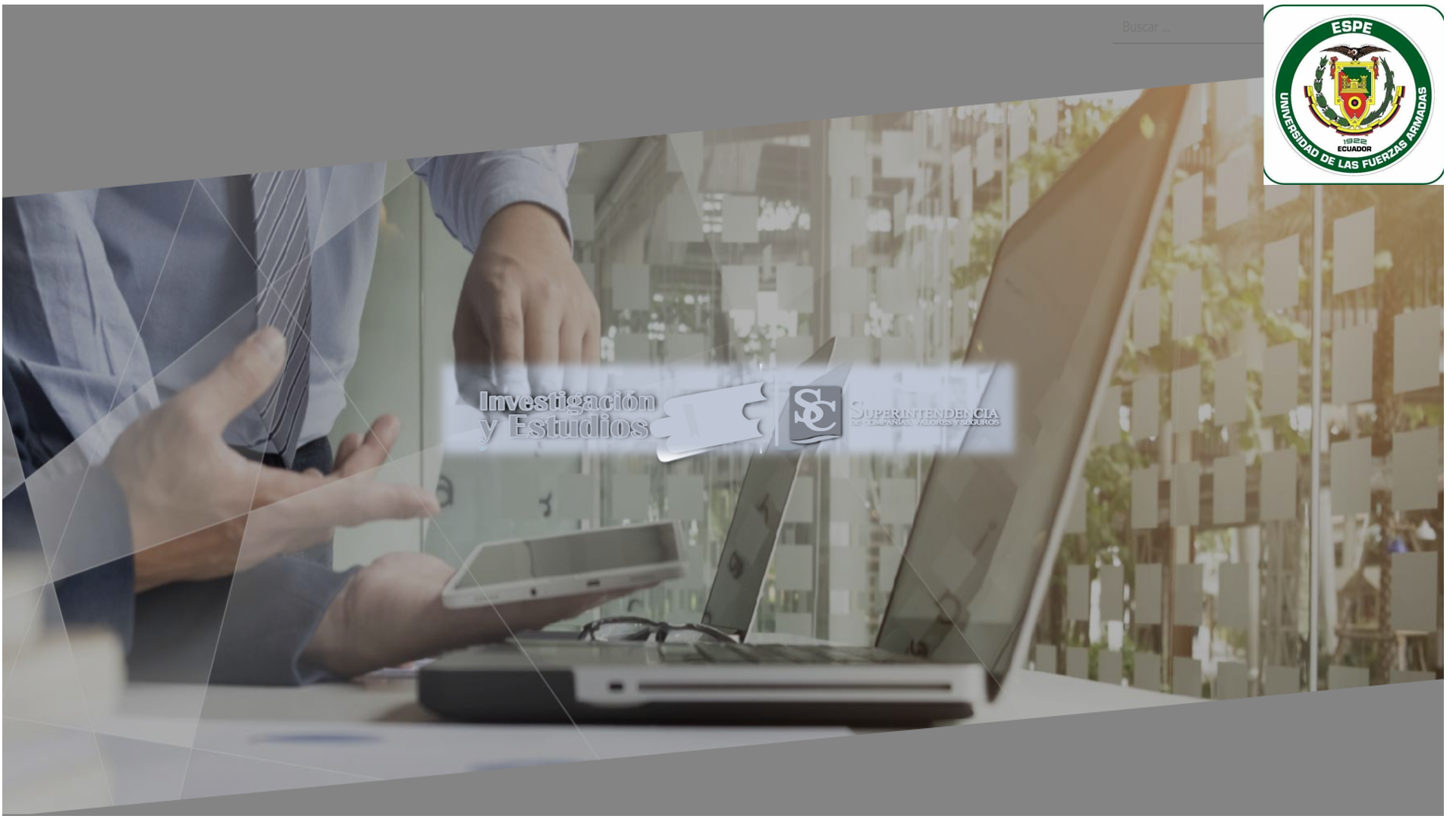 ACCIONES A TOMAR CONTROL INTERNO SEGÚN MODELO COSO ERM 2013 
MATRIZ DE REFERENCIA
MATRIZ
CONCLUSIONES
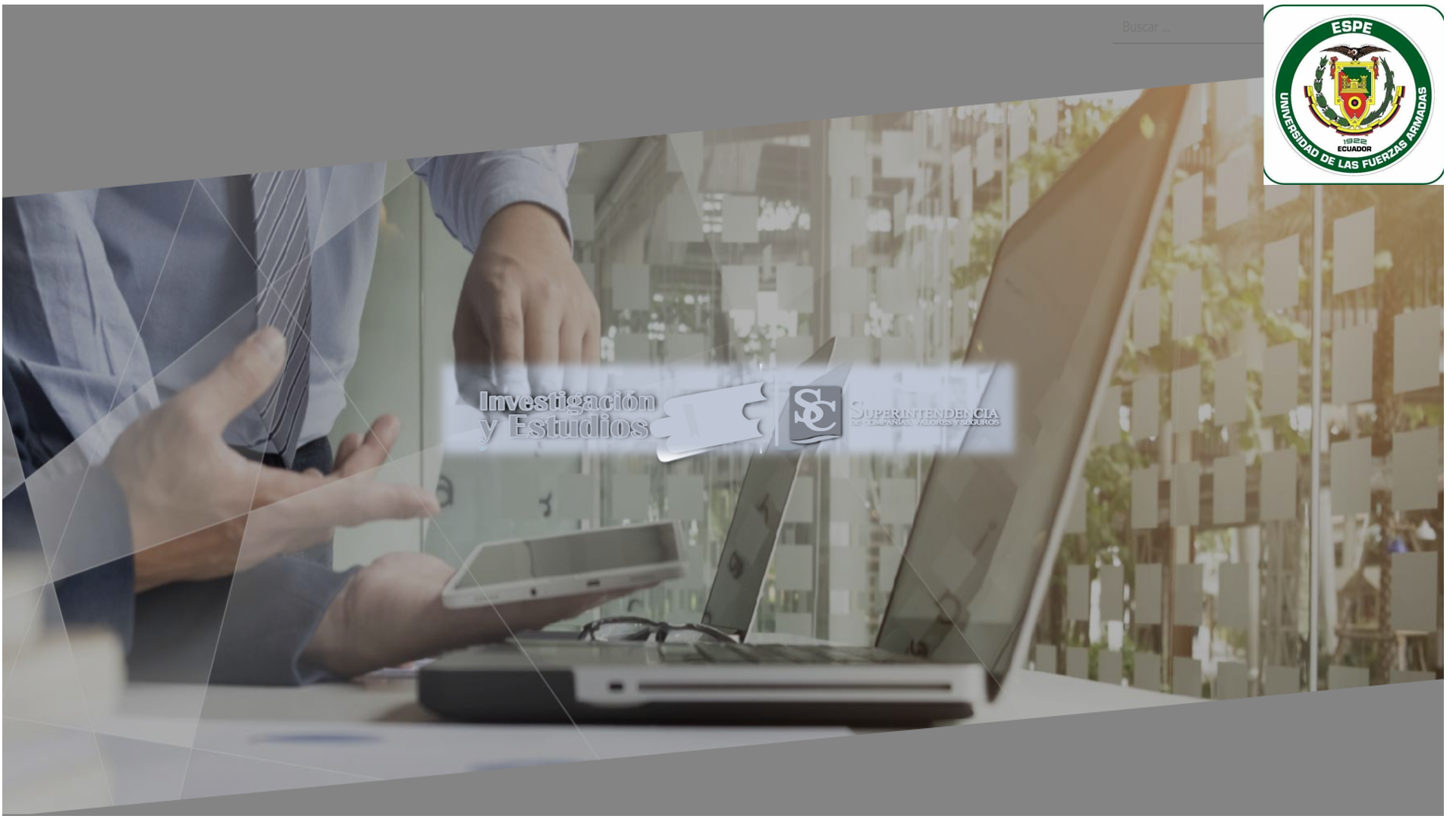 ACCIONES A TOMAR CONTROL INTERNO SEGÚN MODELO COSO ERM 2013 
MATRIZ DE REFERENCIA
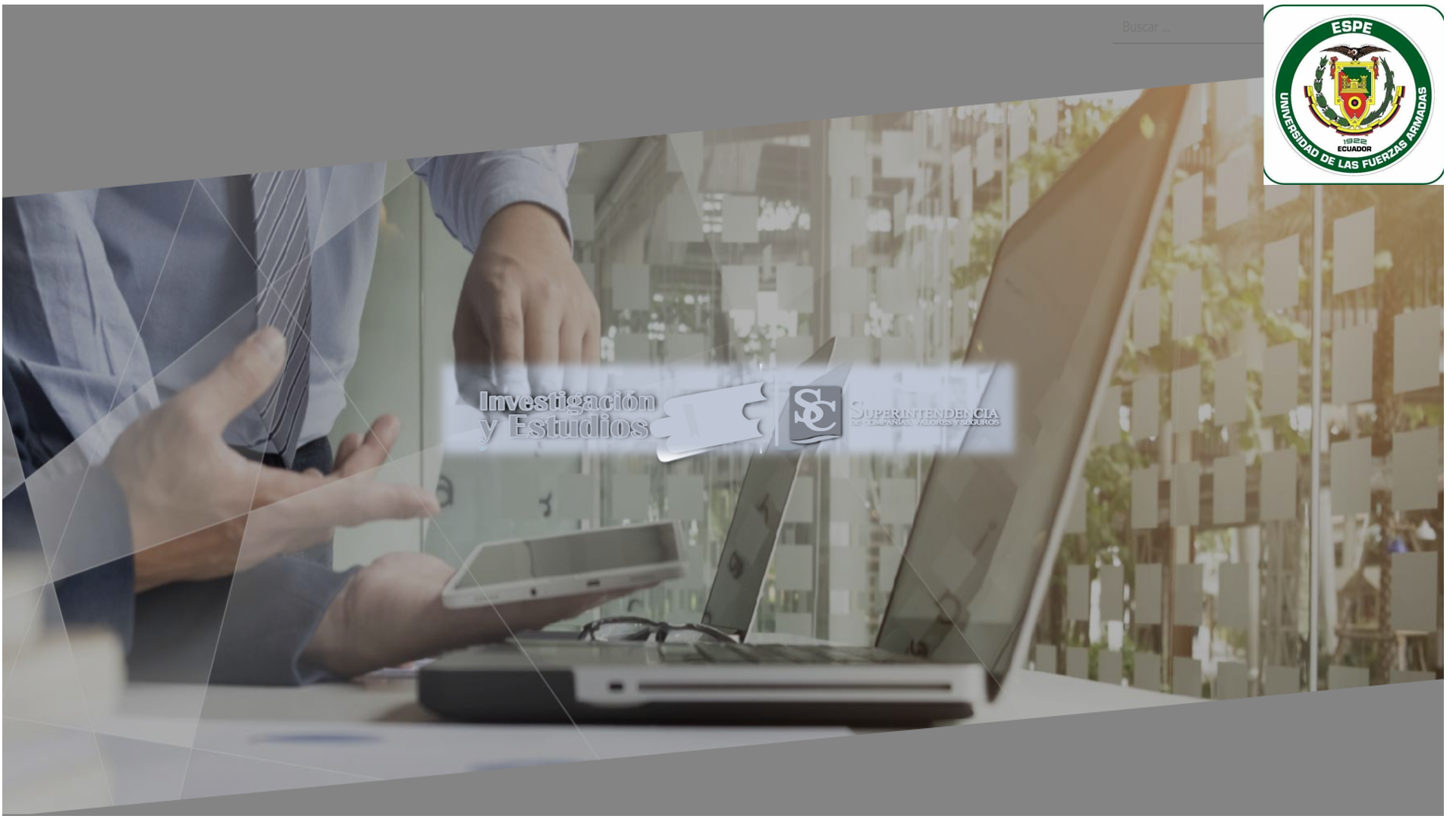 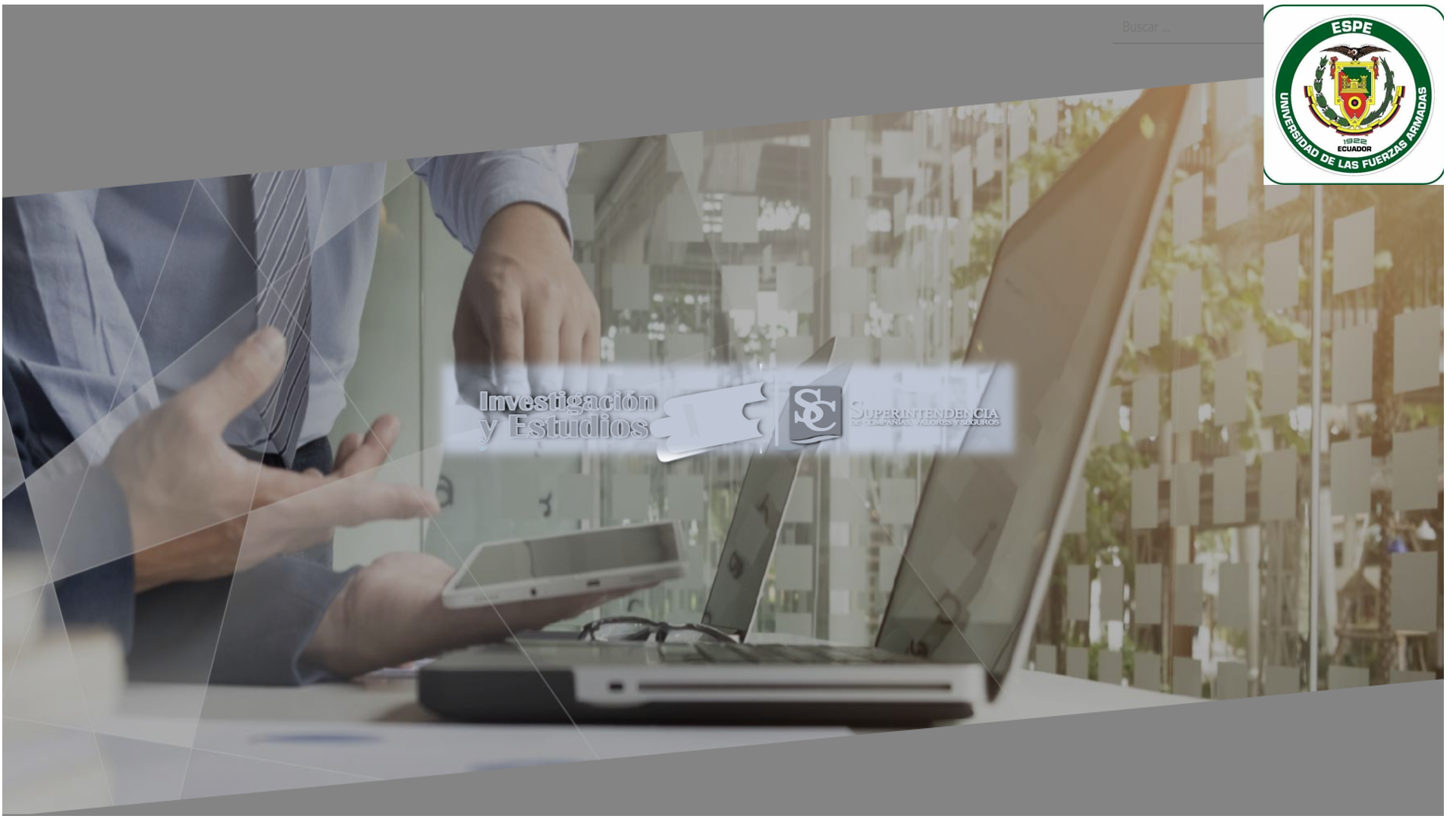 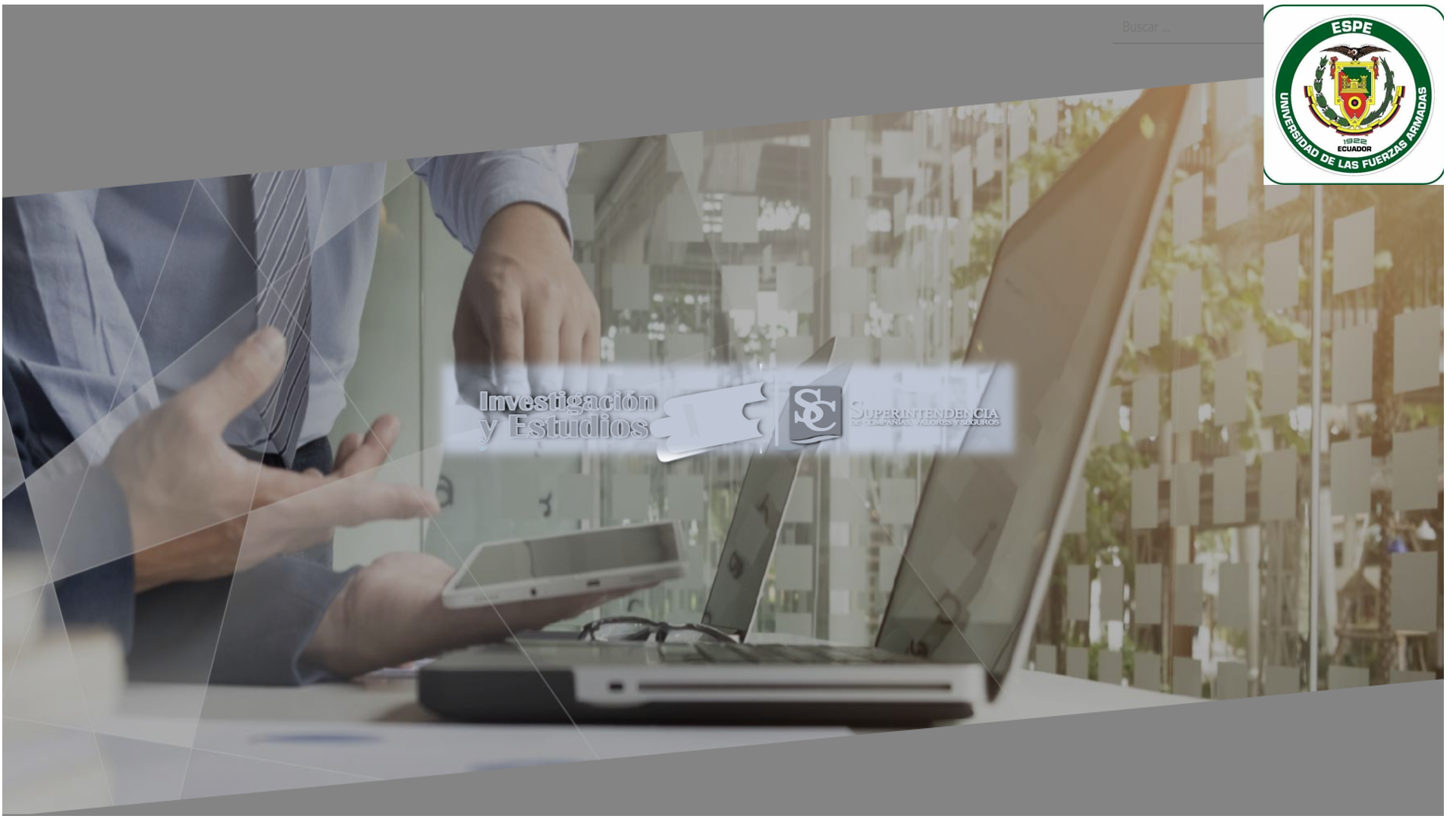 CONCLUSIONES
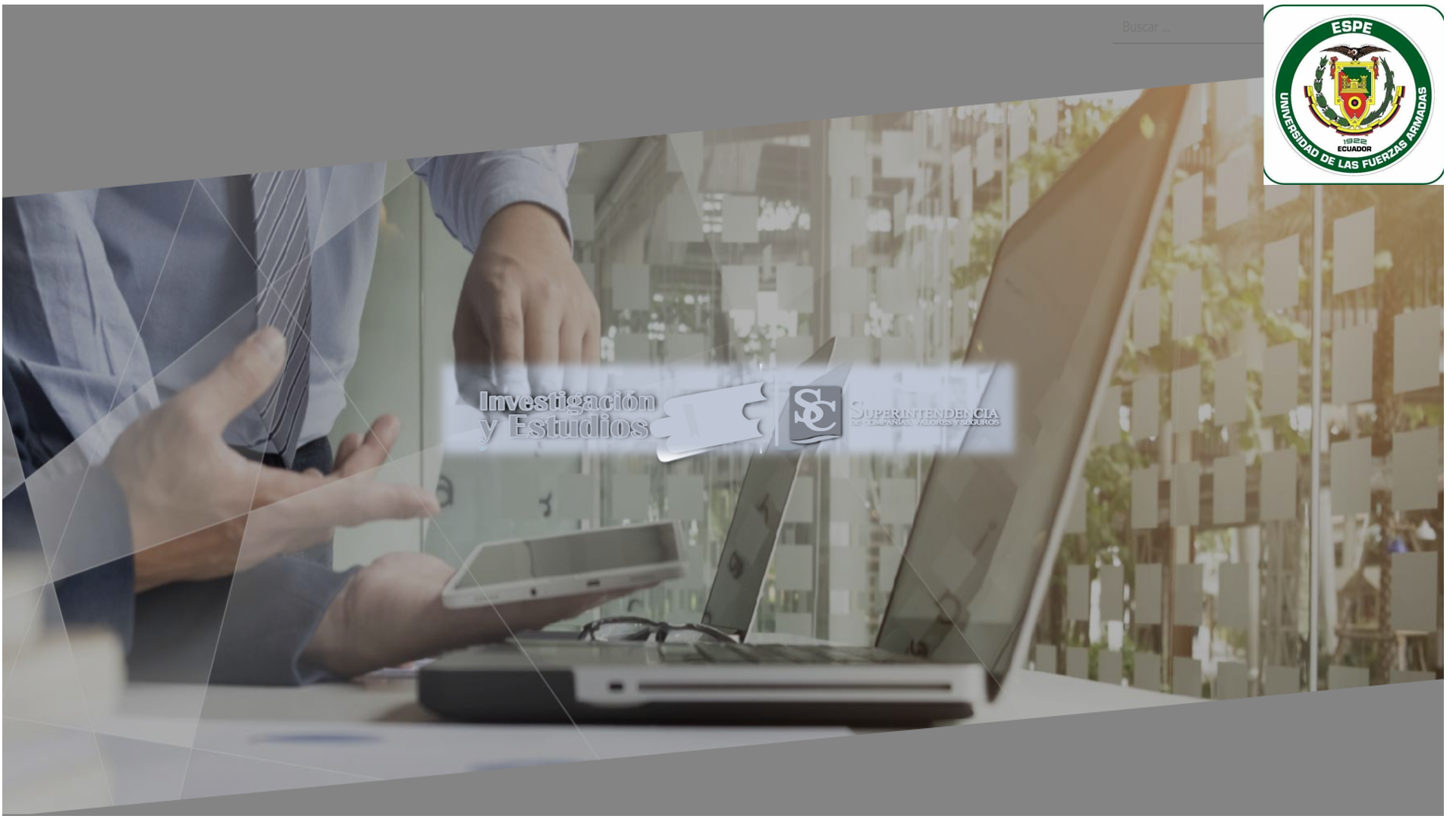 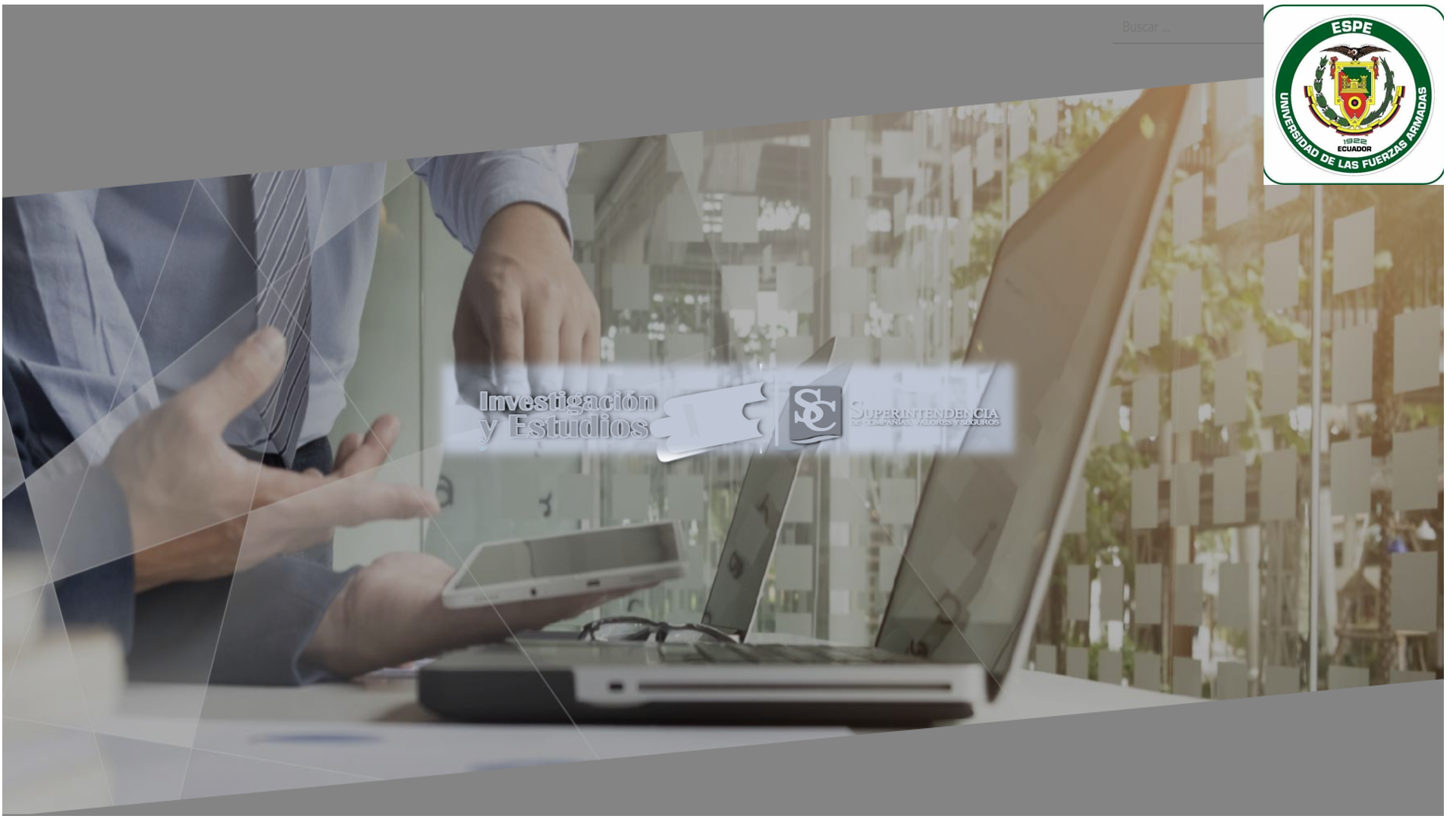 RECOMENDACIONES
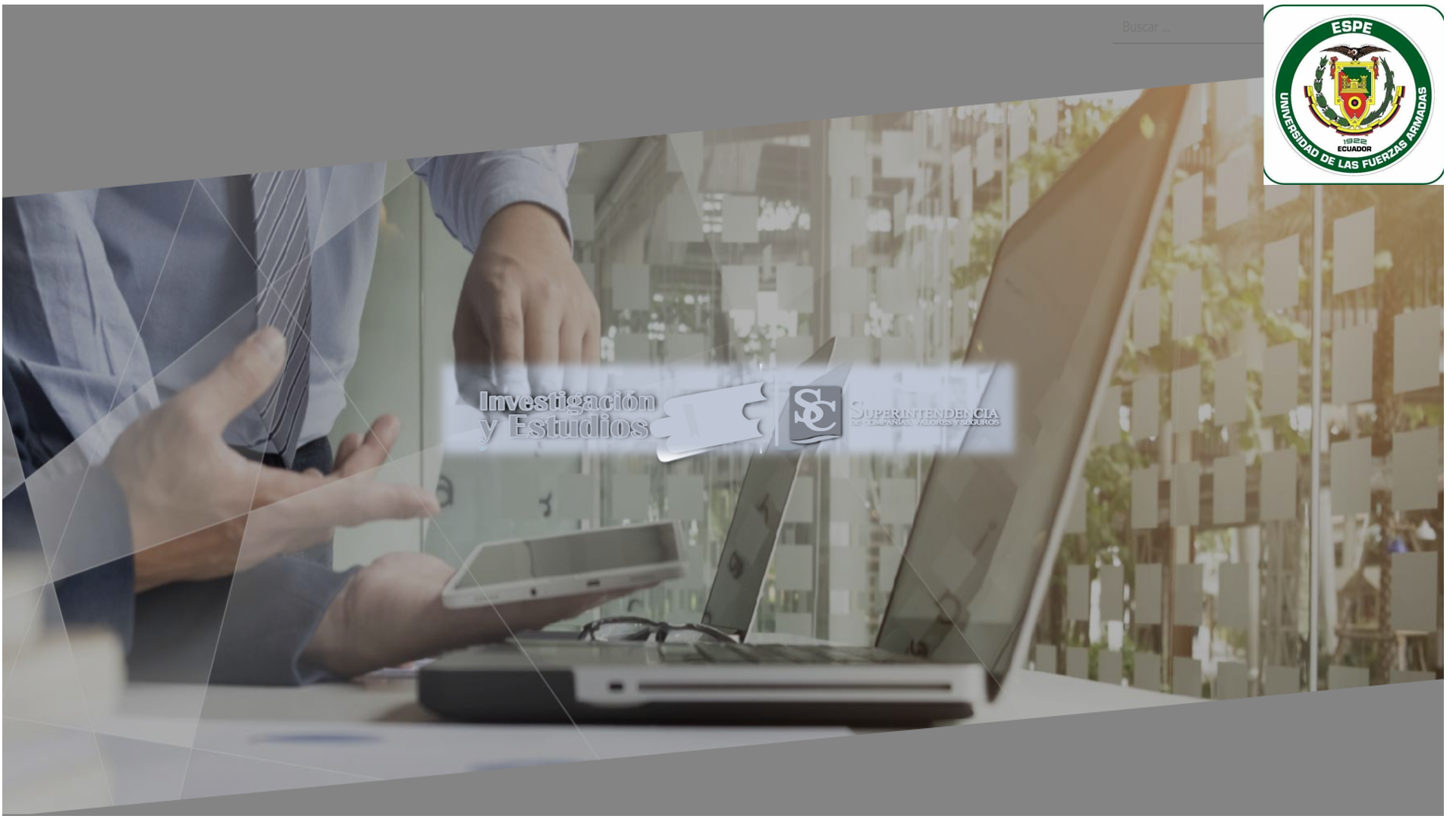 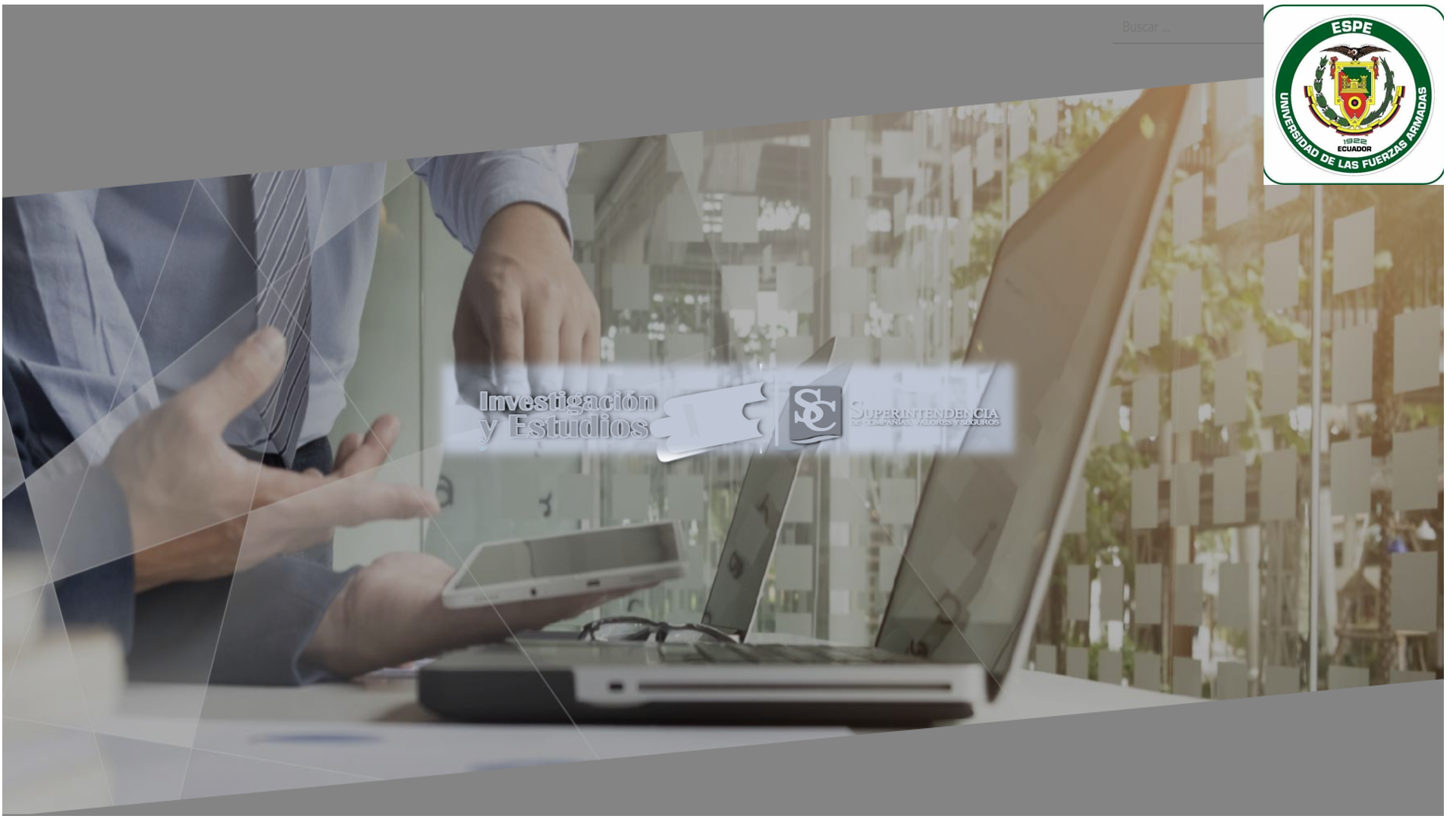 GRACIAS